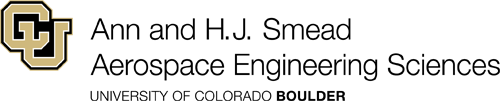 Test Readiness Review
FlOWeR
Flow Optimization & Weight Reduction Project
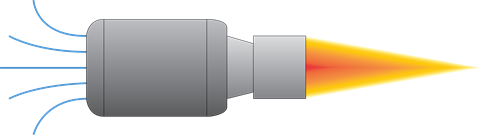 FlOWeR
Presenters: Max Buchholz, Angelo Hristopoulos, Adriana Lysak, Nathan Portman, Eric Tate, Preston Tee

Additional Team Members: Anthony Gregg, Anand Kappagantu, Weston Luke

Advisor: Alexandra Le Moine

Customer: U.S. Air Force Research Laboratory
Project Overview
Budget
Overview
Schedule
Test Readiness
2
Purpose
Successfully compete in the Air Force Research Laboratory’s (AFRL) annual Aerospace Propulsion Outreach Program (APOP) competition
Improve performance of JetCat P100-RX hobbyist jet engine
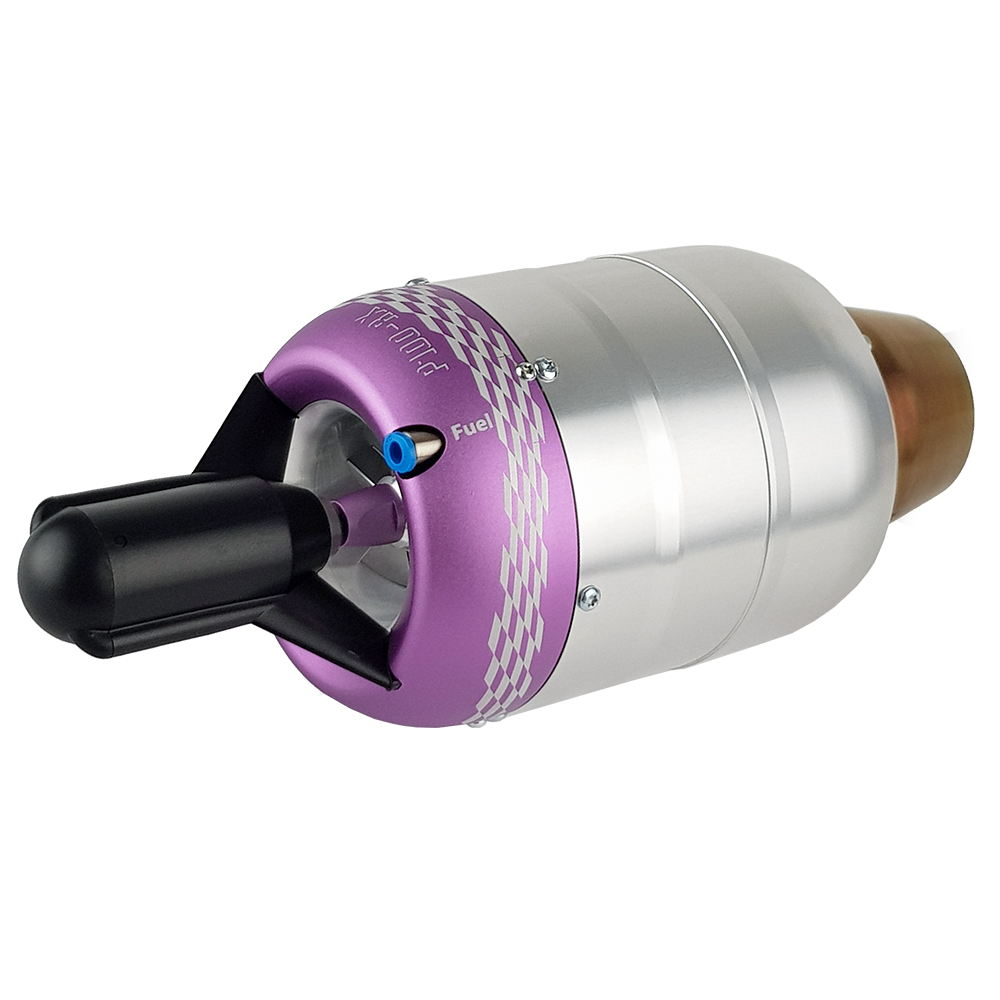 Budget
Overview
Schedule
Test Readiness
3
[Speaker Notes: IN THIS SECTION:-iterative process
-ejector nozzle flow physics overview]
Objectives
Increase the thrust-to-weight ratio of JetCat P100-RX hobbyist jet engine by 35%  (Level 5)
Maintain or increase thermal efficiency
Maintain or decrease thrust specific fuel consumption (TSFC)
Create a thermodynamic model of the engine’s performance within 5% accuracy of data gathered (Level 3+)
Budget
Overview
Schedule
Test Readiness
4
[Speaker Notes: Add numerical levels of success to the objectives here rather than spend a lot of time on the success level table
3+ is highest level]
Concept of Operations (CONOPs): Static Test
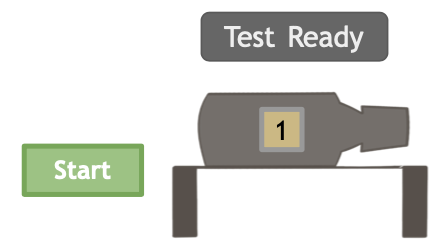 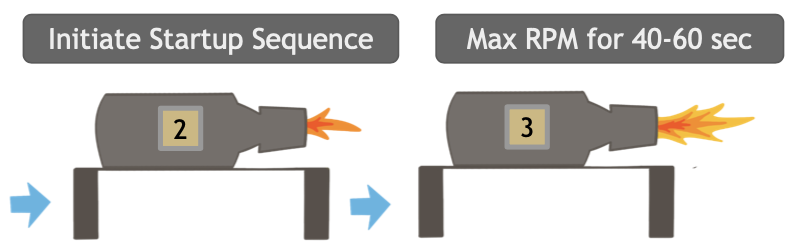 Thrust data
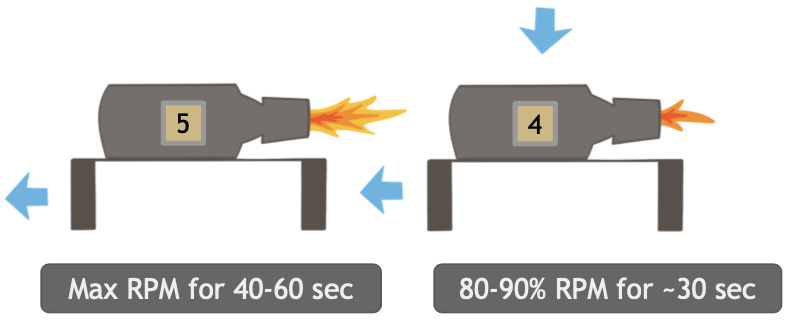 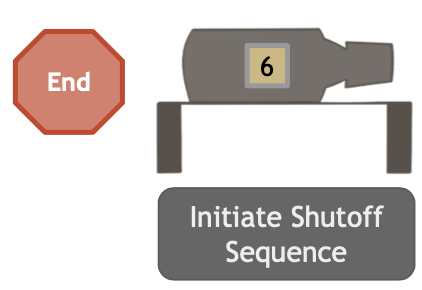 Thrust data
Thrust data
Budget
Overview
Schedule
Test Readiness
5
[Speaker Notes: Idk who has the flipped around version but they should add it in
Indicate thrust data collection, include]
Operational Functional Block Diagram
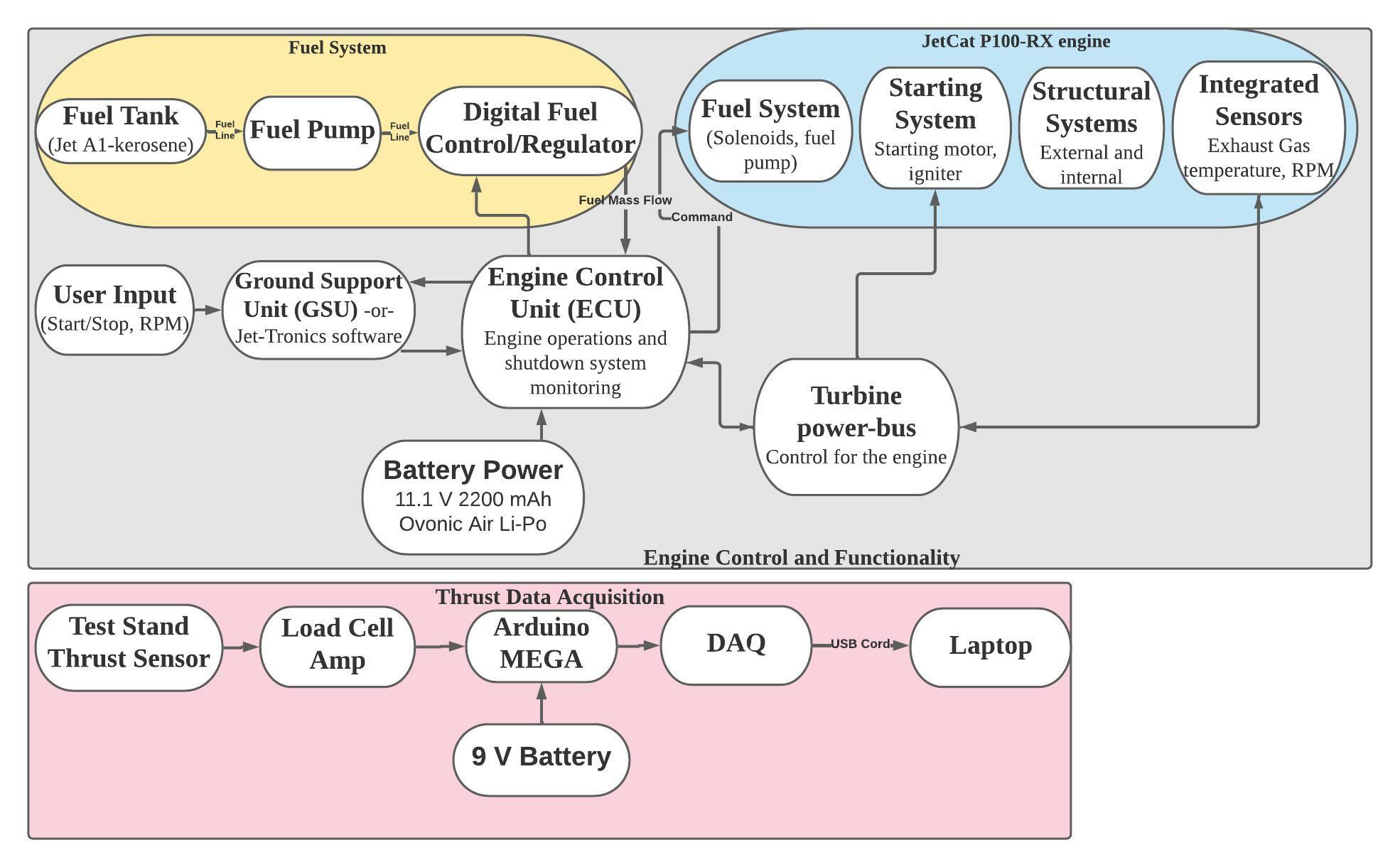 6
[Speaker Notes: Replace with one anthony makes 

Summarize prev year project, expand ours - put expanded old one into backup slide
Make it more clear what exactly we’re doing - not just box around name]
Ejector Nozzle: Overview
Exhaust gasses from engine turbine exit through converging nozzle 
Mass flow out of converging nozzle entrains mass flow from surrounding air and is forced out the back of the ejector nozzle
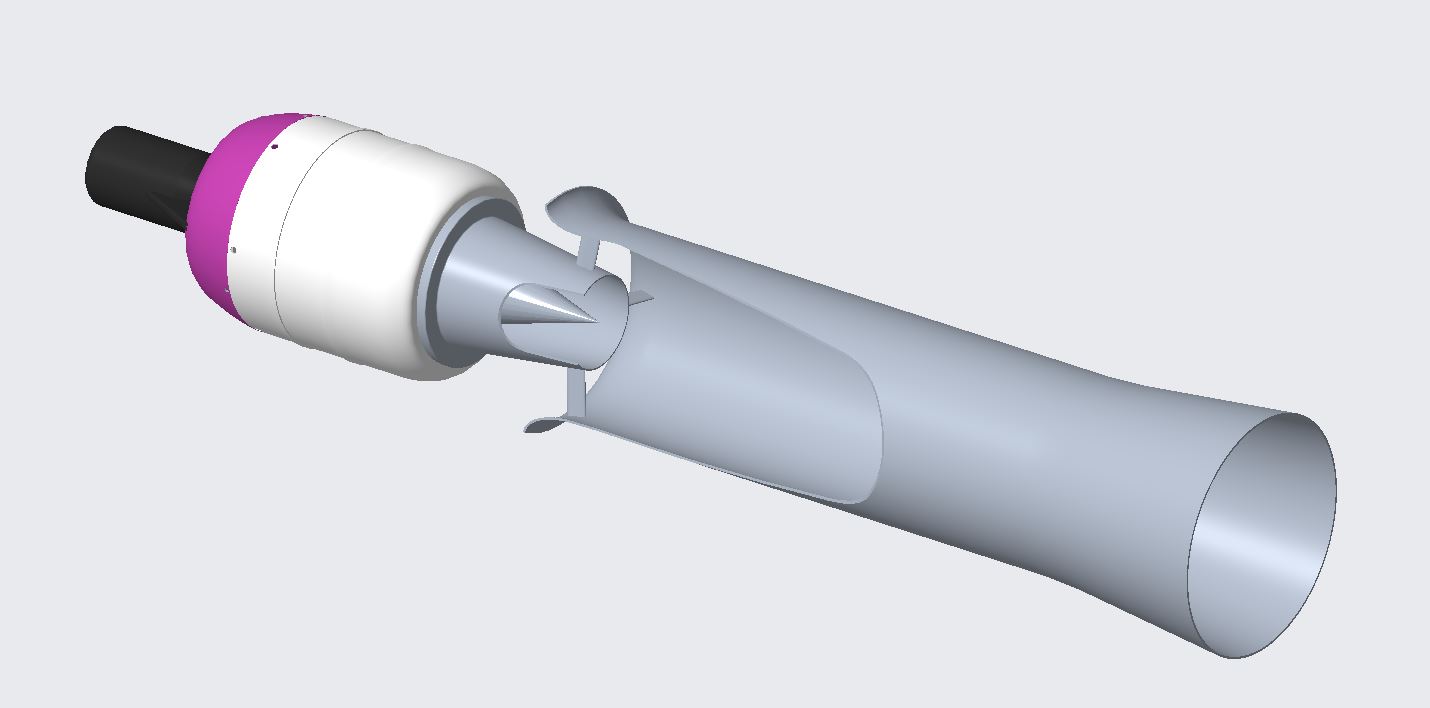 Budget
Primary mass flow (from engine)
Secondary mass flow (from surrounding air)
Combined mass flow
Overview
Schedule
Test Readiness
7
[Speaker Notes: Discuss in detail the picture shown, add labels
Add another slide with general ejector nozzle details 
Change title. “Actual” solution doesn’t look good

Animations:
Red arrows to blue and yellow
Change arrow sizes]
Baseline Design: CDR
FLOWeR Converging Nozzle
FLOWeR Mixing Chamber
Stock P100-RX Engine
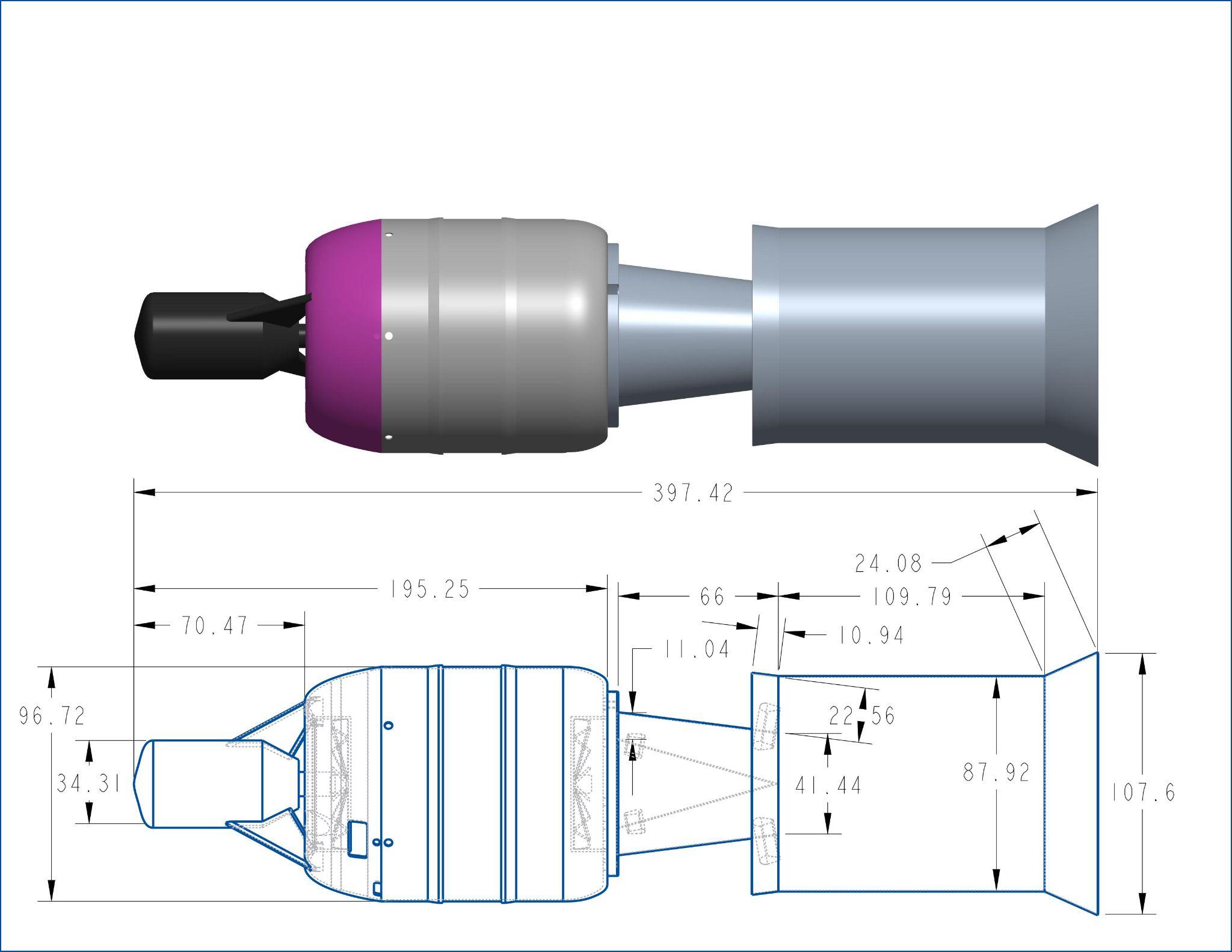 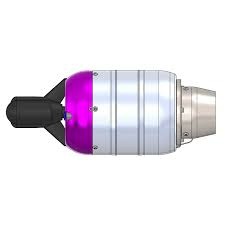 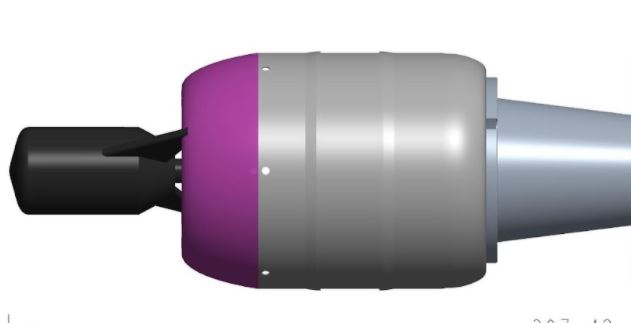 Budget
195.25
202.17
Dimensions in mm
Overview
Schedule
Test Readiness
8
[Speaker Notes: Combine w/ 10 w/ animations
Start w stock - add piece by piece, text boxes for each specific thing 
Keep everything prev on screen and add to it
UNITS]
Baseline Design: Updated
FLOWeR Converging Nozzle
FLOWeR Mixing Chamber
Stock P100-RX Engine
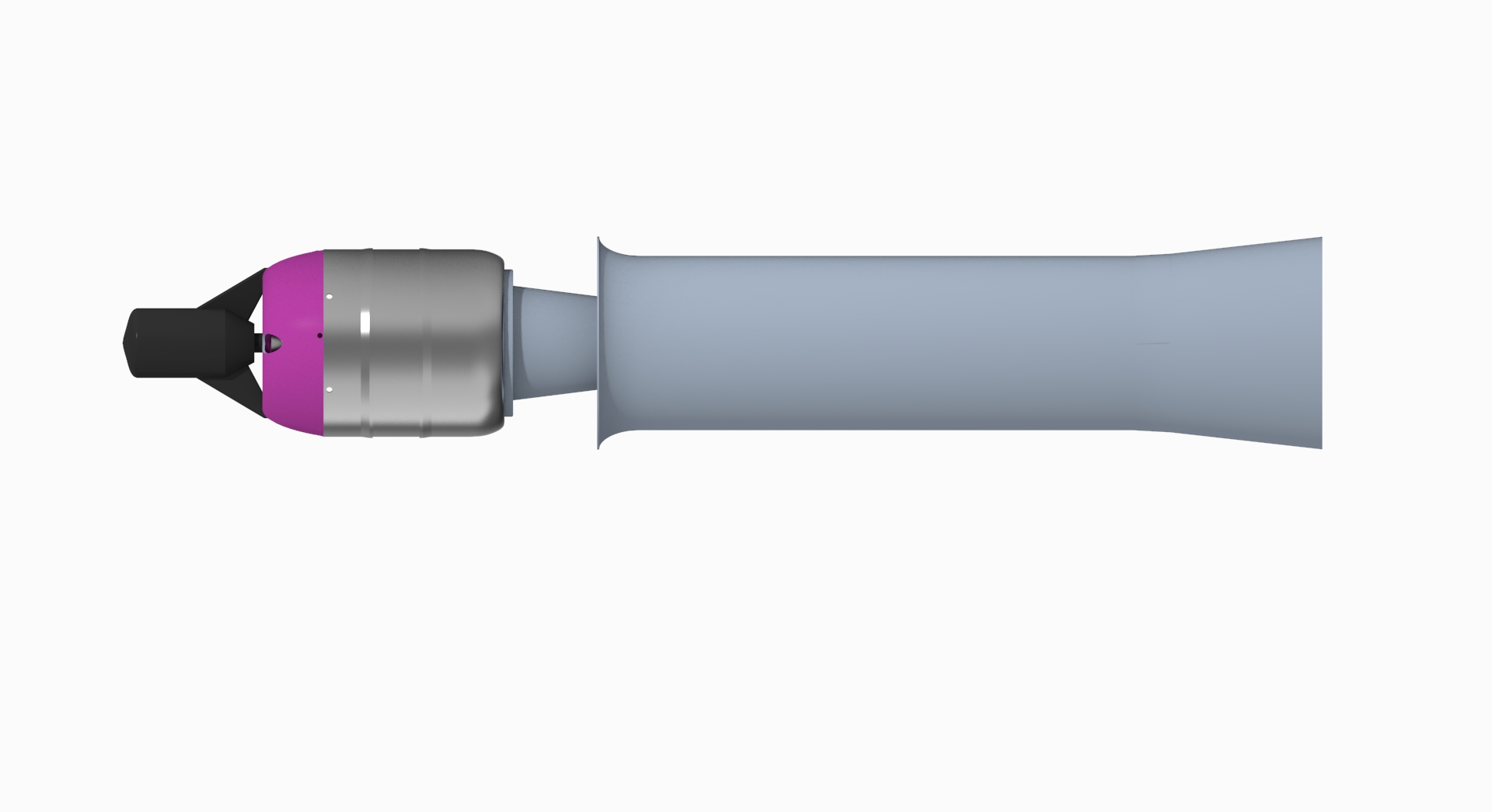 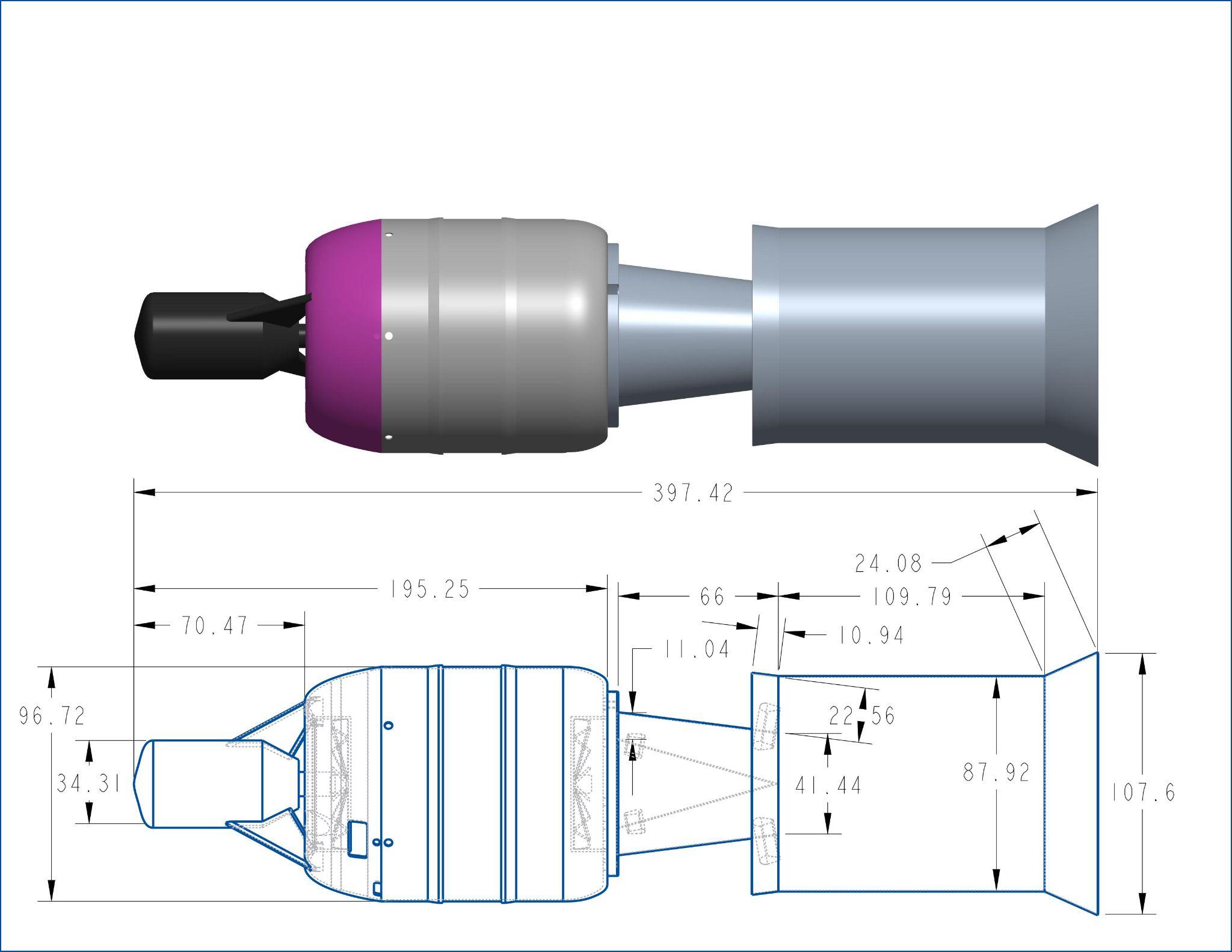 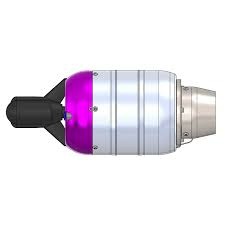 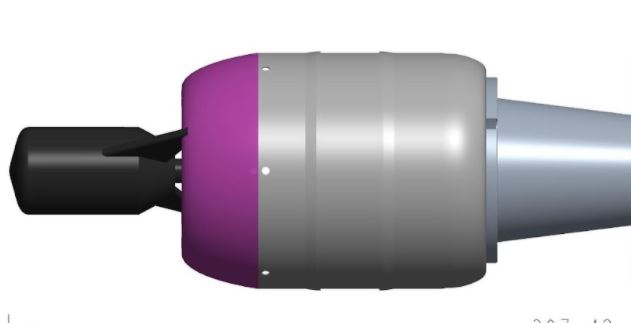 Budget
195.25
418
Dimensions in mm
Final ejector geometry will depend on cold testing results
Overview
Schedule
Test Readiness
9
[Speaker Notes: Mixing chamber elongated due to new information found on mixing length requirements
Curvature - Inlet and diffuser flared to reduce risk of flow separation
Converging Nozzle material change]
Critical Project Elements (CPEs)
Budget
Overview
Schedule
Test Readiness
10
[Speaker Notes: Describe major changes - mostly verbal with key visual aids (ie arrows or circles) as necessary
Verbally/text relate to testing]
Engine Status Update
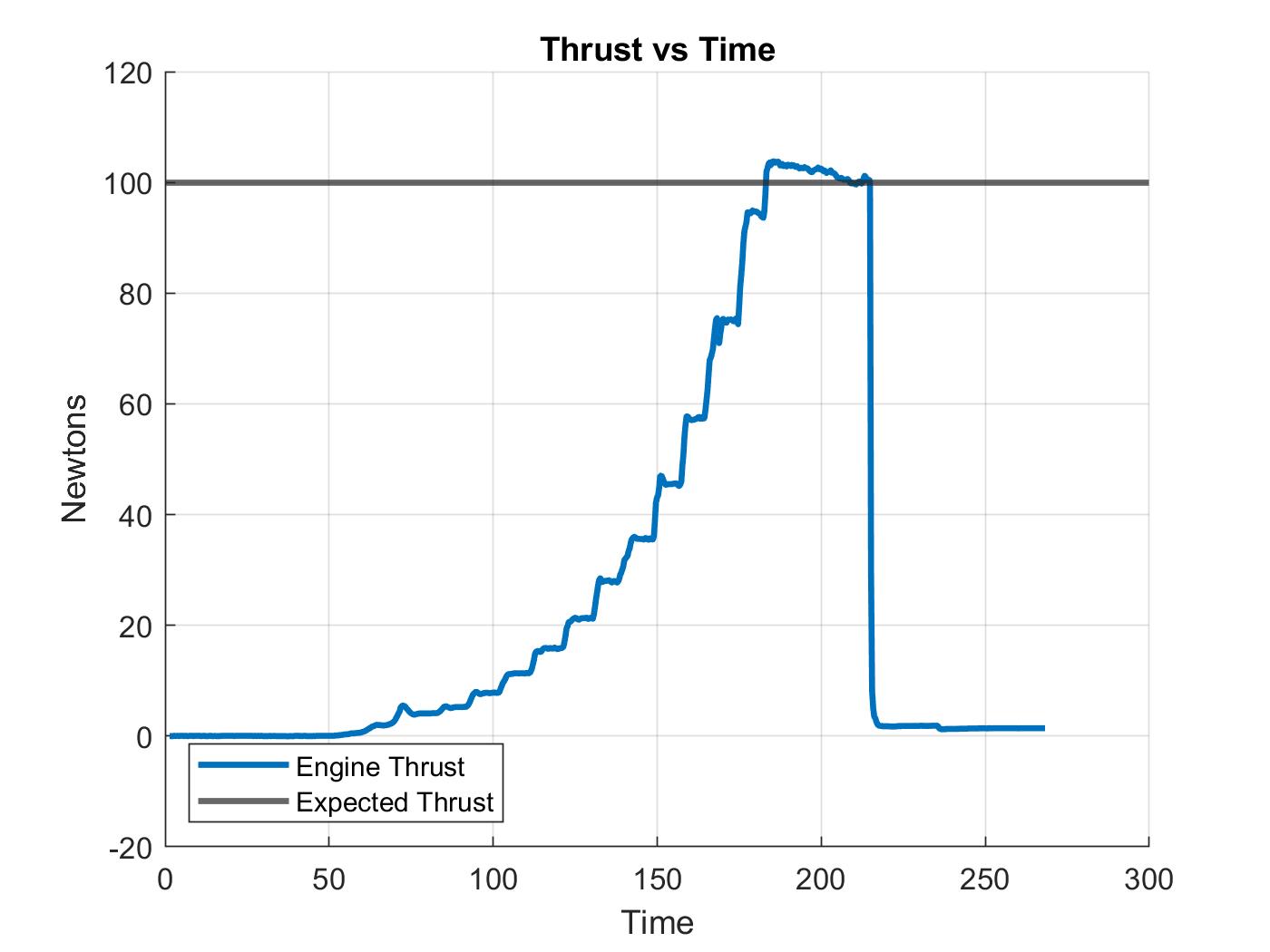 Engine returned from maintenance
Nominal thrust performance
Budget
Overview
Schedule
Test Readiness
11
[Speaker Notes: Potentially mention that the graph shows thrust vs time as rpm is increased (10k rpm steps, ~40k to 154k), hence the increases/leveling
Describe major changes - mostly verbal with key visual aids (ie arrows or circles) as necessary
Dotted line w max RPM edxpdect]
Schedule
Budget
Schedule
Test Readiness
Overview
12
[Speaker Notes: Dont justify or explain changes just say what were doing]
Spring Semester Schedule
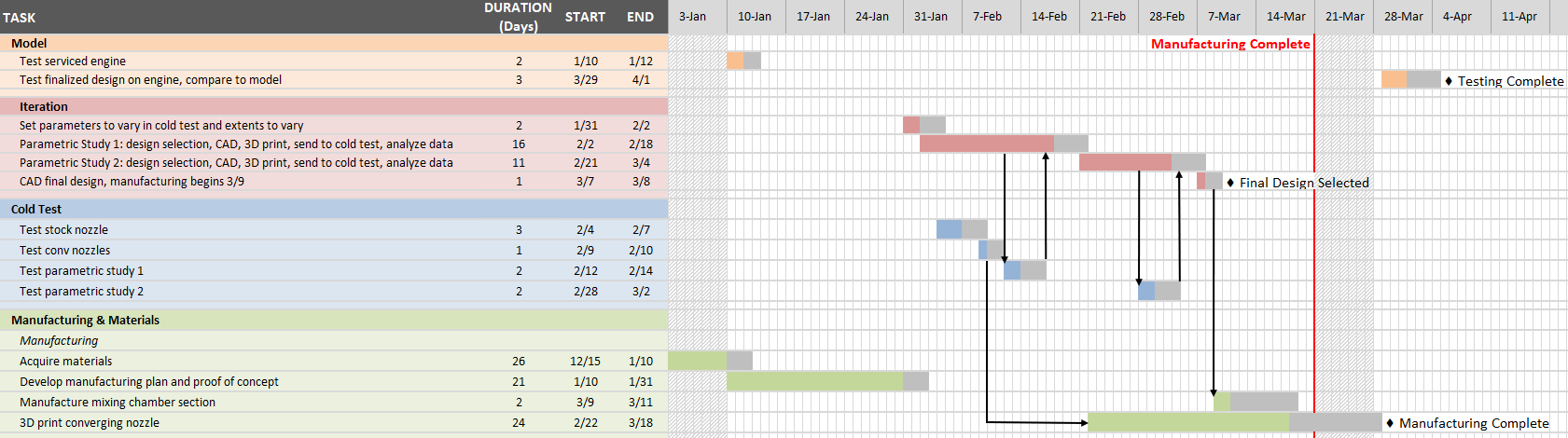 Budget
Schedule
Test Readiness
Overview
13
[Speaker Notes: Critical path?
Milestones
Completion status - what is done, in progress, upcoming etc
Hard stop date if level 5 not reached]
Testing and Manufacturing Plan
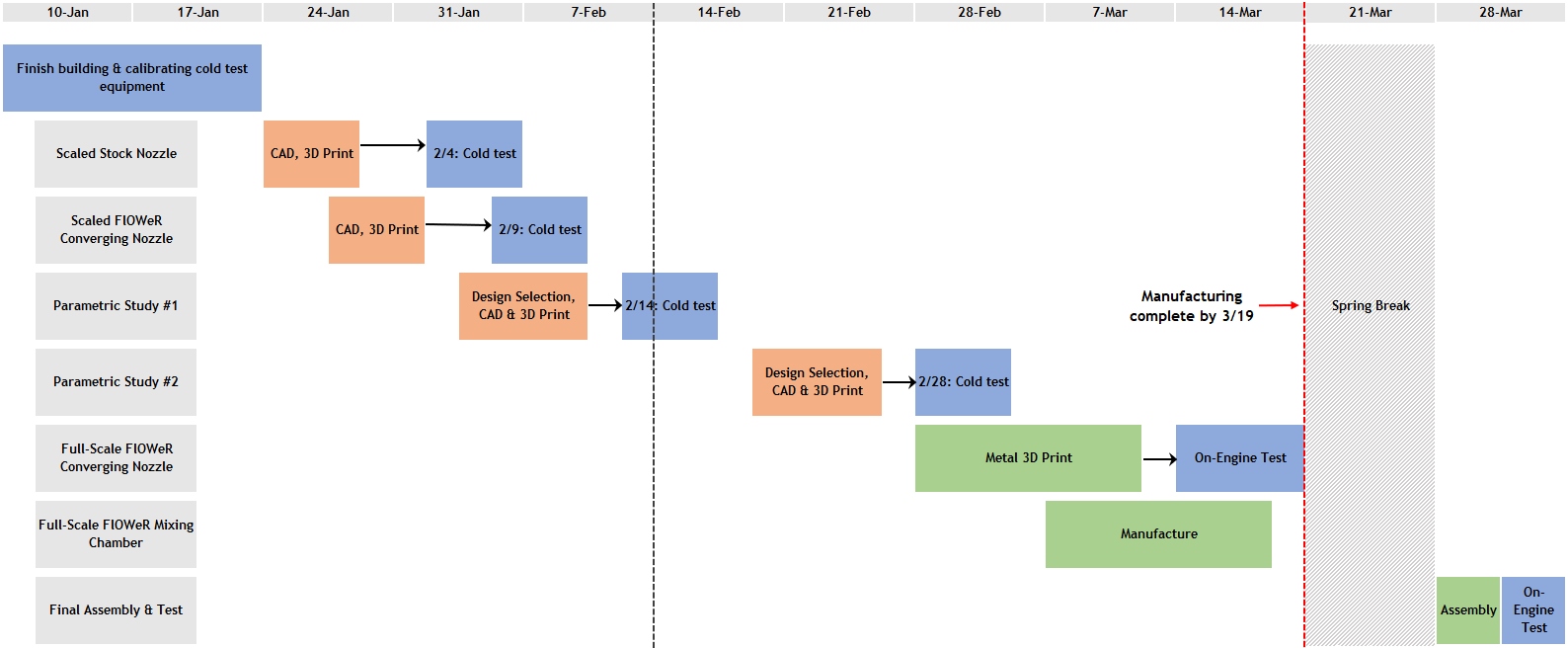 Today
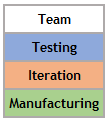 ✅
✅
14
[Speaker Notes: Add in check/show completed tests; line for today
Include some green in the iteration boxes to show there is manufacturing happening there (change “iteration” to “cold test manufacturing” or something?)
Change the color on equipment delay
Add ECD to address margin, talk about it

Boot off as to why we are doing parametric to later, just state that we are doing it for now]
Test Readiness
Budget
Test Readiness
Overview
Schedule
15
Testing Overview
Static testing
Engine running
Thermodynamic model verification
Off-engine (“cold testing”)
Engine not required
Ejector model verification
Informs final design decisions before final manufacturing
Budget
Test Readiness
Overview
Schedule
16
[Speaker Notes: Include sketch up of test set up
Labelled sensors at the start
Specs in back up slides]
Common Testing Needs
Facilities
All on- and off-engine test are performed in the test cell (room 169A) with personnel located in the control room (room 169)
Safety
Nate or Matt must always be notified prior to testing
Personnel must be located in the control room or outside bay doors during testing
All personnel must be familiar with emergency procedures checklist
Budget
Test Readiness
Overview
Schedule
17
Testing Overview
Static testing
Engine running
Thermodynamic model verification
Cold testing
Engine not required
Ejector model verification
Informs final design decisions before final manufacturing
Budget
Test Readiness
Overview
Schedule
18
[Speaker Notes: Include sketch up of test set up
Labelled sensors at the start
Specs in back up slides]
Static Test Purpose
Pressure and temperature values measured for FlOWeR’s specific engine
Allows for highly accurate inputs to thermodynamic and ejector models
Verify thermodynamic model
Thrust measurements before and after modifications
Can quantify the improvements to engine thrust before going to competition
Budget
Test Readiness
Overview
Schedule
19
[Speaker Notes: Include sketch up of test set up
Labelled sensors at the start
Specs in back up slides]
On-Engine Test: Data Acquisition
Budget
Test Readiness
Overview
Schedule
20
[Speaker Notes: Emphasize thrust stand test setup was used previously, but we have our own analysis that we’ve performed at this point
More in depth into what data is collected]
Static Test Stand Setup
JetCat P100-RX
Exhaust Instrumentation
Load Cell
Engine Wiring
Fuel Lines
Sensor Wiring
Budget
Fuel Tank
Arduino Mega
ECU
Pump
Test Readiness
Overview
Schedule
21
[Speaker Notes: Central picture of test stand, smaller pictures of each sensor around outside, lines/arrows pointing to where it goes 
Add a legend w line colors]
Facilities
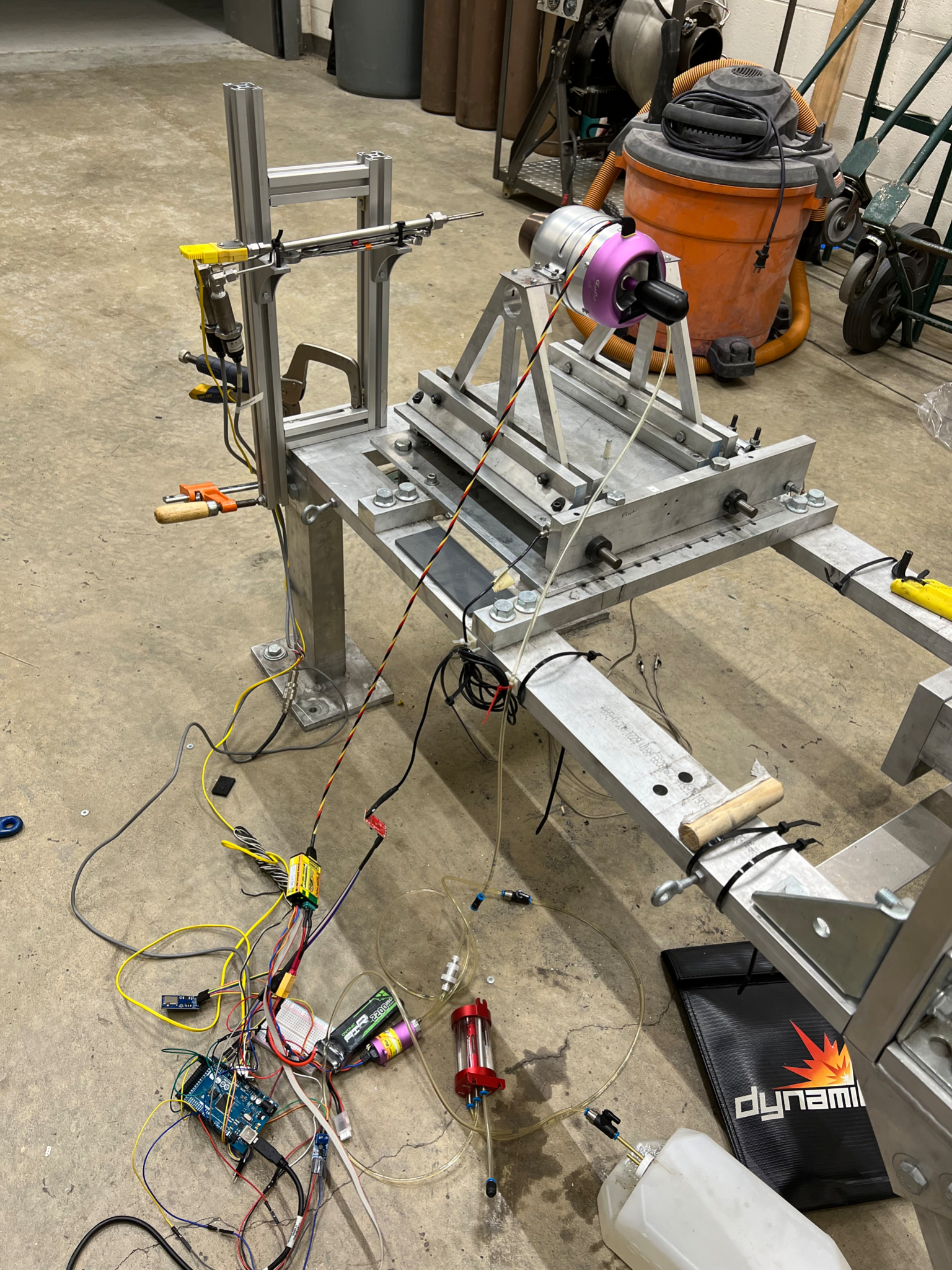 JetCat P100-RX
Exhaust Instrumentation
Load Cell
ECU
Budget
Arduino Mega
Test Readiness
Overview
Schedule
22
[Speaker Notes: This is a really cluttered slide, maybe drop the picture on the left and just do the right
Actual pictures of room and sensors]
Safety Procedures
Emergency contacts listed 
Necessary emergency equipment on standby
Fire extinguishers
Fire blankets
All personnel are wearing PPE during testing
Engine operators are located in control room
Personnel located outside bay doors
Budget
Test Readiness
Overview
Schedule
23
[Speaker Notes: Not sure we have a fire blanket in the room at the moment
Mini conops
Put in back up slide and state priority]
Testing Procedures
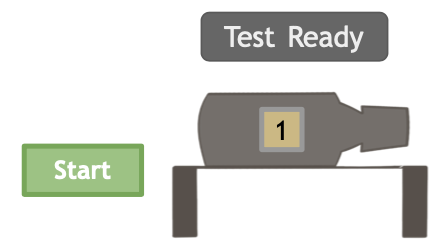 Preliminary Checklist
Ensures proper engine set-up
Includes safety prep, fuel set-up, electronics set-up, test cell arrangement, ventilation instructions, sensor set-up, and personnel instructions
Budget
Test Readiness
Overview
Schedule
24
[Speaker Notes: Mini conops with lots of info spending lots of time on it]
Testing Procedures
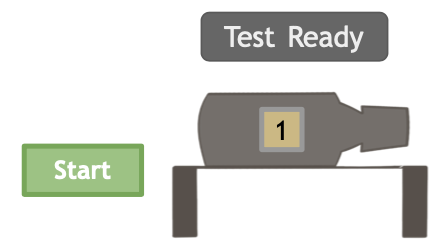 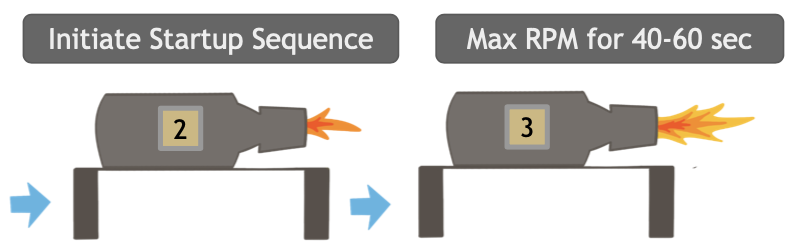 Testing Procedures
Detail the engine run sequence
Procedures are derived from AFRL engine test and JetCat
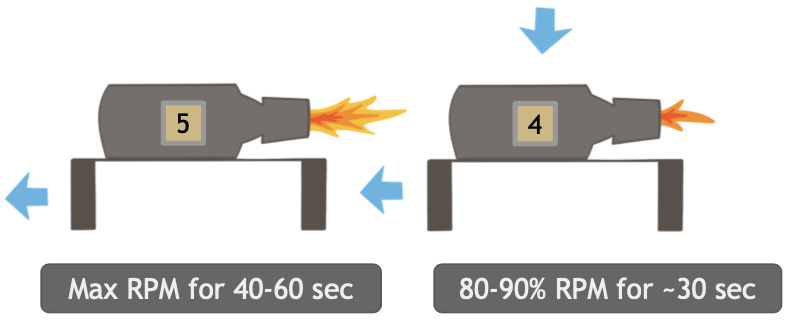 Budget
Test Readiness
Overview
Schedule
25
[Speaker Notes: Mini conops with lots of info spending lots of time on it]
Testing Procedures
Shut-Down Procedures
Ensures safe ventilation of room and dismantling of test set-up
Outlines storage of data
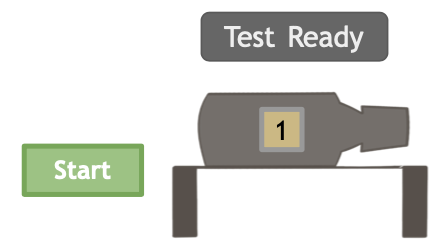 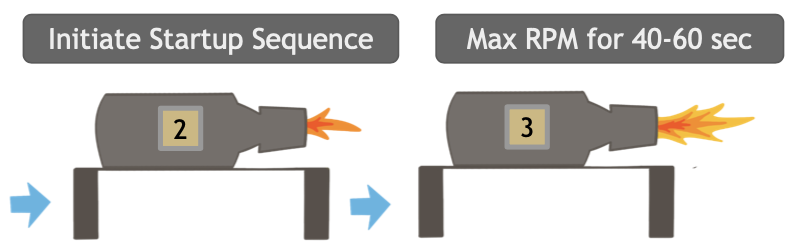 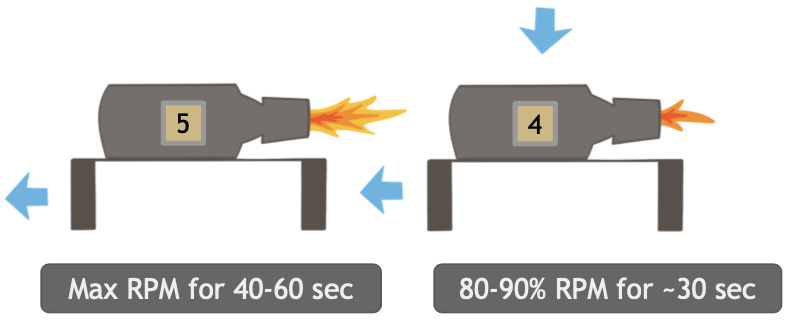 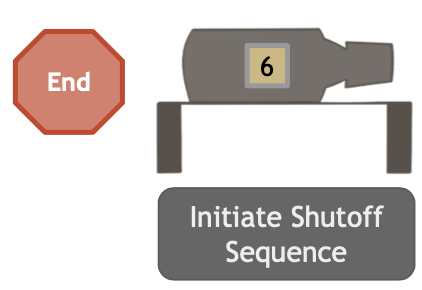 Budget
Test Readiness
Overview
Schedule
26
[Speaker Notes: Mini conops with lots of info spending lots of time on it]
Outline of Engine Testing
Budget
Test Readiness
Overview
Schedule
27
[Speaker Notes: Maybe possible
See WASP presentation for 1-2 slide summary of all this info
“Verify” in second row-- is verify or validate?]
Testing Overview
Static testing
Engine running
Thermodynamic model verification
Cold testing
Engine not required
Ejector model verification
Informs final design decisions before final manufacturing
Budget
Test Readiness
Overview
Schedule
28
[Speaker Notes: Include sketch up of test set up
Labelled sensors at the start
Specs in back up slides]
Cold Test - Purpose
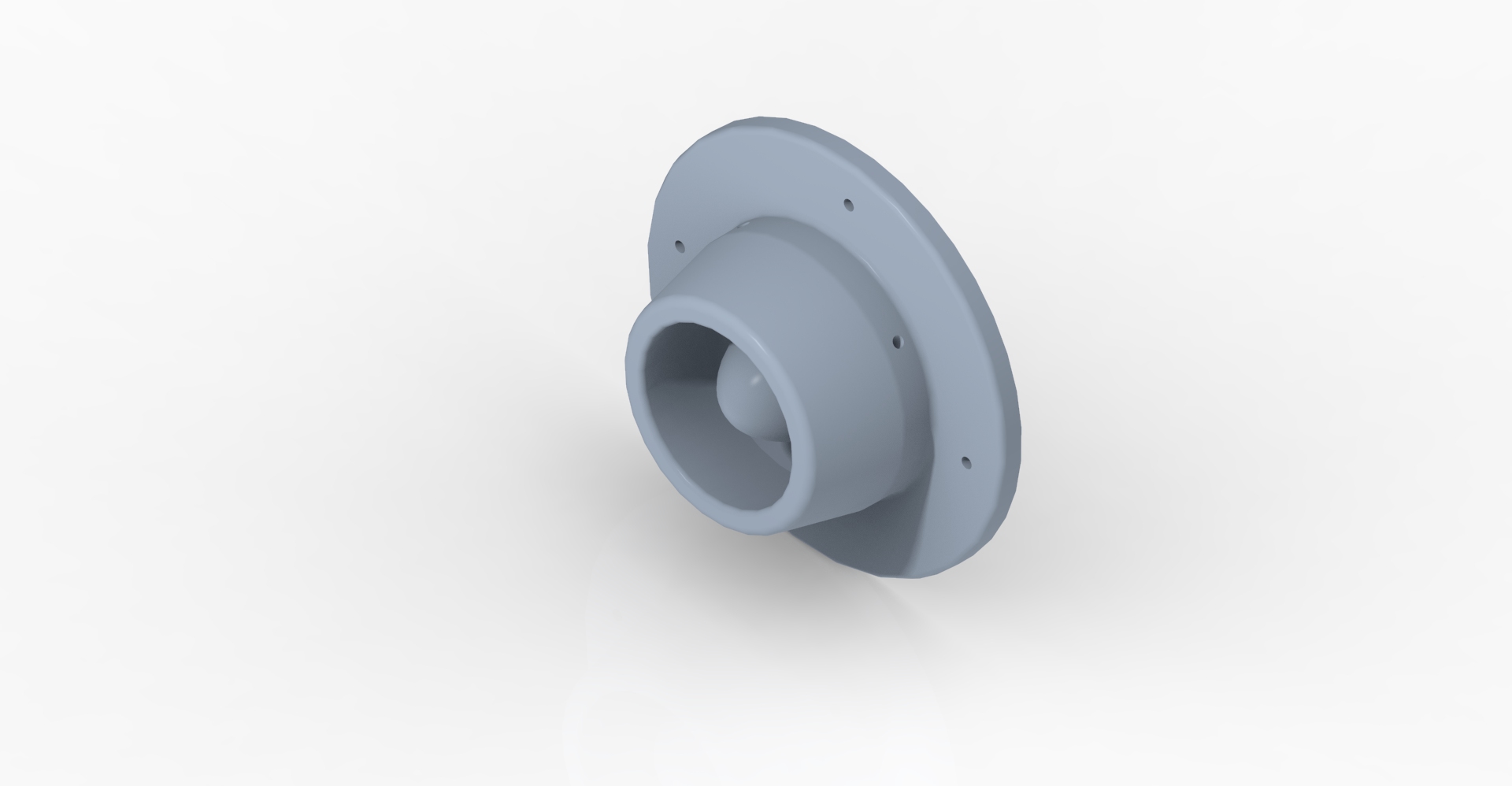 Low risk method for validating aerodynamic models of various scaled nozzle configurations:
Stock nozzle (baseline)
Improved converging nozzle
Parametric study of ejector configurations
Real world data will help inform final design decisions
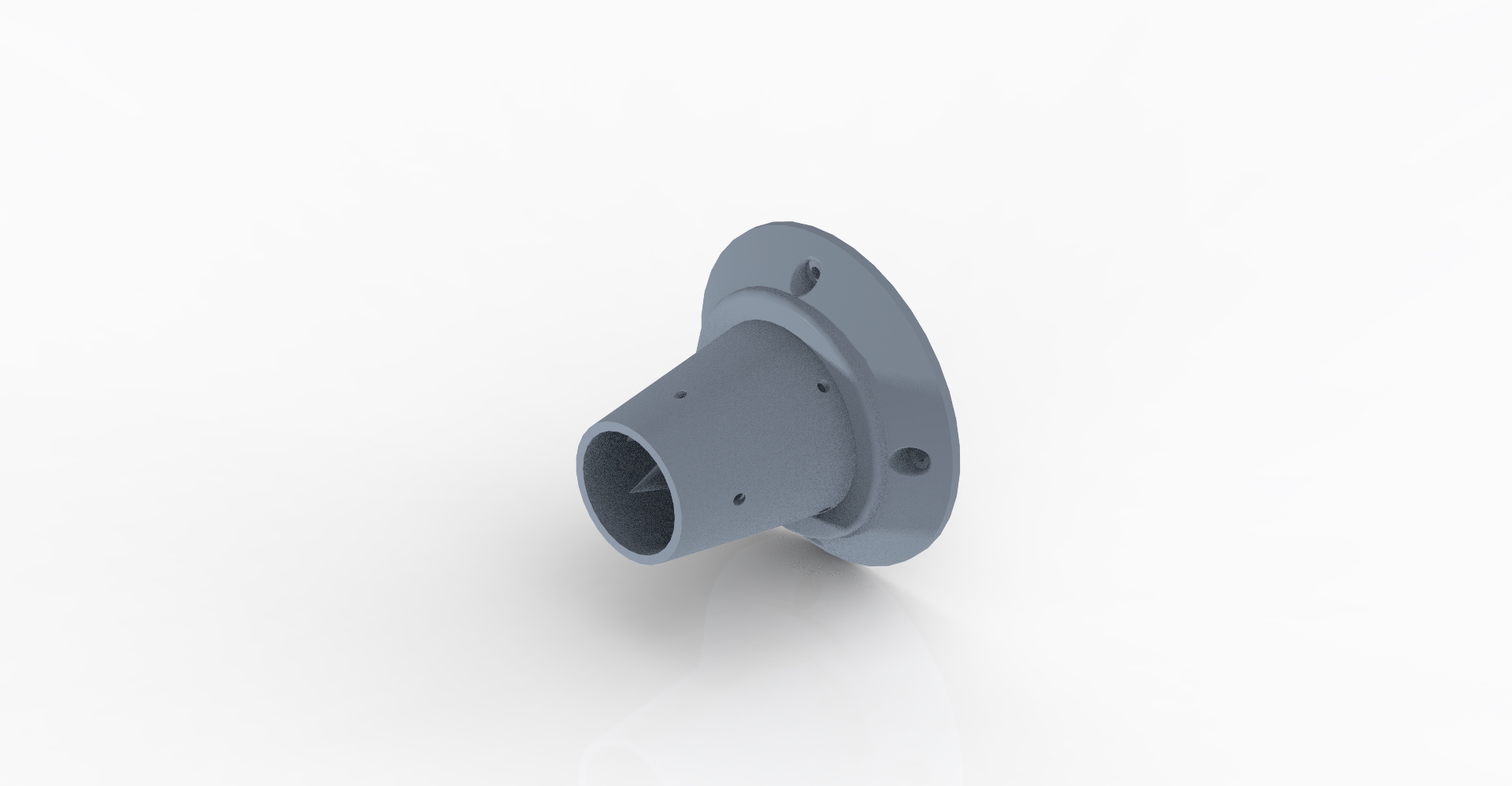 Budget
Test Readiness
Overview
Schedule
29
29
[Speaker Notes: Add converging nozzle and baseline nozzle as the “why”
Emphasize parametric study is reasoning to cold test
Talk about baseline test has .9 Mach from testing converging cone]
Data Acquisition
Budget
Test Readiness
Overview
Schedule
30
[Speaker Notes: If we’re saying interest quantity for pressure at exit is mach, we should probably say the same for the k type thermocouple—they both feed into that
Emphasize thrust stand test setup was used previously, but we have our own analysis that we’ve performed at this point
More in depth into what data is collected]
Cold Test Design
Pressure Tanks
Regulators
Manual Ball Valve
Electronic 
Ball Valves
Settling Chamber
Budget
Converging Cone
Adapter
Test Readiness
Overview
Schedule
31
31
Cold Test Design - Pressure Tanks
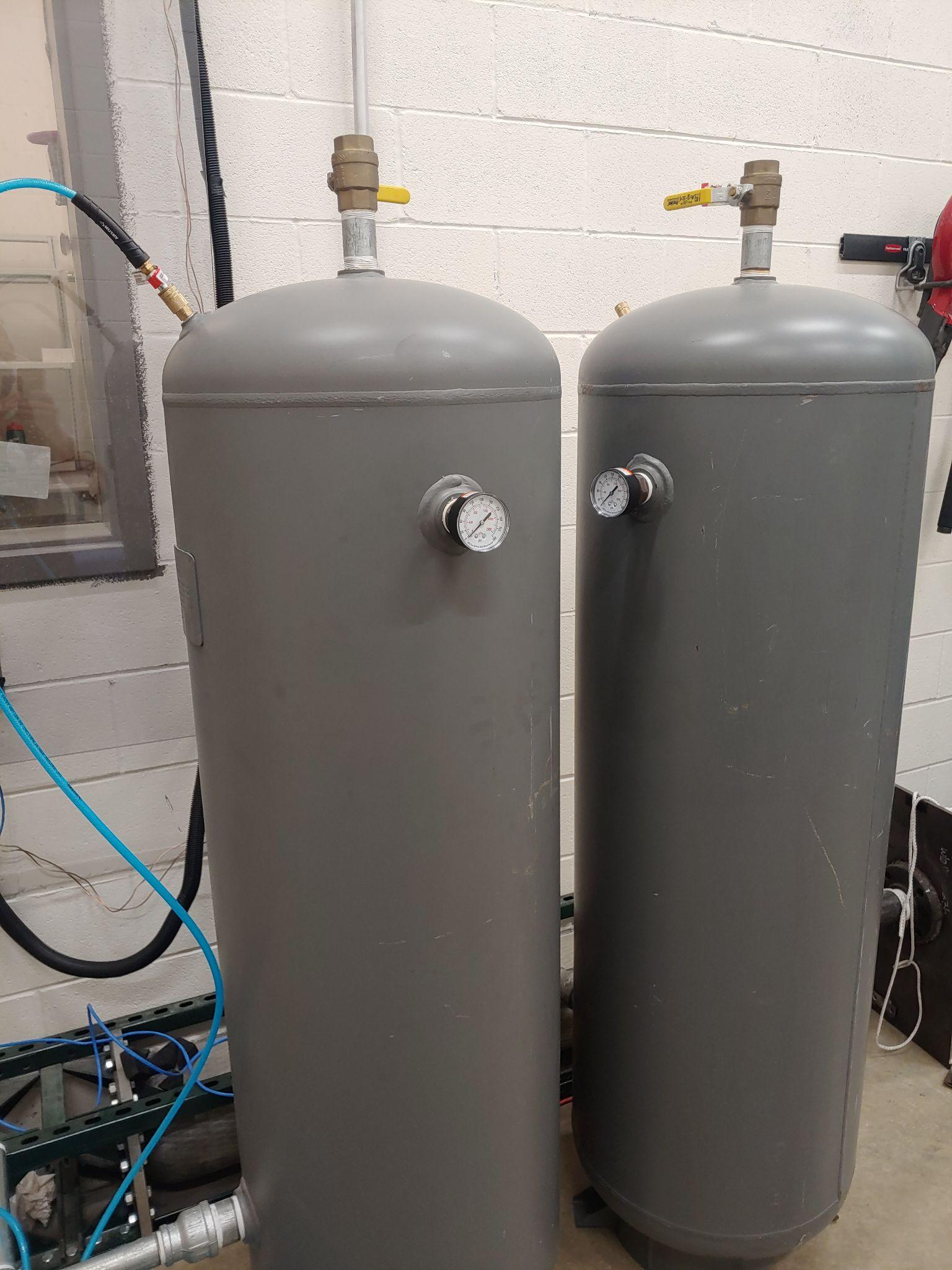 Filled with building air supply
Filled to ~100 psi
Rated for 200 psi
Fill time: ~5 minutes per tank
Tanks have analog dial pressure gauge
Budget
Test Readiness
Overview
Schedule
32
32
Cold Test Design - Flow Control
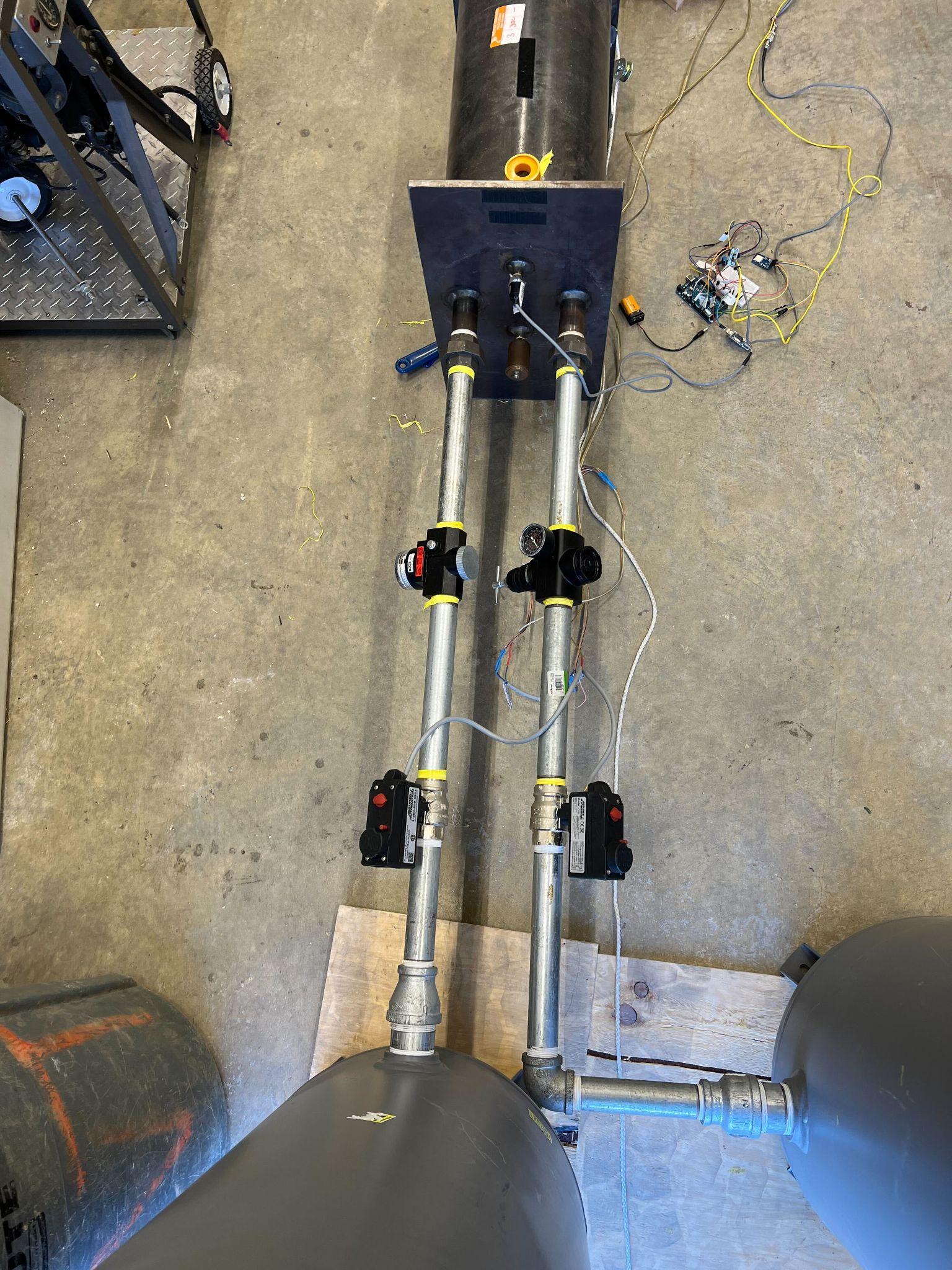 Electronically controlled ball valves
Switched from control room
Opened to prime settling chamber
Pressure Regulators
Controls pressure in settling chamber during test
Regulator
Electronic
Ball Valve
Budget
Test Readiness
Overview
Schedule
33
33
Cold Test Design - Settling Chamber
Settling chamber reduces turbulence to the test section
Pressure transducer to capture pressure input to test section and test time
Settling chamber FOS = 138
Manual ball valve operated to begin test
Actuated from a distance behind blast shield 
Pulley and rope
Manual Ball
Valve
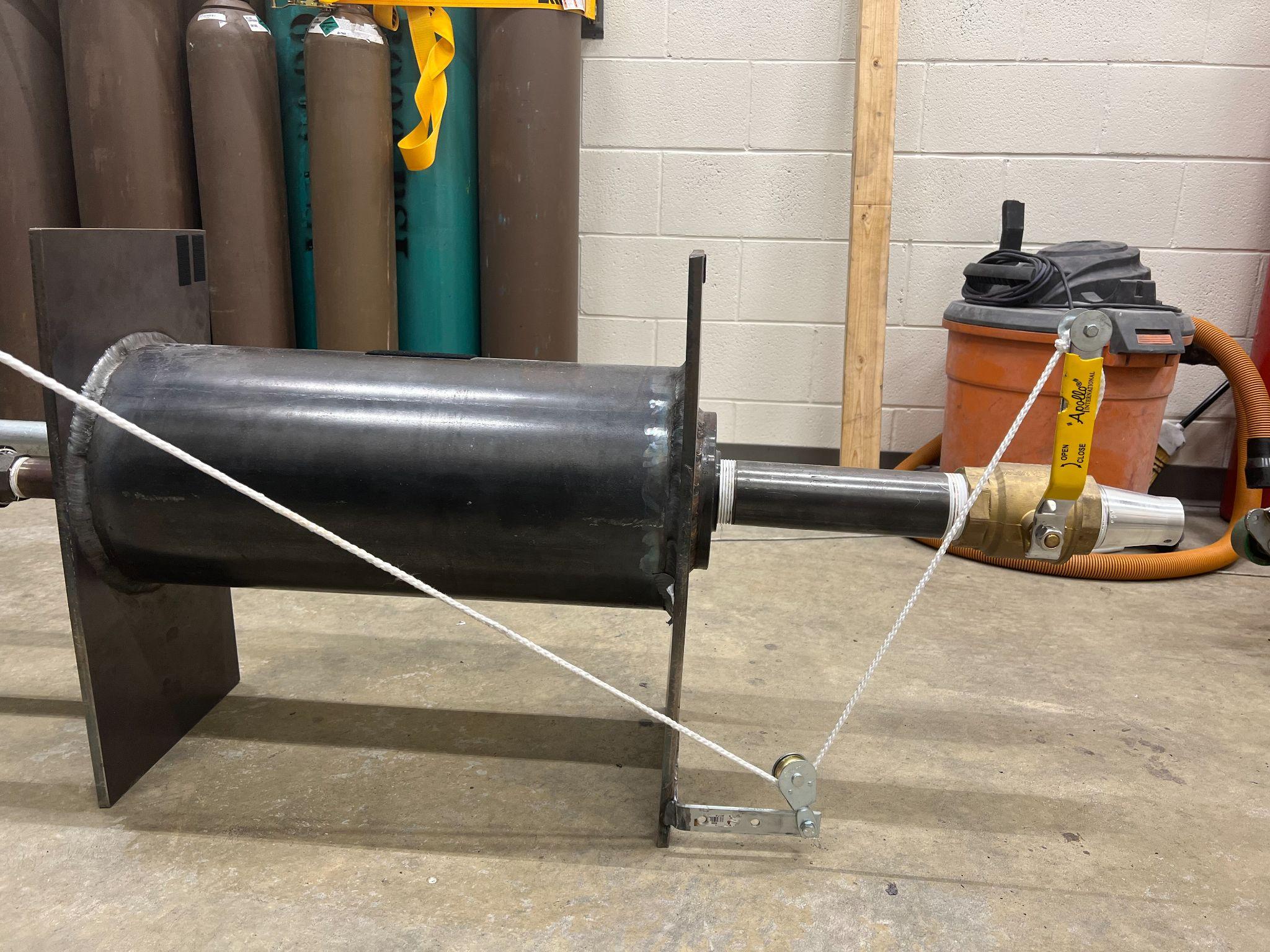 Settling Chamber
Budget
Test Readiness
Overview
Schedule
34
34
Cold Test Design - Test Section
K-Type Thermocouple
Adaptor with correct area ratio for the desired Mach
Nozzles screw into Converging Test Nozzle 
Nozzle instrumentation goes behind the nozzle
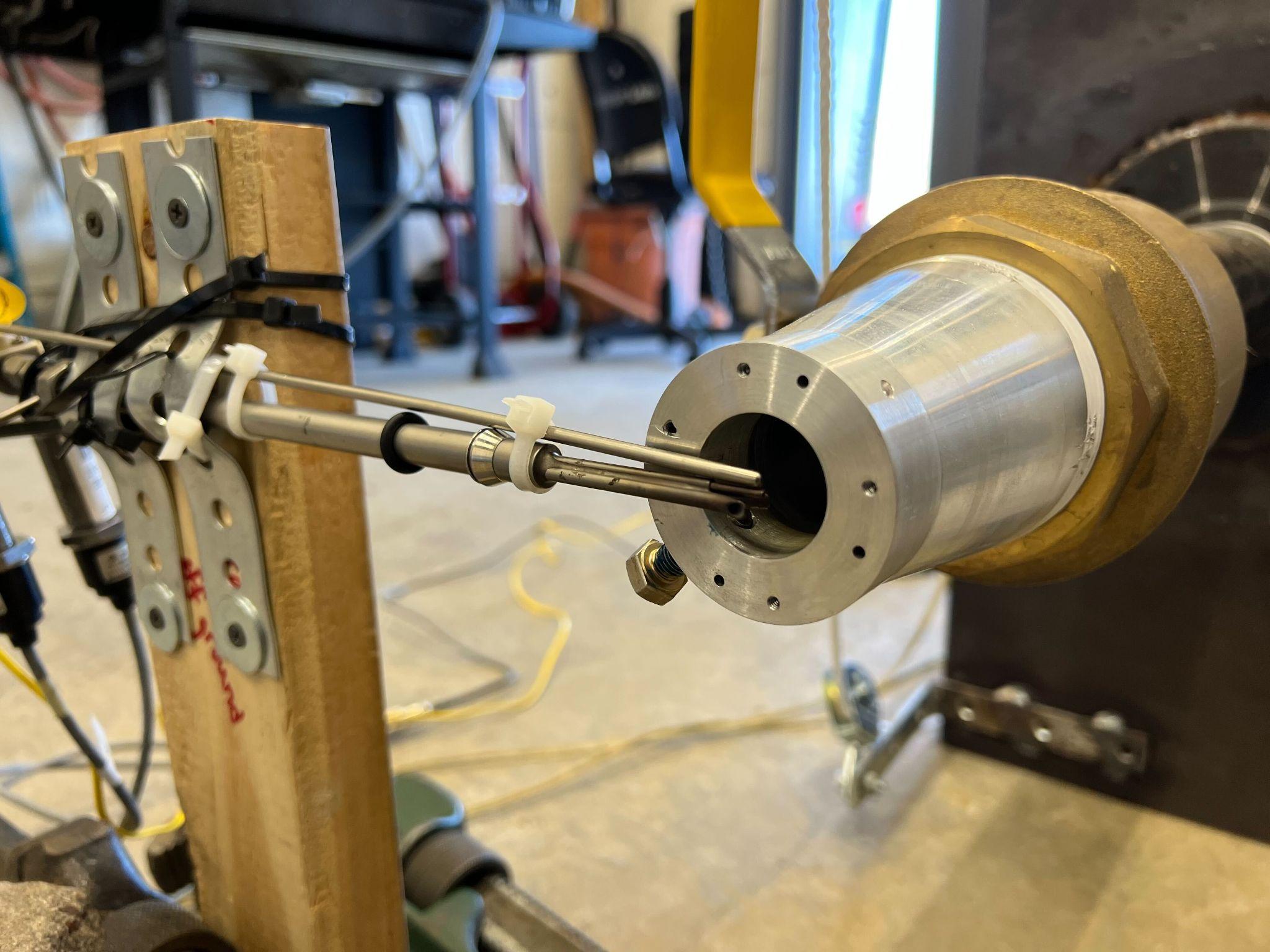 USC Pressure Probe
Budget
Test Readiness
Overview
Schedule
35
35
[Speaker Notes: Add labels: converging flow cone, USC probe]
Cold Test Procedure and Safety
All valves and nozzle checked before filling Supply Tanks
PPE must be worn once Supply Tanks begin to fill
Safety glasses and ear protection
No team members in Test Cell once test is ready
Communication done over 2-way radio
Team members opening the ball valve remain behind blast shield
Outside test team members let control room test members when to open and close valve
After test, team members can go into Test Cell to retrieve SD with data
Budget
Test Readiness
Overview
Schedule
36
36
Outline of Cold Testing
Budget
Test Readiness
Overview
Schedule
37
[Speaker Notes: Maybe possible
See WASP presentation for 1-2 slide summary of all this info]
Parametric Study - Purpose
Ejector nozzles contain aspects that are hard to model
Compressibility 
Flow separation/diffuser stall
Incomplete mixing
Parametric study informs future design decisions
Budget
Test Readiness
Overview
Schedule
38
[Speaker Notes: Parametric study allows the current model to be validated and understood in the context of the current design, informing future design decisions]
Key Design Variables
L
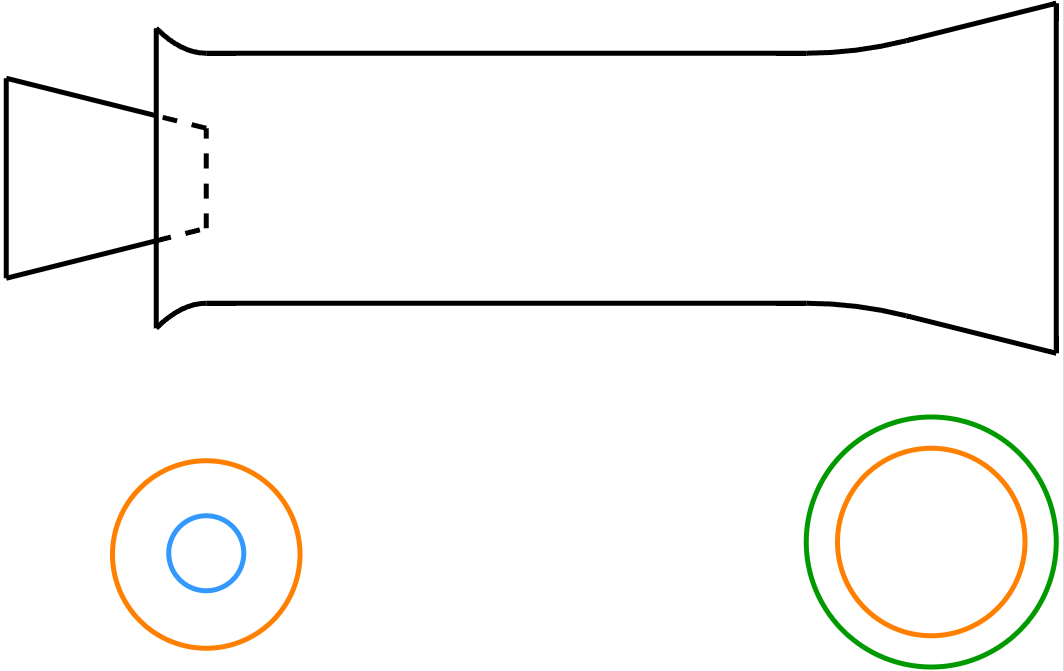 αE = 	- Bypass Ratio 

αD =	- Diffuser Area Ratio

L  	- Mixing Chamber Length
As
Ap
D
Ad 
Amc
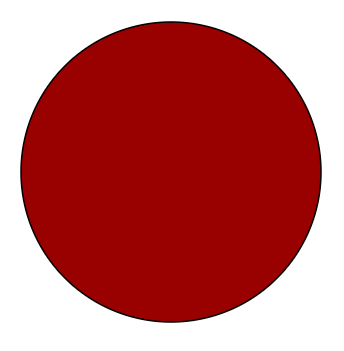 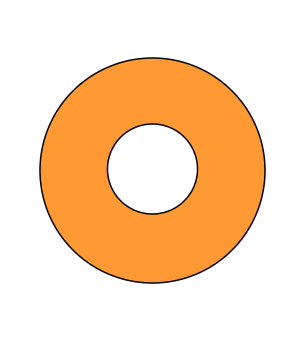 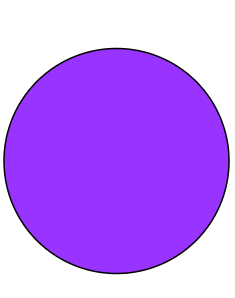 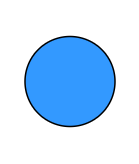 Budget
Ap
As
Amc
Ad
Test Readiness
Overview
Schedule
39
Parametric Study - Method
Each key design input variable will be varied in order to attempt to understand the models accuracy 
αE  	± 1.0
αD 	± 0.5
L  	± 1.0 D
Budget
Test Readiness
Overview
Schedule
40
[Speaker Notes: Need to introduce alphaE, alphaD, L (names on slides) before you talk about them
Include graphic showing what each one is]
Validating Heiser’s Model
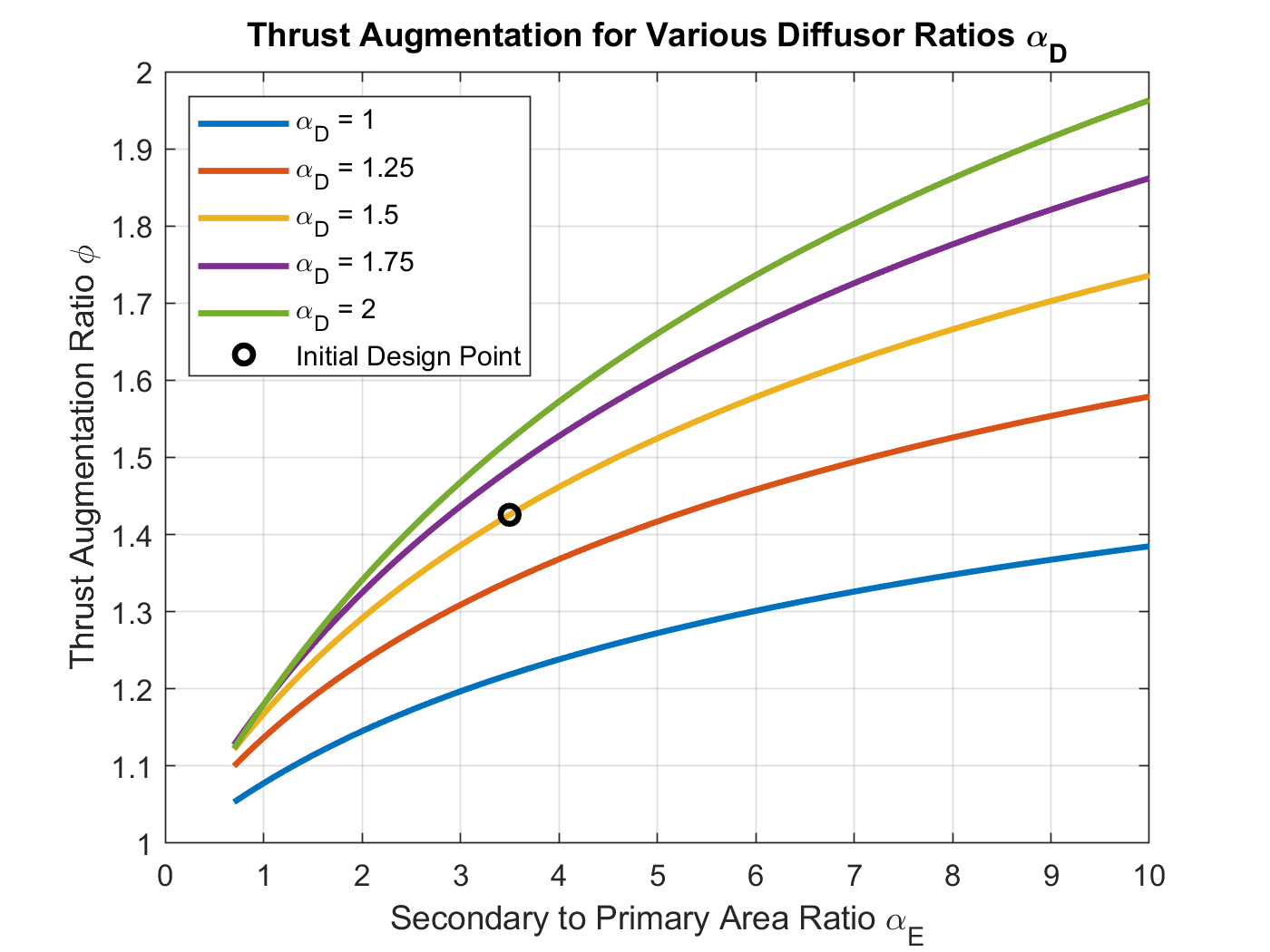 From J.W. Heiser[1] modified with skin friction loss estimates[2]
Budget
Test Readiness
Overview
Schedule
41
Validating Heiser’s Model
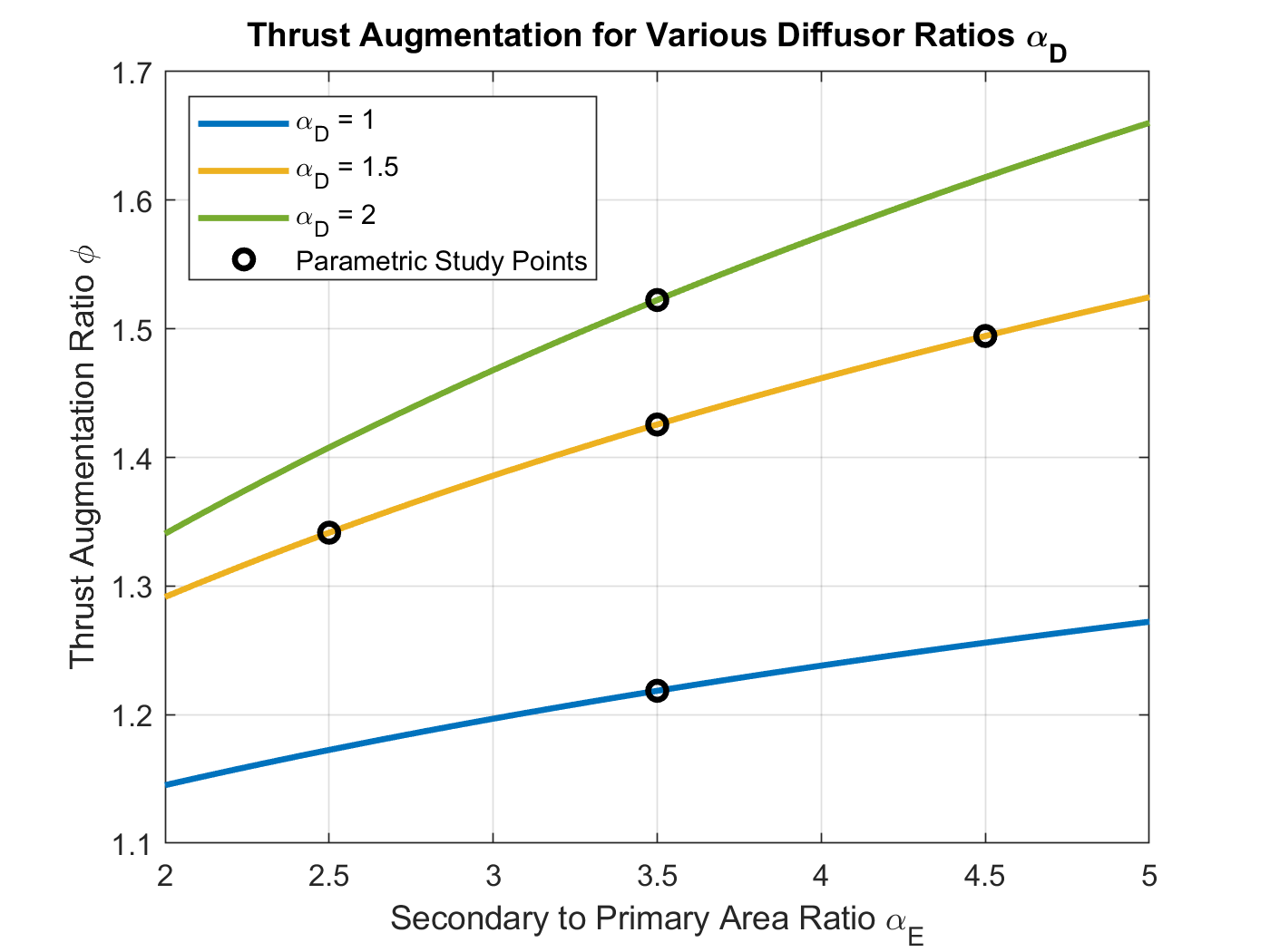 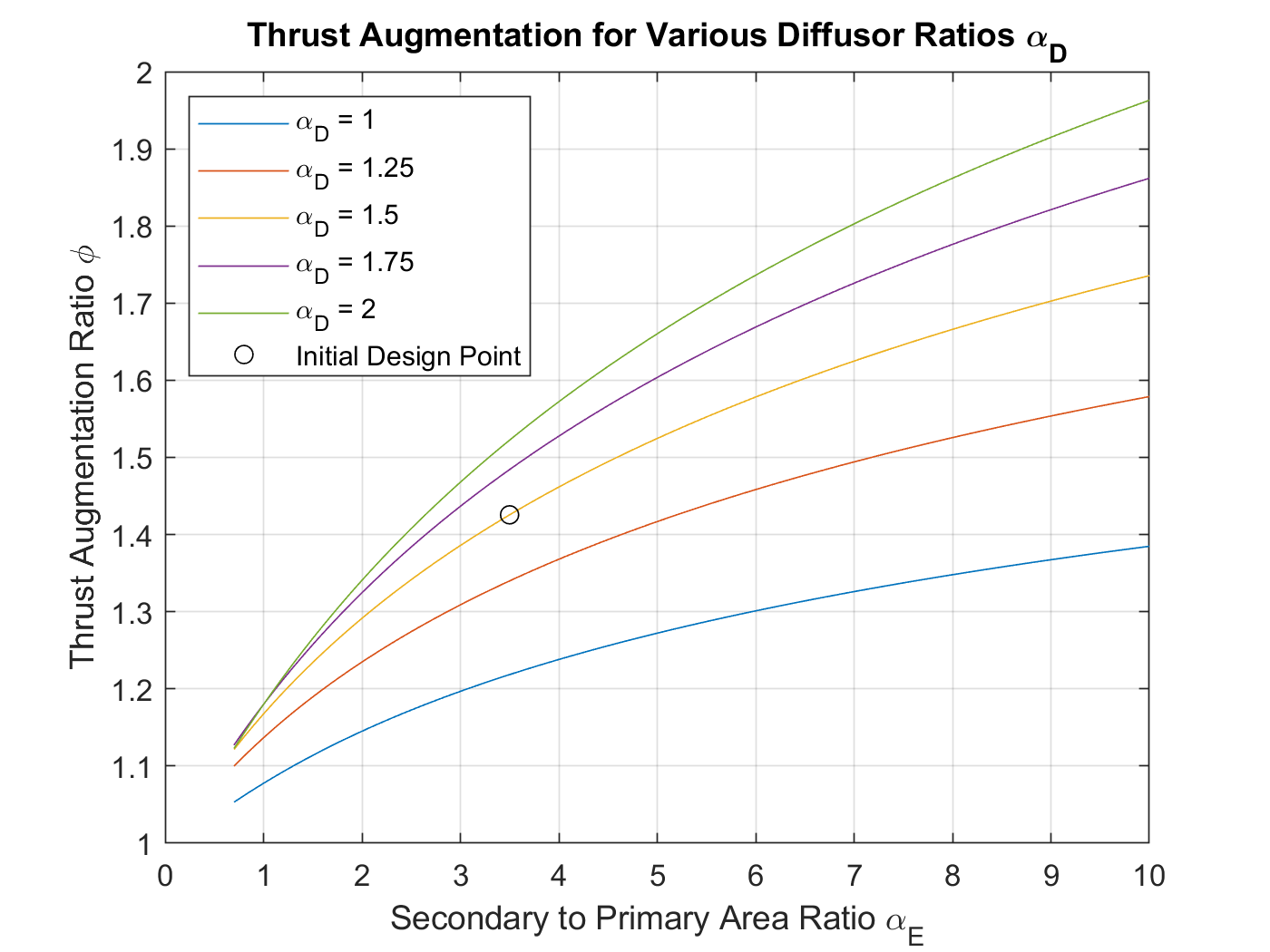 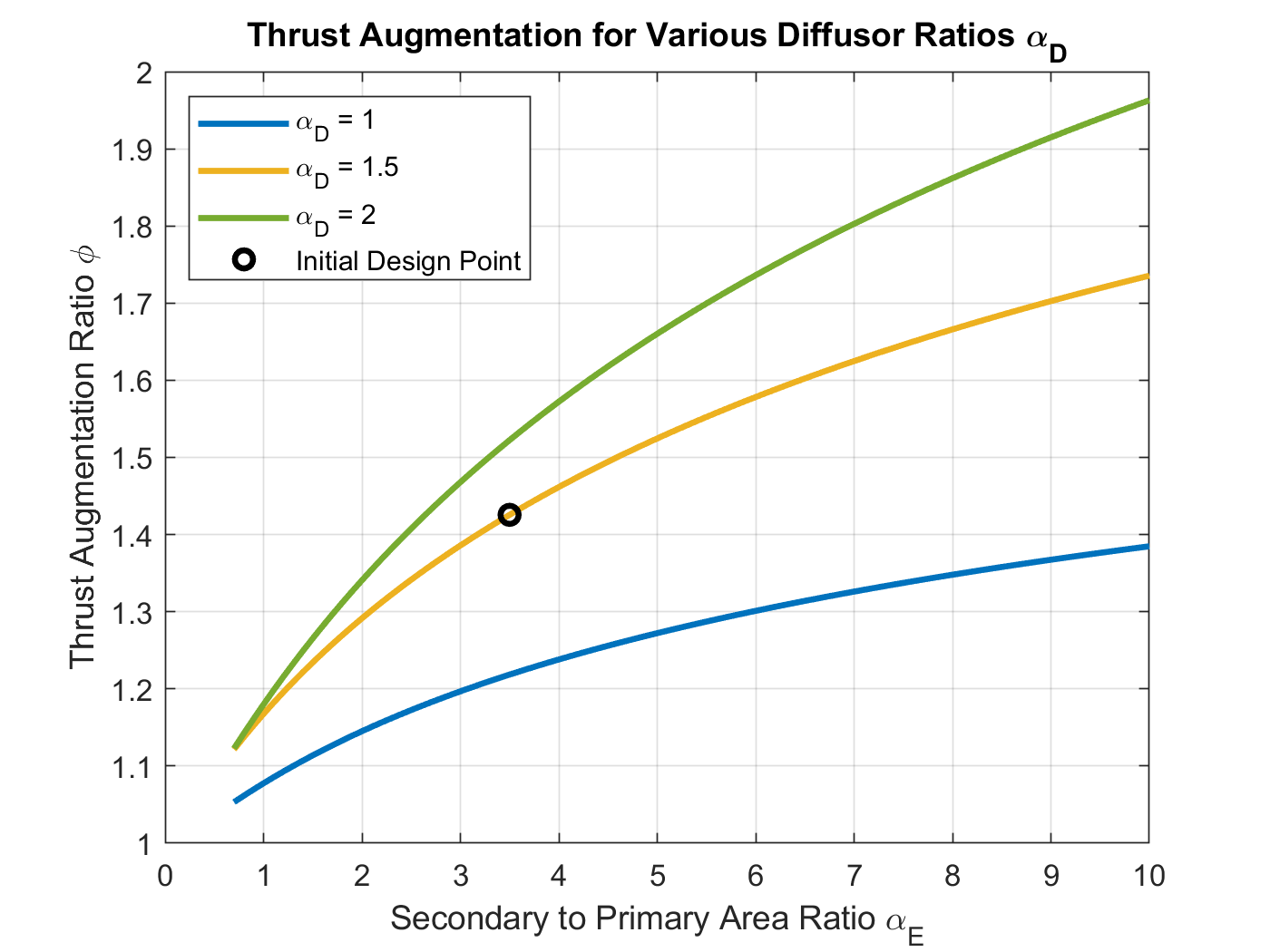 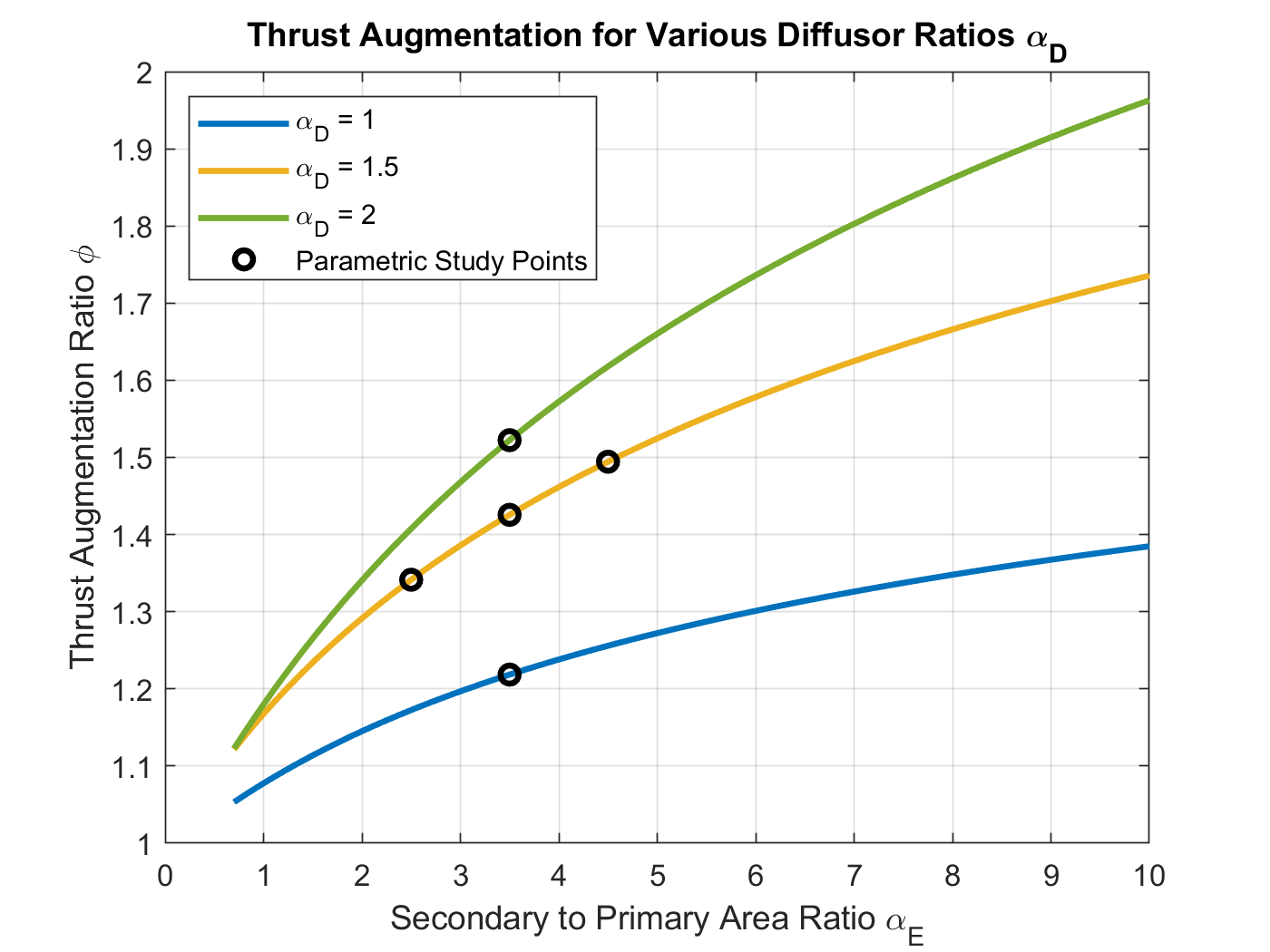 From J.W. Heiser[1] modified with skin friction loss estimates[3]
Variation of αE:
Determine the offset of experimental φ values from theory
Quantify the spacing between the lines plotted
Variation of αD: 
Estimate the actual slope of the lines plotted
Budget
Test Readiness
Overview
Schedule
42
[Speaker Notes: In out machine from parametric study - This detailed stuff is probably going to be backups]
Parametric Study - Data Collection
Radial total pressure distribution at nozzle exit:
3 data points
Used to calculate average velocity
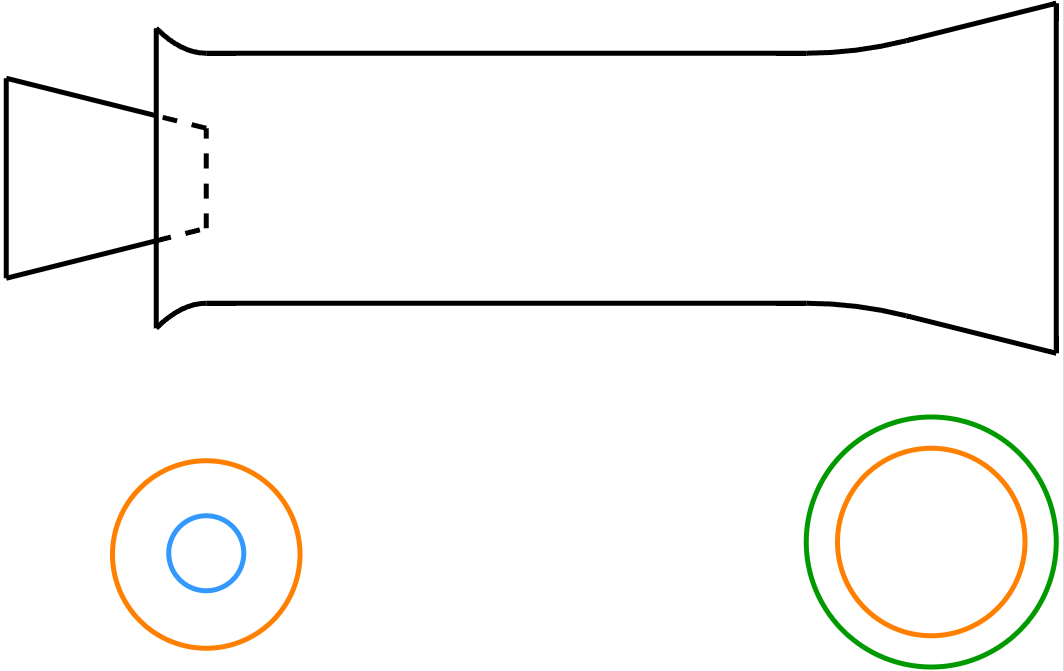 Bypass inlet static pressure
Used to calculate secondary mass flow rate
Known primary mass flow rate plus this data can be used to calculate thrust
Budget
Test Readiness
Overview
Schedule
43
Parametric Study - Further Testing
Time permitting:
Combining best variations of design parameters
Validate that results are still as expected

Extend variations of certain parameters
If results from first experiments deem it necessary
Budget
Test Readiness
Overview
Schedule
44
Budget
Budget
Test Readiness
Overview
Schedule
45
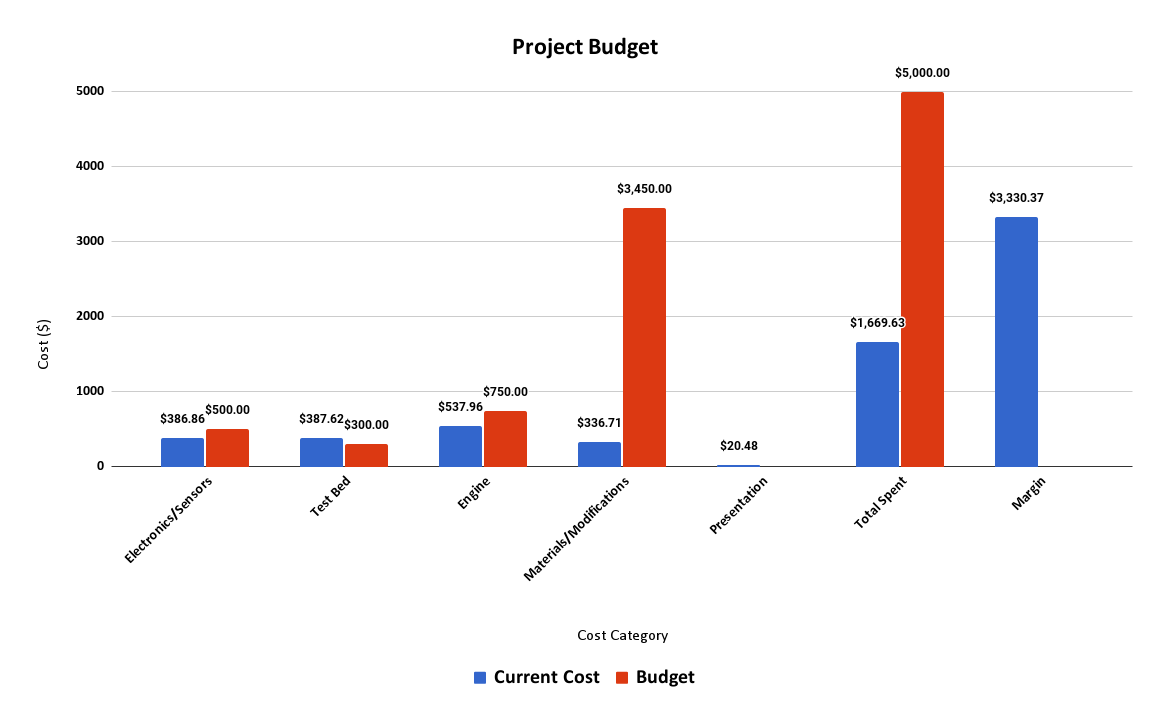 Budget
Test Readiness
Overview
Schedule
46
[Speaker Notes: Can we make the numbers bigger]
Cost Plan, Current exp, budget, rem, etc
Of the planed $5,000 budget, $1,669.63 has been spent so far, leaving $3,330.37 remaining
Remaining planned costs cover modification manufacturing
$3,450 planned budget with $336.71 spent thus far for manufacturing proof of concept
Totals for manufacturing should be well below planned budget, as detailed in the following slides
Approximately $215 in reserve for unplanned hardware or electronics costs, with more likely available due to expected manufacturing costs
Budget
Test Readiness
Overview
Schedule
47
Converging Nozzle
In-house manufacturing of converging nozzle using MarkForged metal 3D printer
17-4 PH Stainless Steel is the current material selection
Expected costs between $650 and $950 
Total manufacturing time 1-2 weeks for printing, curing, and finishing
Budget
Test Readiness
Overview
Schedule
48
Mixing Chamber and Diffuser
In-house manufacturing of mixing chamber and diffuser sections of ejector nozzle using mills/lathes
Manufactured out of Al6061-T6511 with UHMW polyethylene support during manufacturing
Expected costs of $190 per mixing chamber/diffuser for materials sourced through McMaster-Carr
Total manufacturing time 1-1.5 weeks for manufacturing and finishing
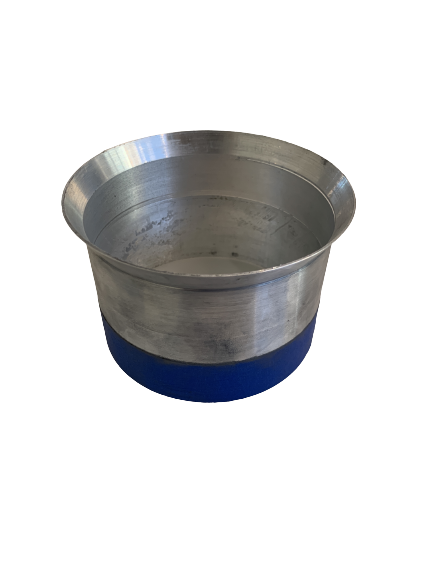 Budget
Test Readiness
Overview
Schedule
49
Acknowledgements
AFRL: Lt Kavi Muraleetharan, Lt Collin Parsons, and Mr. Tim Erdmann 
Advisor: Alexandra Le Moine
TAs: Emma Markovich and Colin Claytor
Technical Advisors: John Mah, James Nabity, Matt Rhode, Bobby Hodgkinson, Trudy Schwartz, Kathryn Wingate
50
Supplemental Material
51
Table of Contents
On-Engine Testing
Cold Test
Material Selection
Ejector Model
52
[Speaker Notes: Variable geometry ruled out due to static conditions during testing
Nozzle weight is a small % of engine weight]
References
Mattingly, J.D. and Boyer, K.M. Elements of Propulsion: Gas Turbines and Rockets. American Institute of Aeronautics and Astronautics, 2 edition, 2016
Huang, K.P, Kisielowski, E. “An investigation of the thrust augmentation characteristics of jet ejectors,” April 1967.
Frank, G., Piper, S., Chen, Y., FitzRandolph, P., Camacho, C., Knickerbocker, M., Junker, M., Oropeza, D.C., Cutler, J., Fuernkranz, M., and Harthan, D. Specialized propulsion engine control system critical design review, 2018.
Coulon, T., Johnson, R., Jones, L., Mines, M., Schumacher, G., and Swart, C.  Thrust to weight improvement of jetcat p100-rx turbojet engine, 2019
Soars, C. Gas Turbines:  A Handbook of Air, Land and Sea Applications.  Butterworth-Heinemann, 1 edition, 2014.
Violett, B. A few reminders for safe turbine operations.
White, F.M. Viscous Fluid Flow. McGraw-Hill, 3 edition, 2011
Heiser, H. W.  Ejector thrust augmentation. Journal  of  Propulsion  and  Power, 26(6), November-December 2010.
Huang, K. P and Kisielowski, E. An investigation of the thrust augmentation characteristics of jet ejectors
JetCat. Jetcat turbine datasheet, 2015
Razak, A.M.Y. Gas turbine combustion.
Aeronautics Guide. Aircraft turbine engine fuel system components
Erickson, D.M., Day, S.A., and Doyle, R. Design considerations for heated gas fuel.
Larson, G.C. The hotter the better.
Autonomous Manufacturing. A guide to 3d printing with titanium
Online Metals, URL: https://www.onlinemetals.com/en/buy/aluminum-round-bar-7075-t6-t651-cold-finish?q=%3Aprice-asc&page=1&pagesize=25&sort=price-asc
Dr. D. Lewis Abata, The Thermodynamics of Emptying a Pressure Vessel, South Dakota School of Mines and Technology. 
Gibson, P. W., “Blast Overpressure and Survivability Calculations For Various Sizes of Explosive Charges”, Army Natick Research Development and Engineering Center MA, June 1994.
53
References
Heiser, H. W.  Ejector thrust augmentation. Journal  of  Propulsion  and  Power, 26(6), November-December 2010.
Huang, K.P, Kisielowski, E. “An investigation of the thrust augmentation characteristics of jet ejectors,” April 1967.
White, F.M. Viscous Fluid Flow. McGraw-Hill, 3 edition, 2011
54
Levels of Success
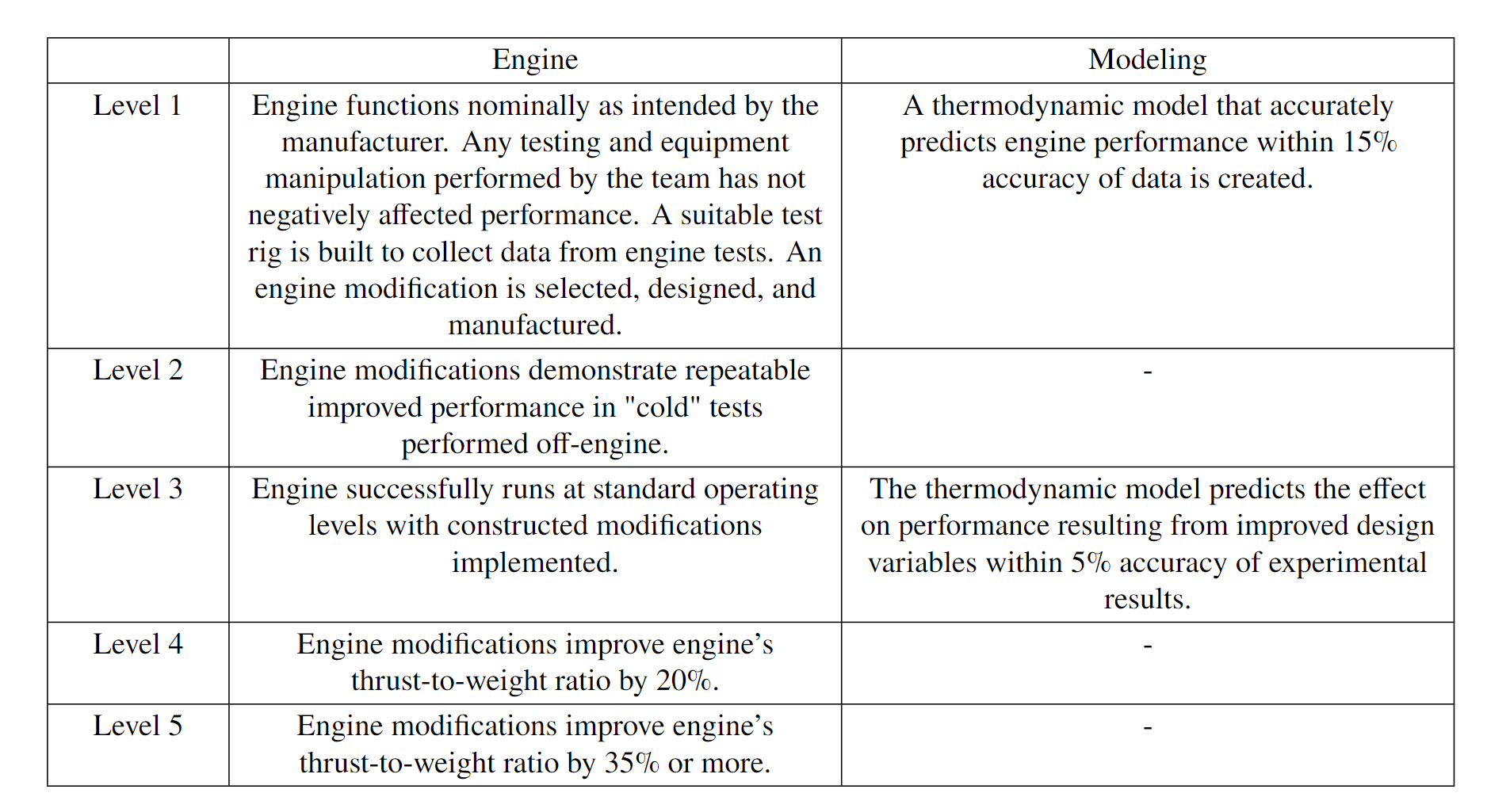 55
[Speaker Notes: Split w prev slide - list concrete objectives w numerical values]
Functional Requirements
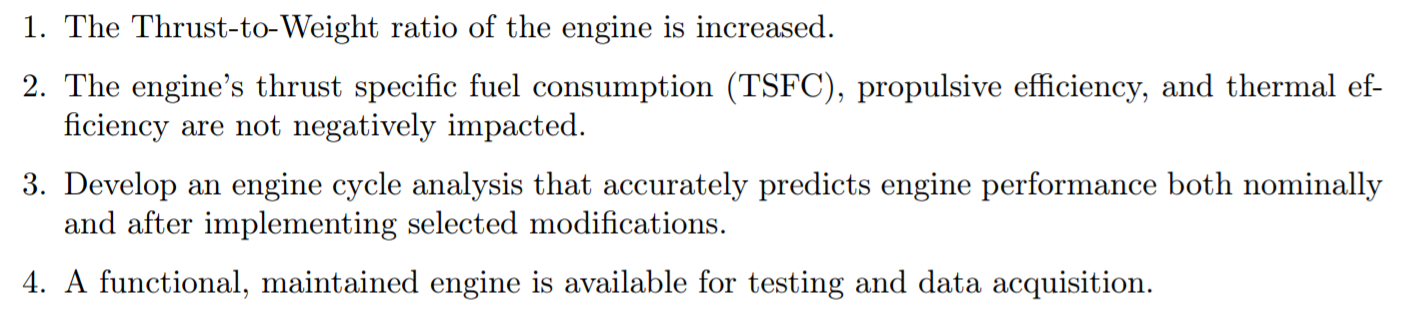 56
[Speaker Notes: Split w prev slide - list concrete objectives w numerical values]
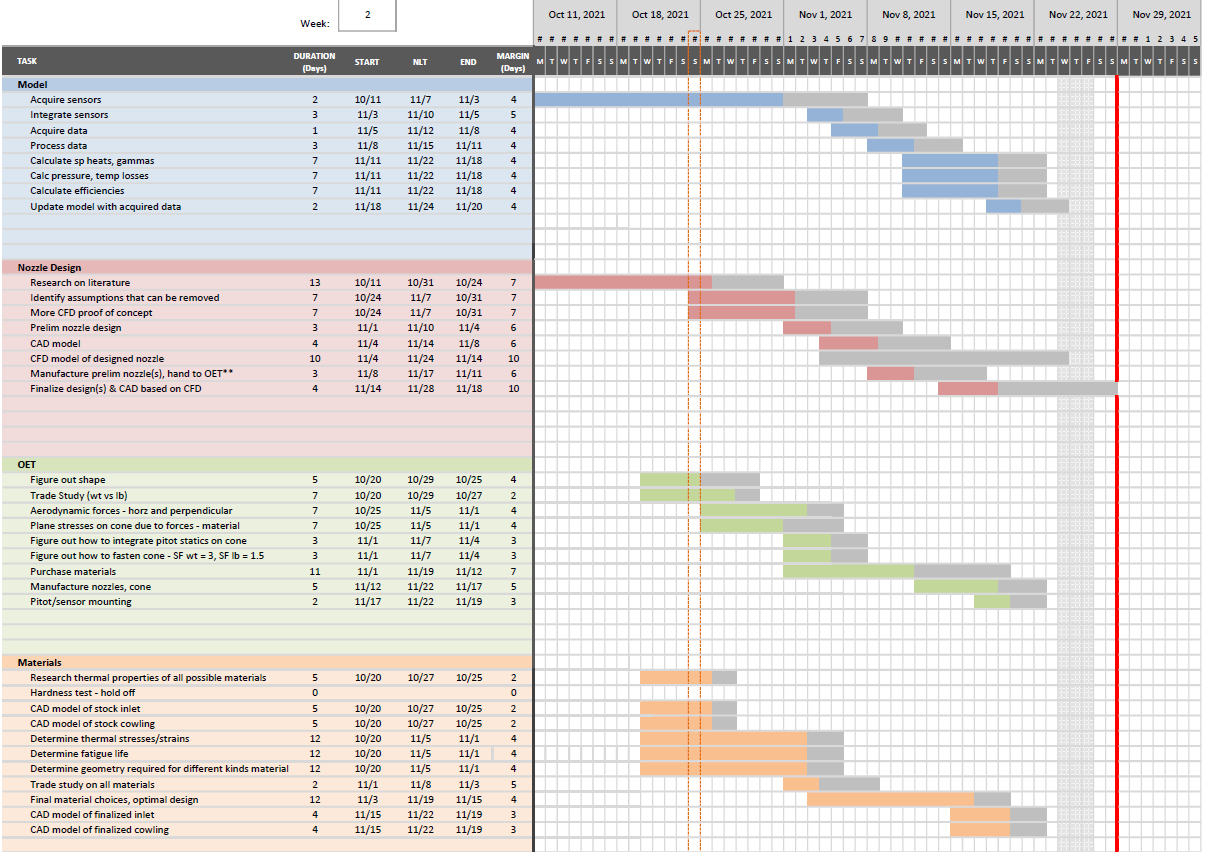 57
TOC
Operational Functional Block Diagram
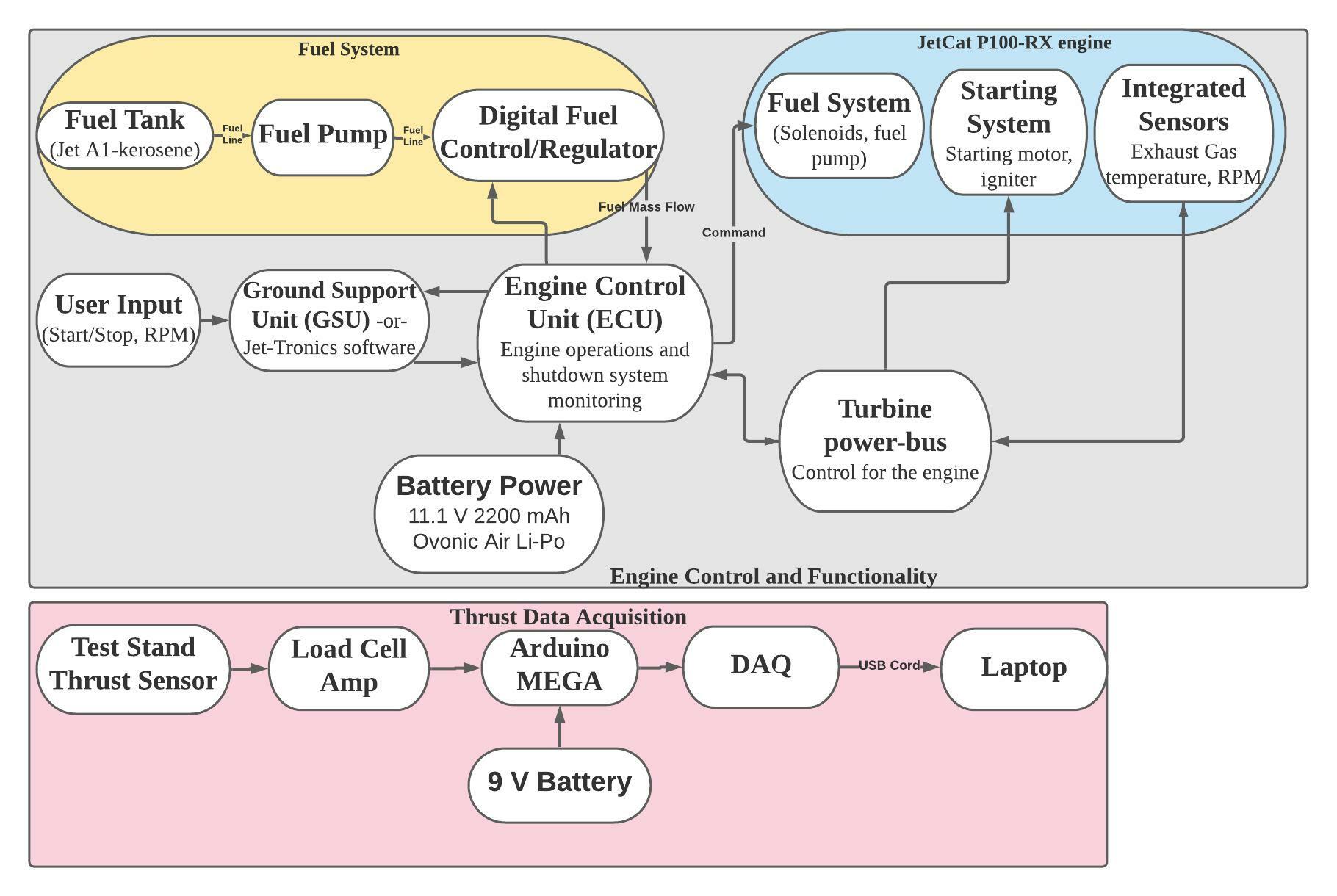 Current Project
Previous Year’s Project
58
58
TOC
CDR Design                                   Current Design
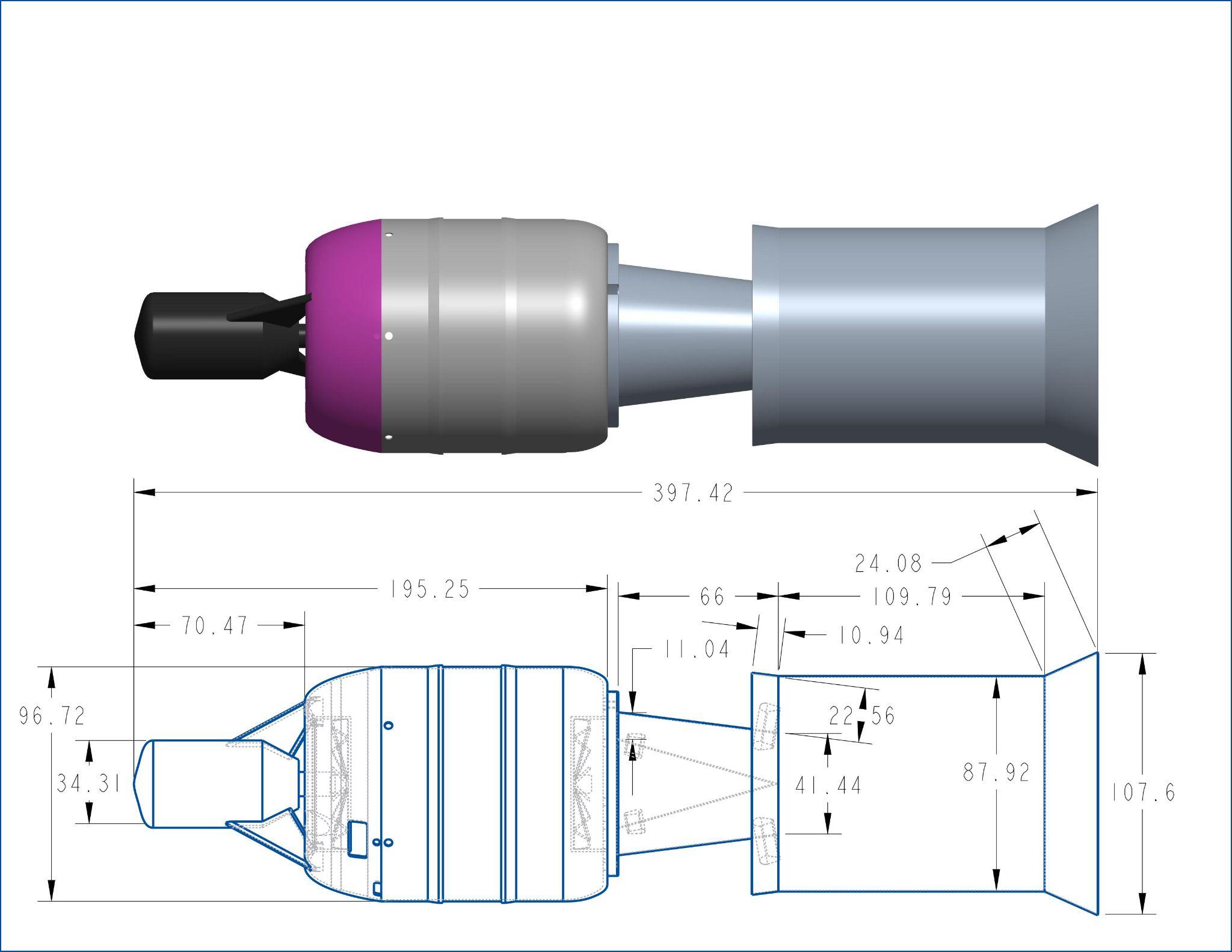 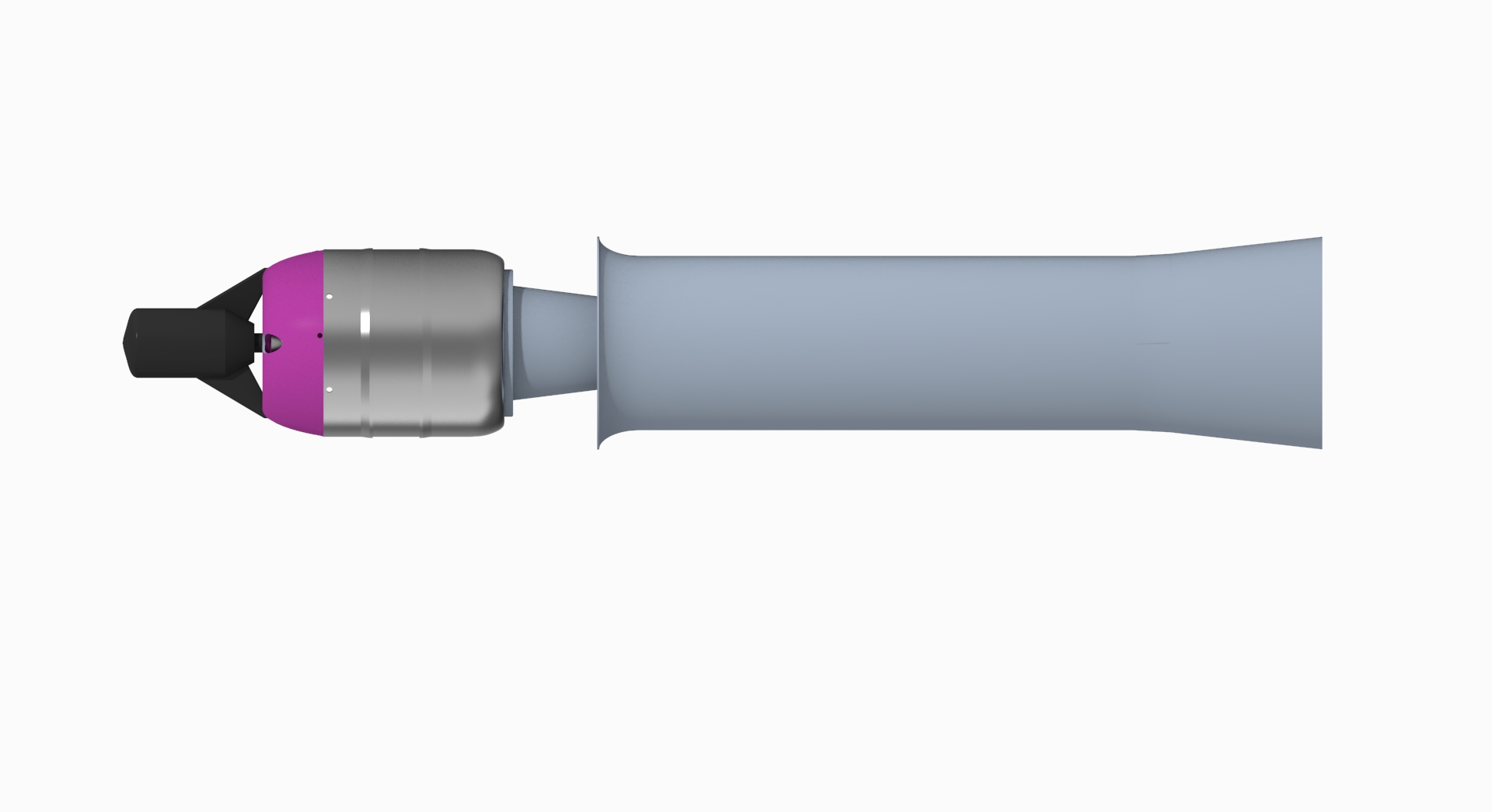 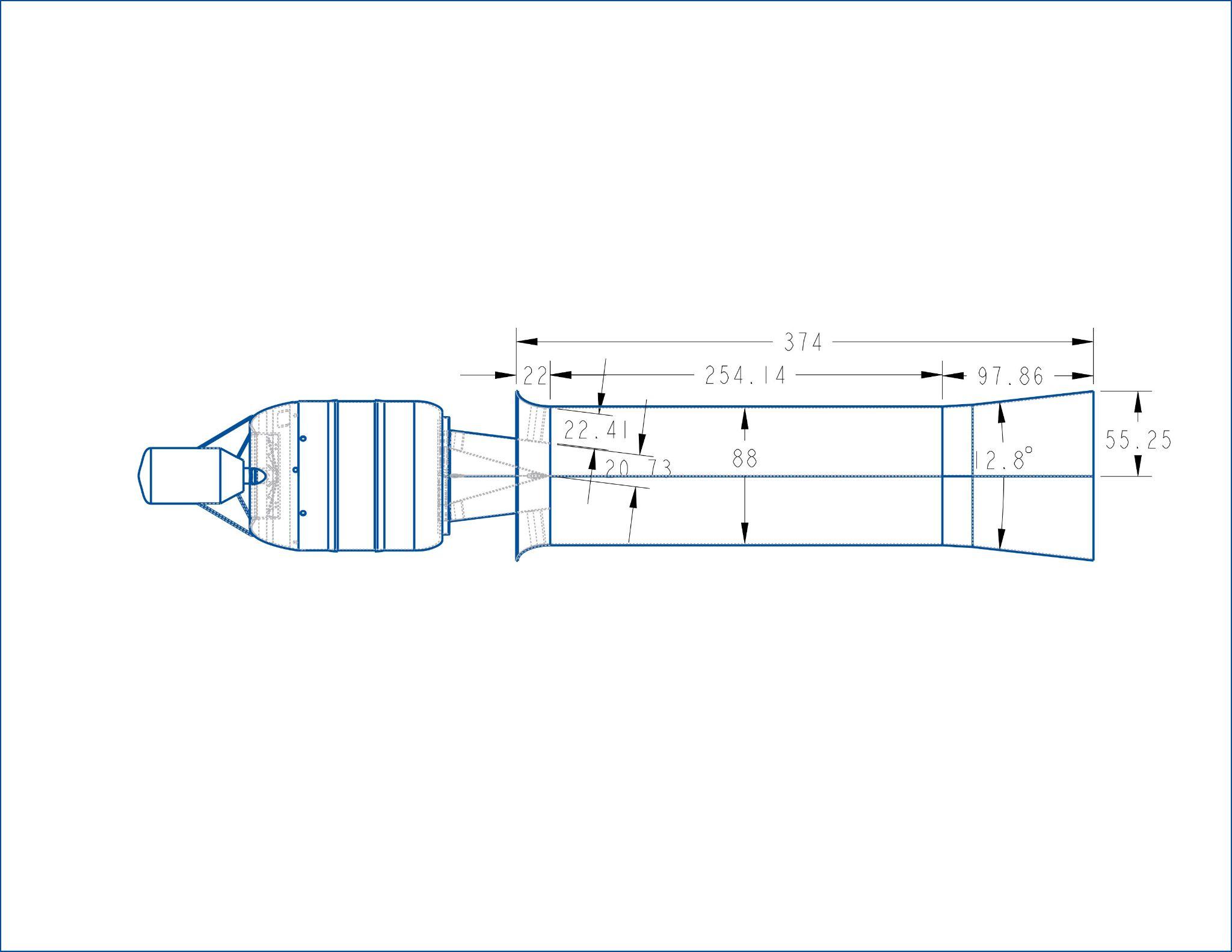 Budget
All units in mm
Overview
Schedule
Test Readiness
59
[Speaker Notes: Describe major changes - mostly verbal with key visual aids (ie arrows or circles) as necessary]
Understanding Mixing Chamber Length
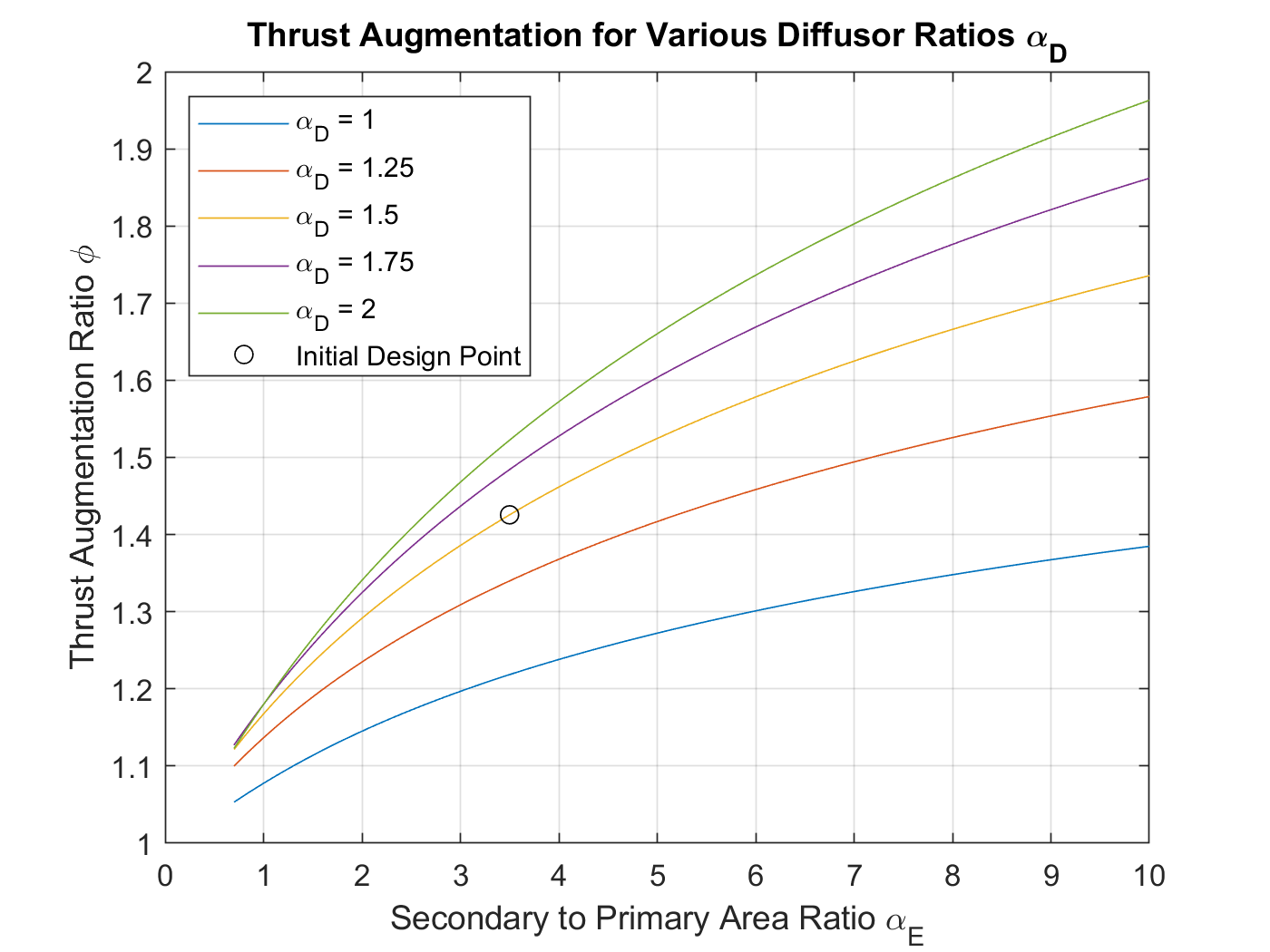 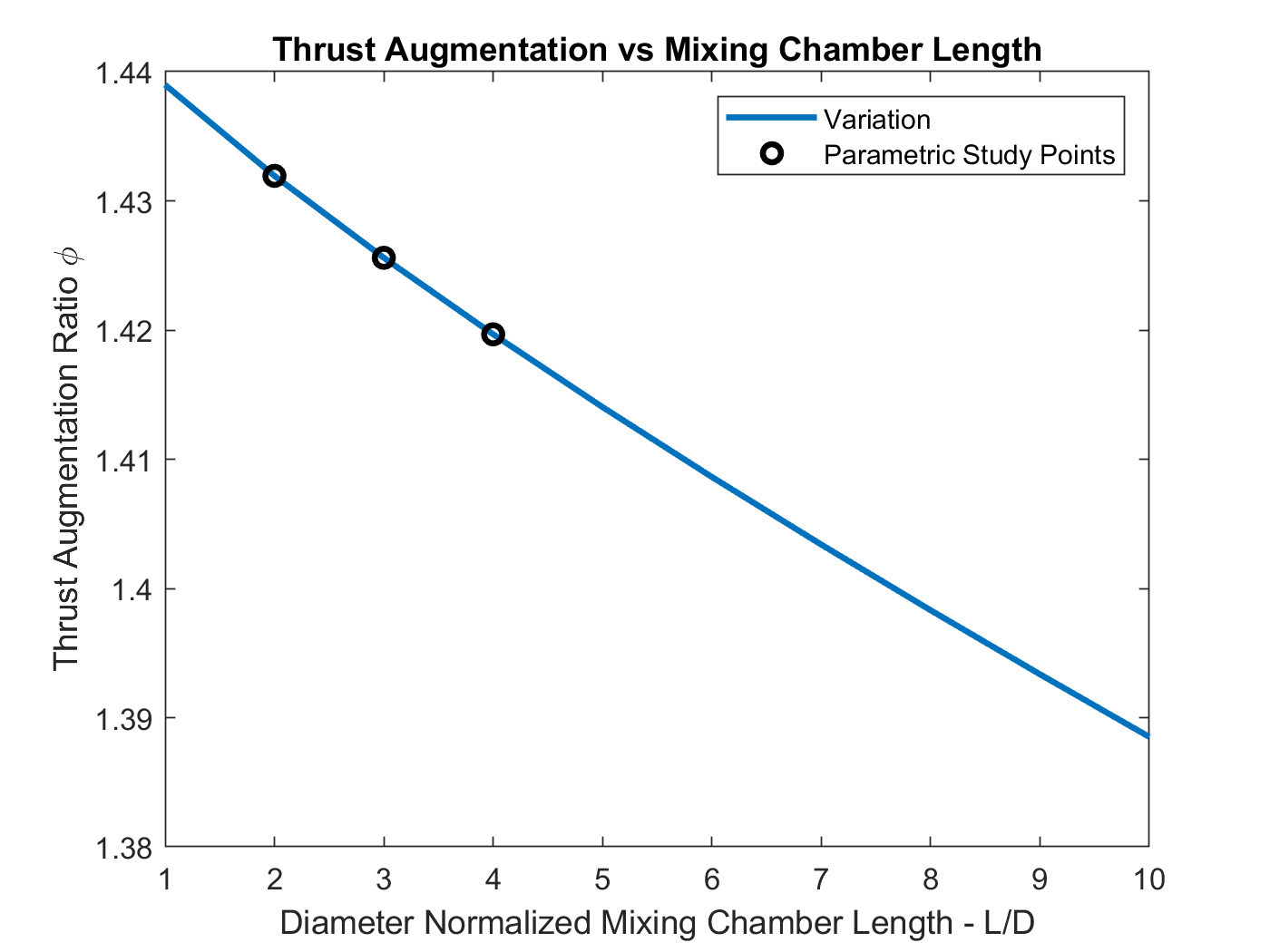 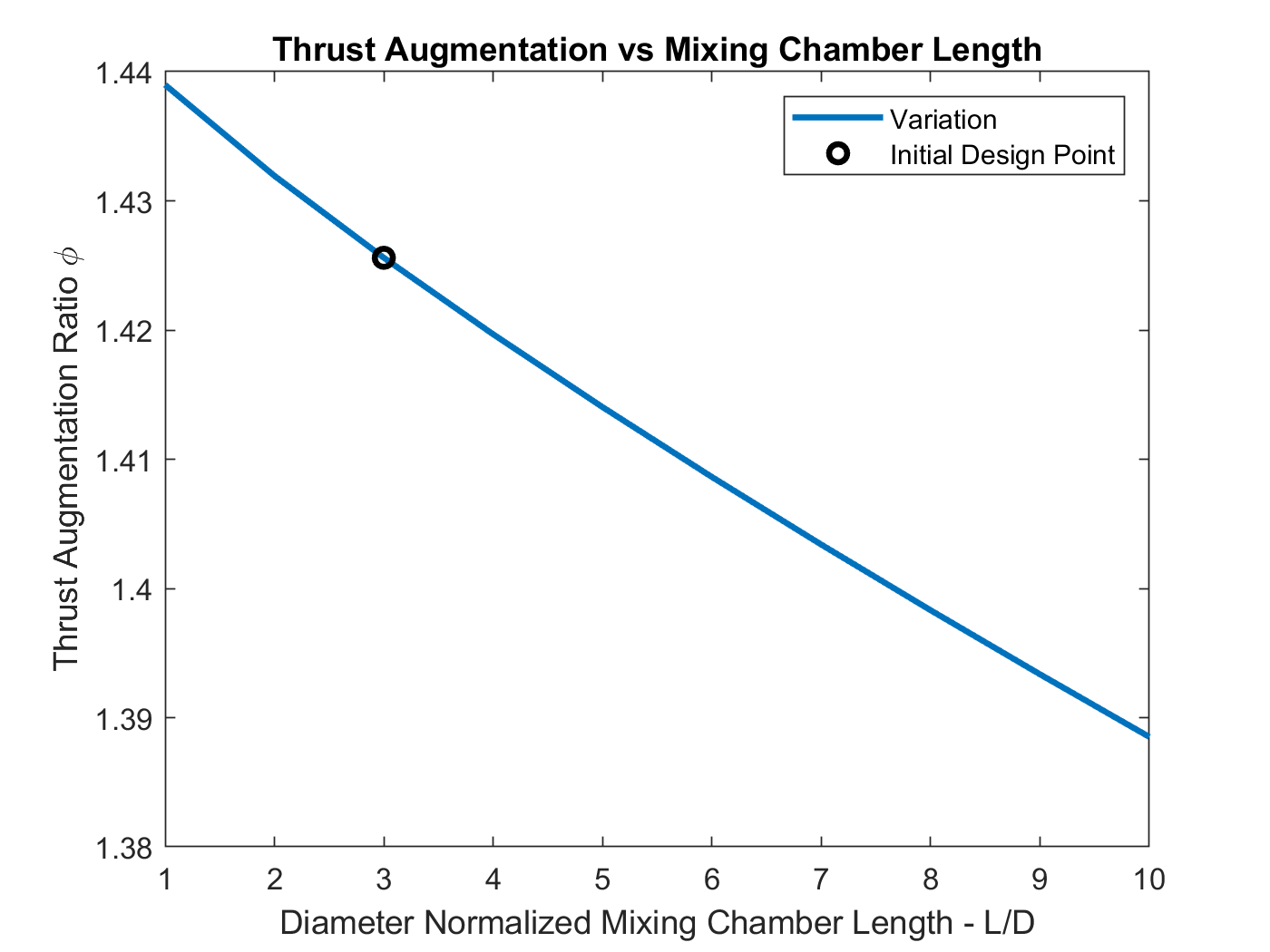 Variation of L
Test skin friction losses modeling
Understand effects of incomplete mixing
Budget
Test Readiness
Overview
Schedule
60
On-Engine Testing
61
TOC
On-Engine Safety Procedures
Engine Testing Procedure and Safety - Google Docs
62
TOC
Temperature Data
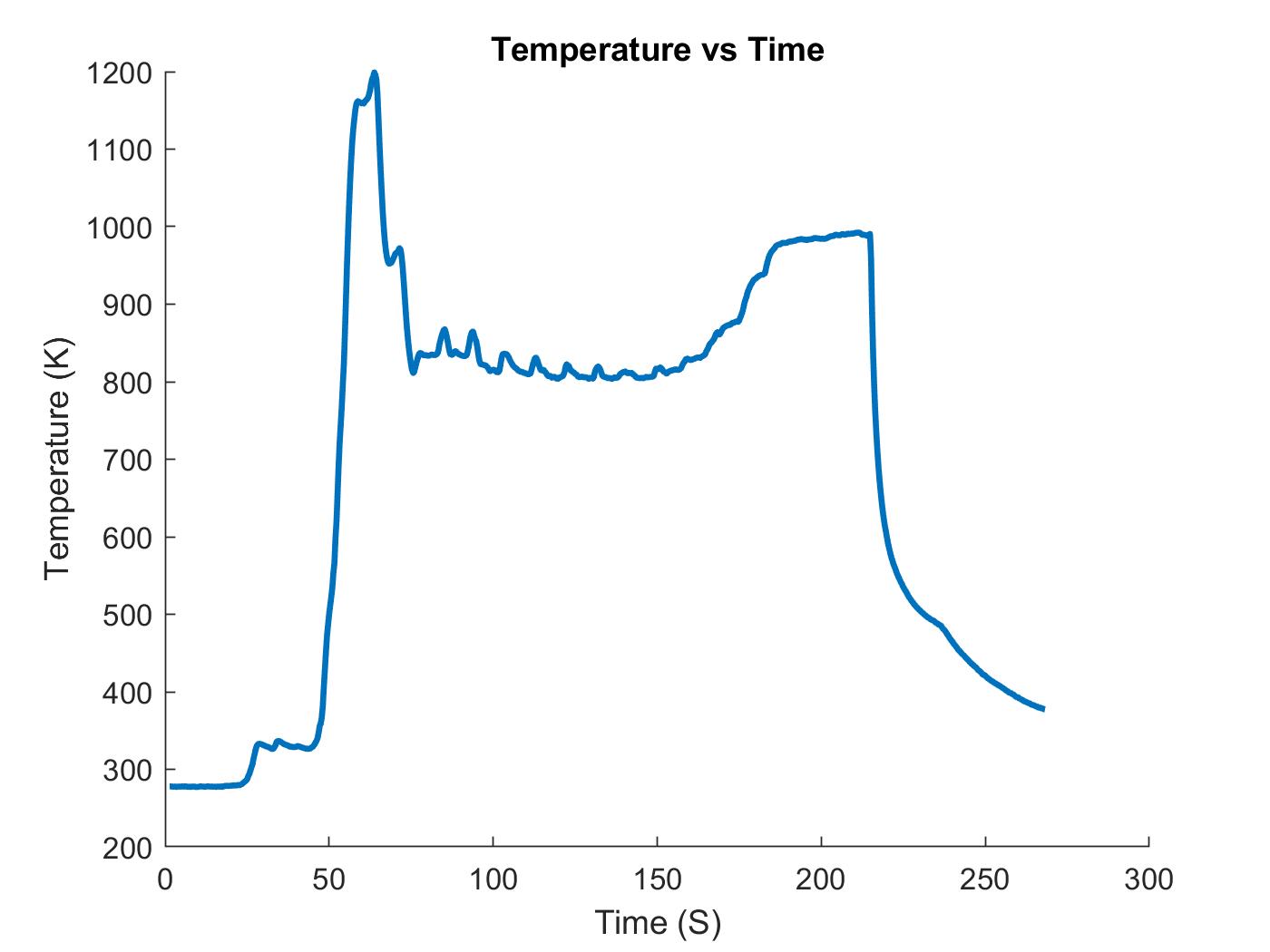 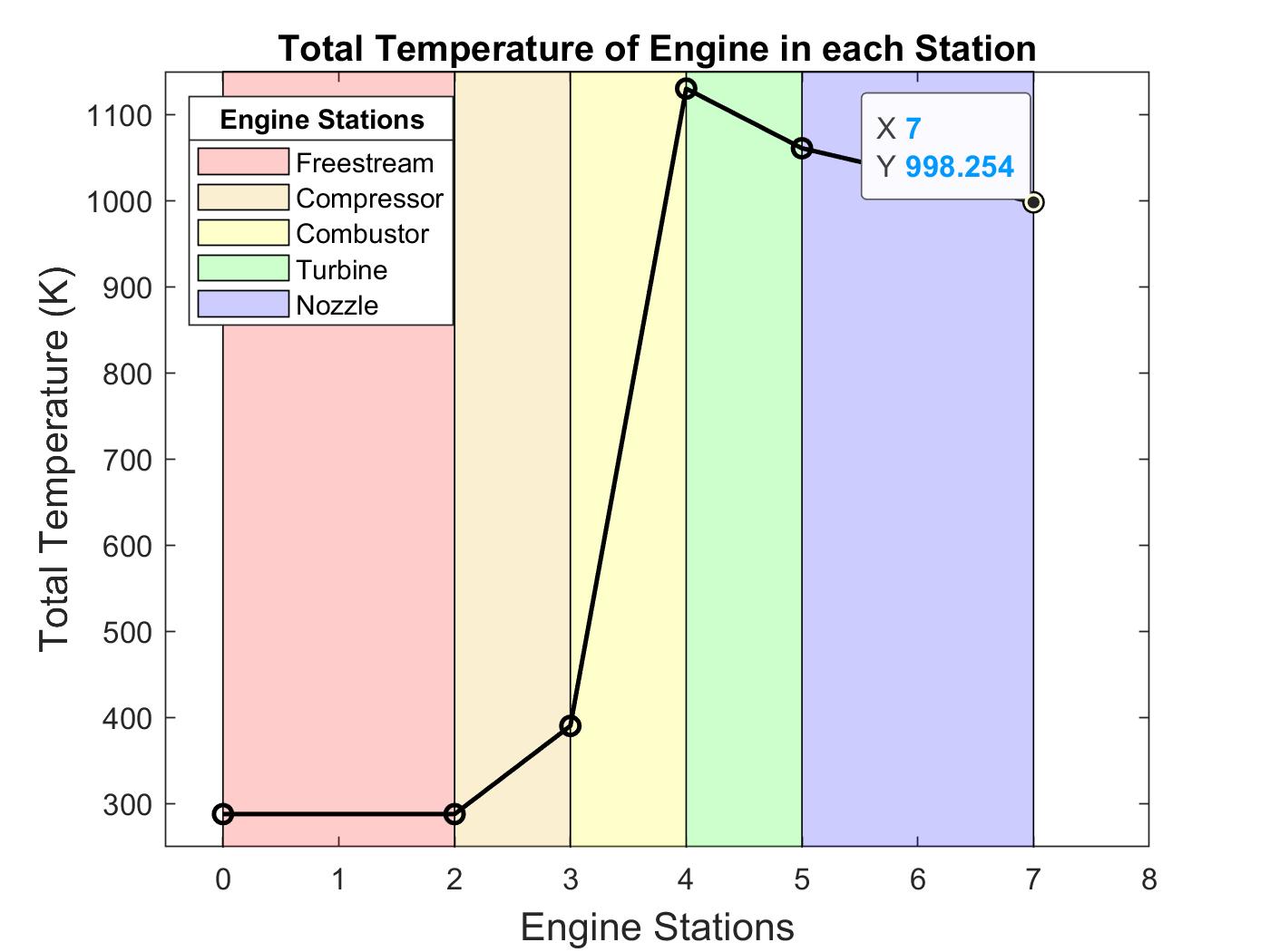 63
[Speaker Notes: 1% error]
Pressure Data
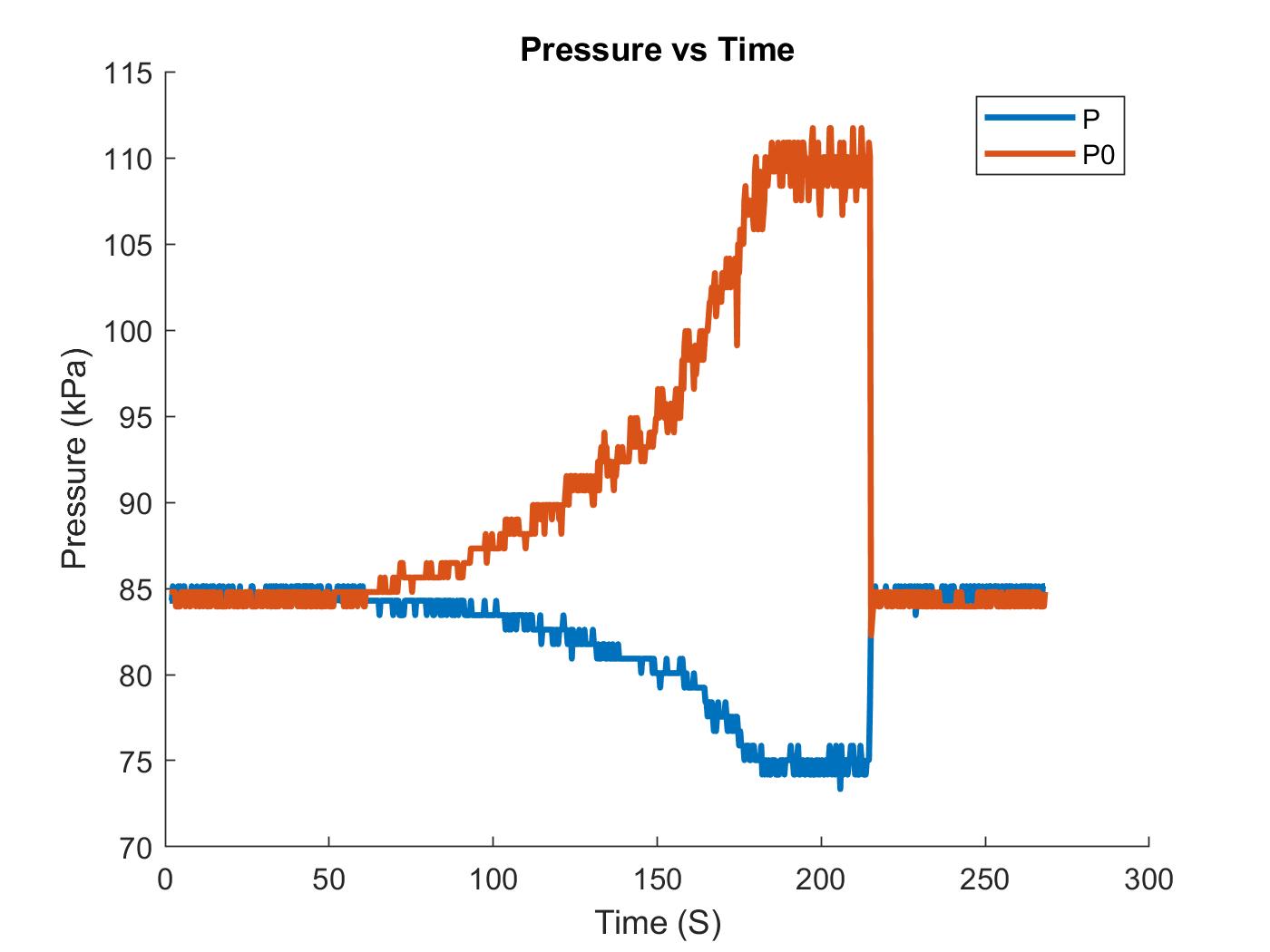 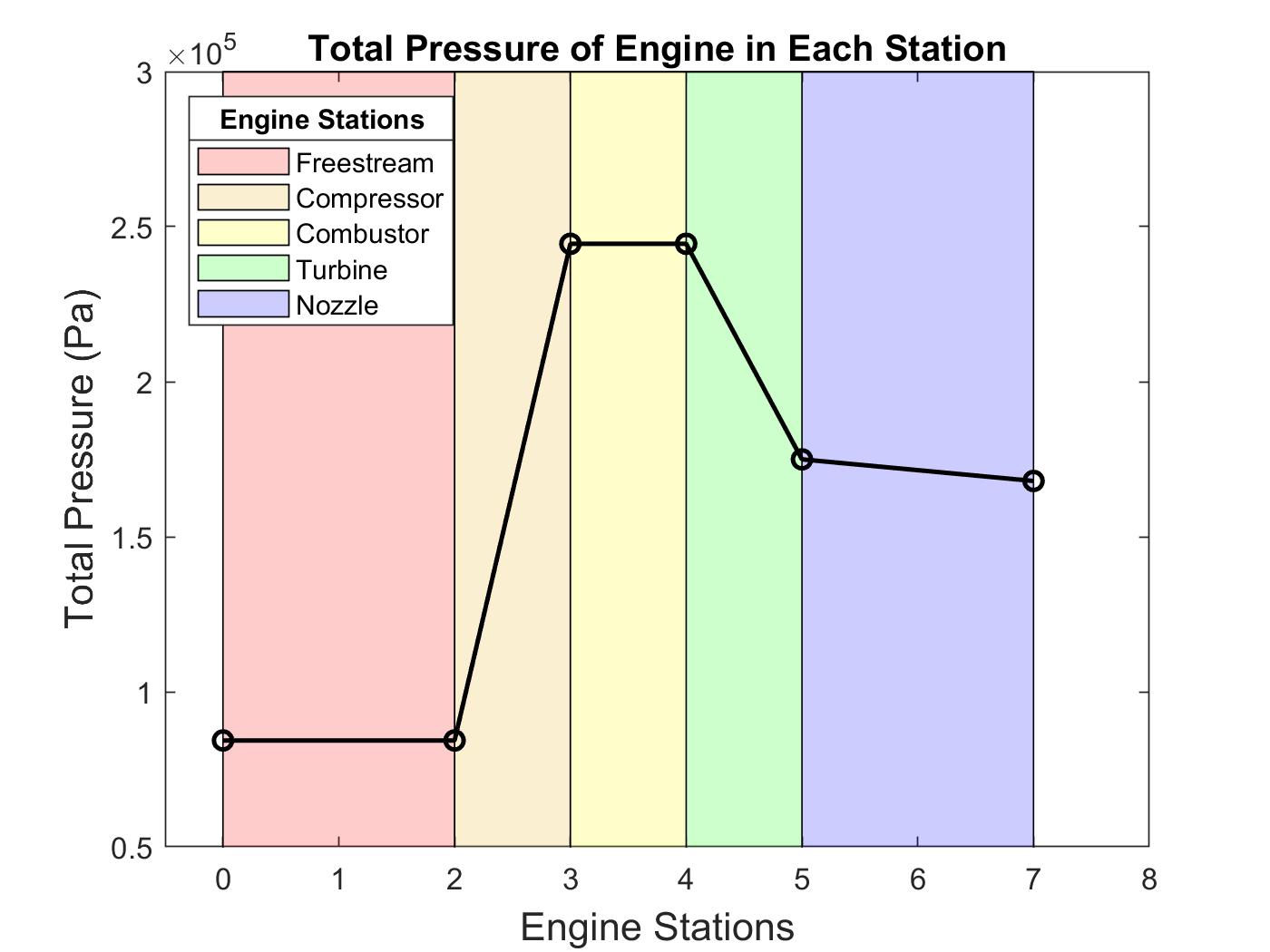 64
[Speaker Notes: 30% error]
On-Engine Test: Electronics FBD
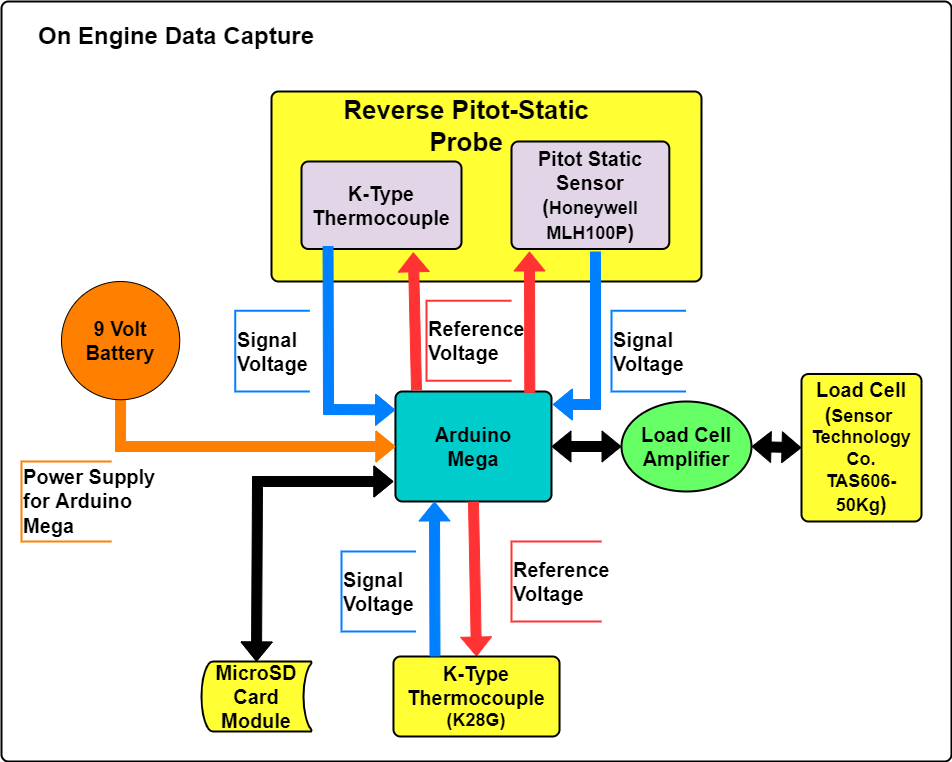 65
65
[Speaker Notes: If time needs to be cut, put this in backup
9V battery instead of AC/DC converter]
JetCat P100-RX
Facilities
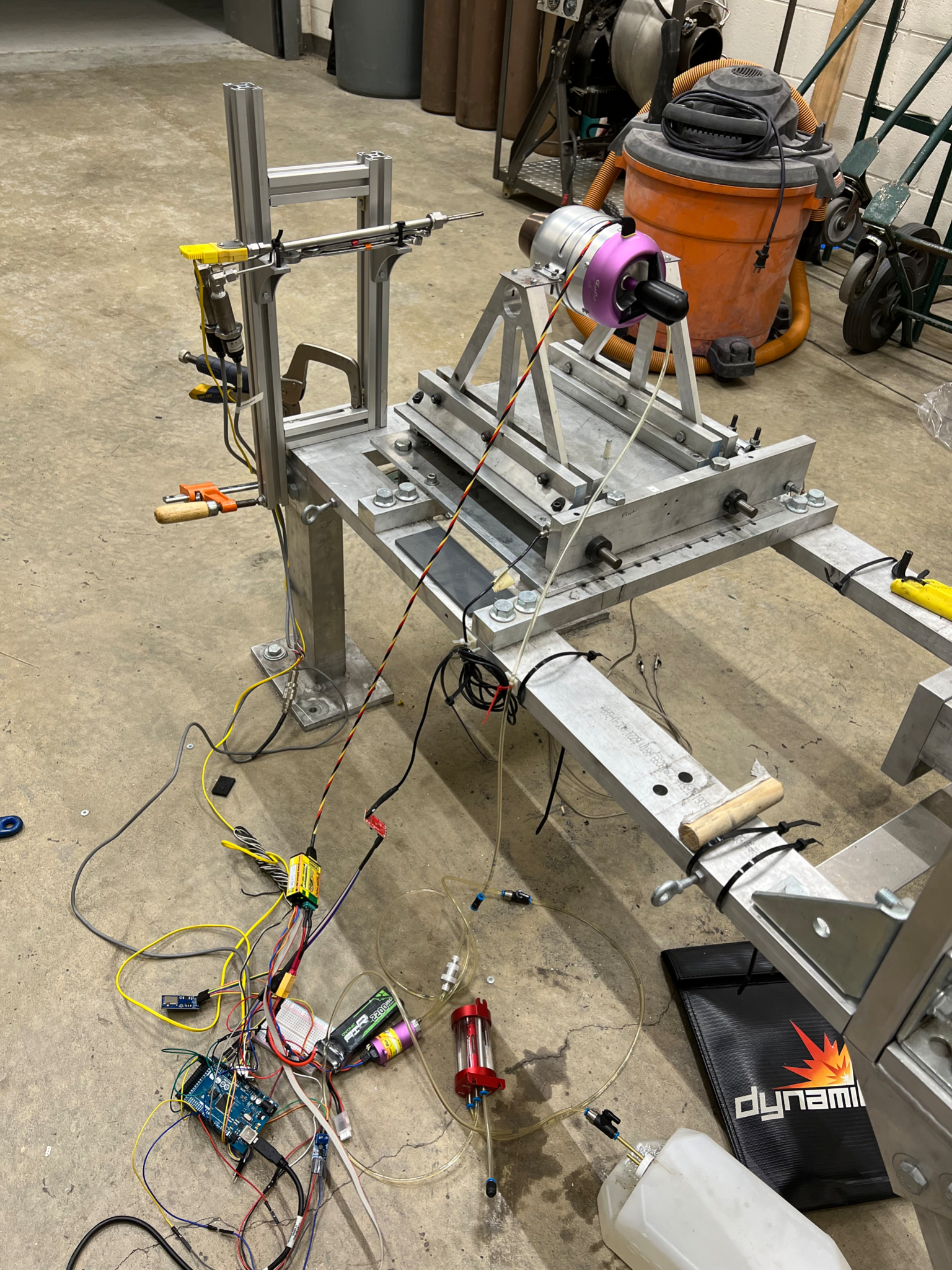 JetCat P100-RX
Exhaust Instrumentation
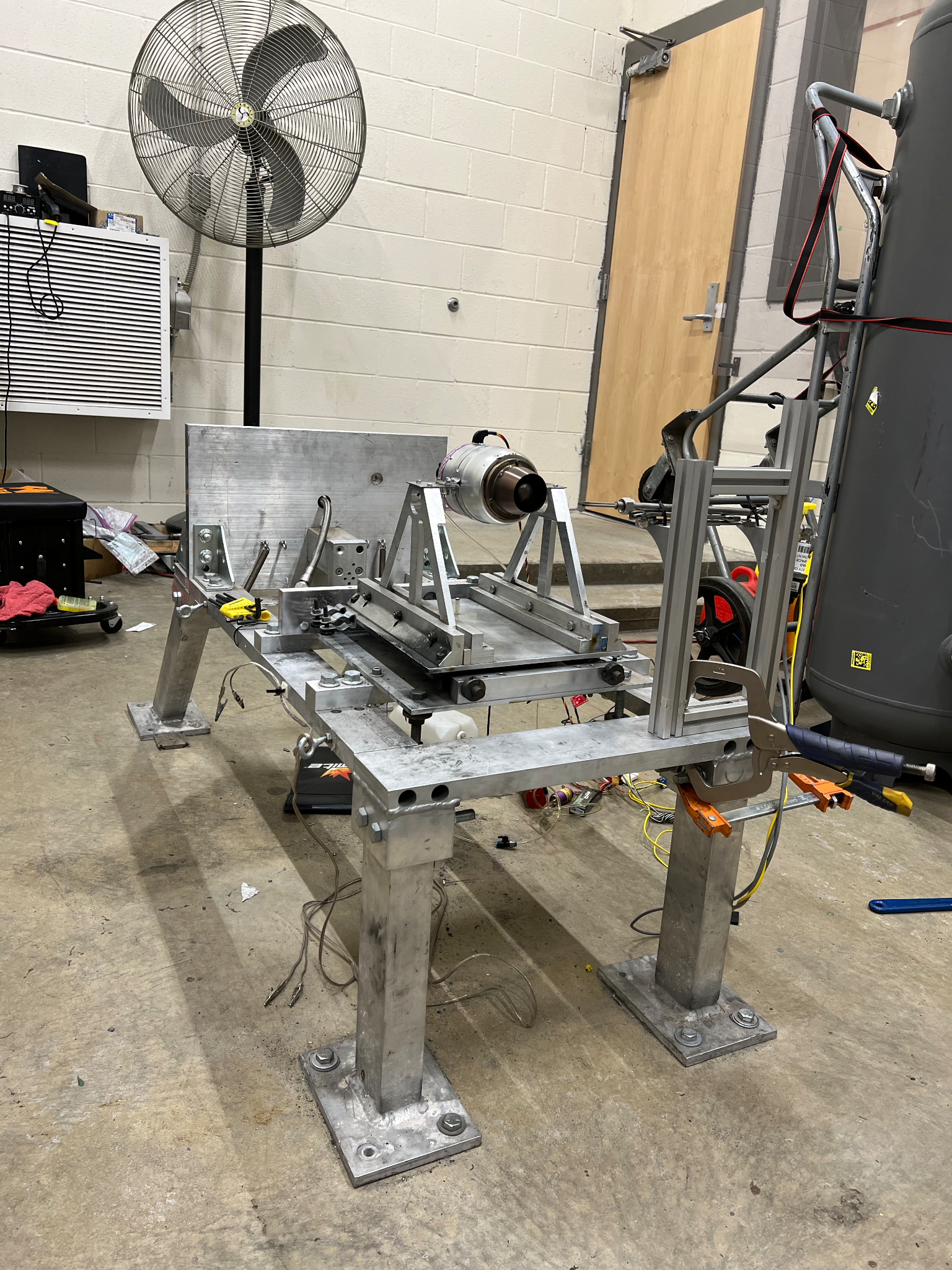 Load Cell
ECU
Arduino Mega
Budget
Test Readiness
Overview
Schedule
66
[Speaker Notes: This is a really cluttered slide, maybe drop the picture on the left and just do the right
Actual pictures of room and sensors]
Cold Test
67
TOC
OET: Pressure Regulator and Tank Feasibility
Dimensions
Feed Tanks (2x)
1-¼” outlet
Feed Ball Valves (2x)
1-¼” inlet, outlet
53R Feed Regulators (2x)
1-¼” inlet, outlet
Settling Chamber:
1-¼” inlet (2x)
Outlet: Apollo 94A-109-01 full port brass ball valves
2.520” ID
Taper Cone:
1.8” inlet
1.075” outlet
68
TOC
OET: Desired Settling Chamber Pressure
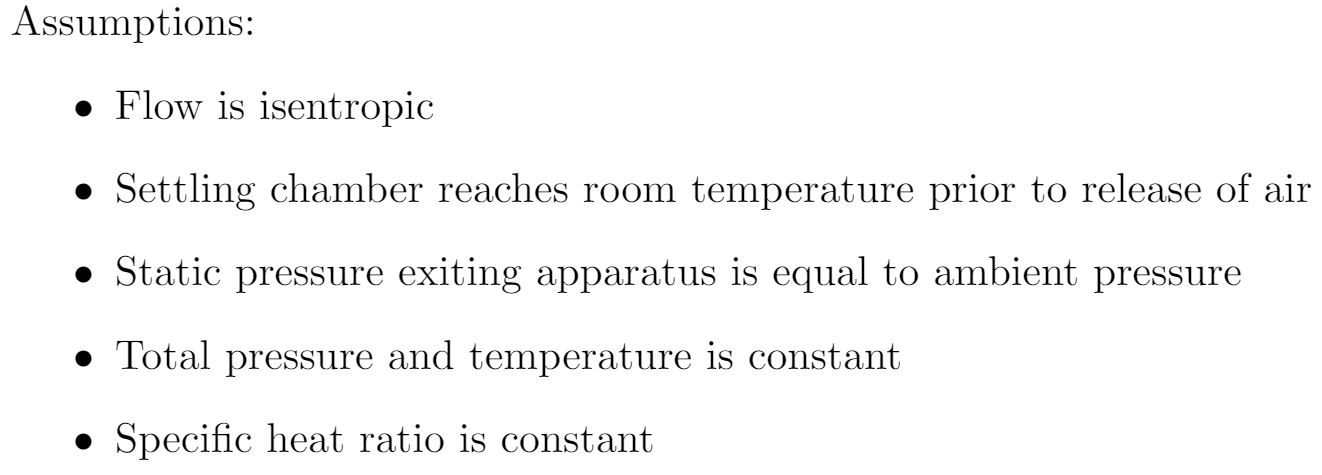 Content
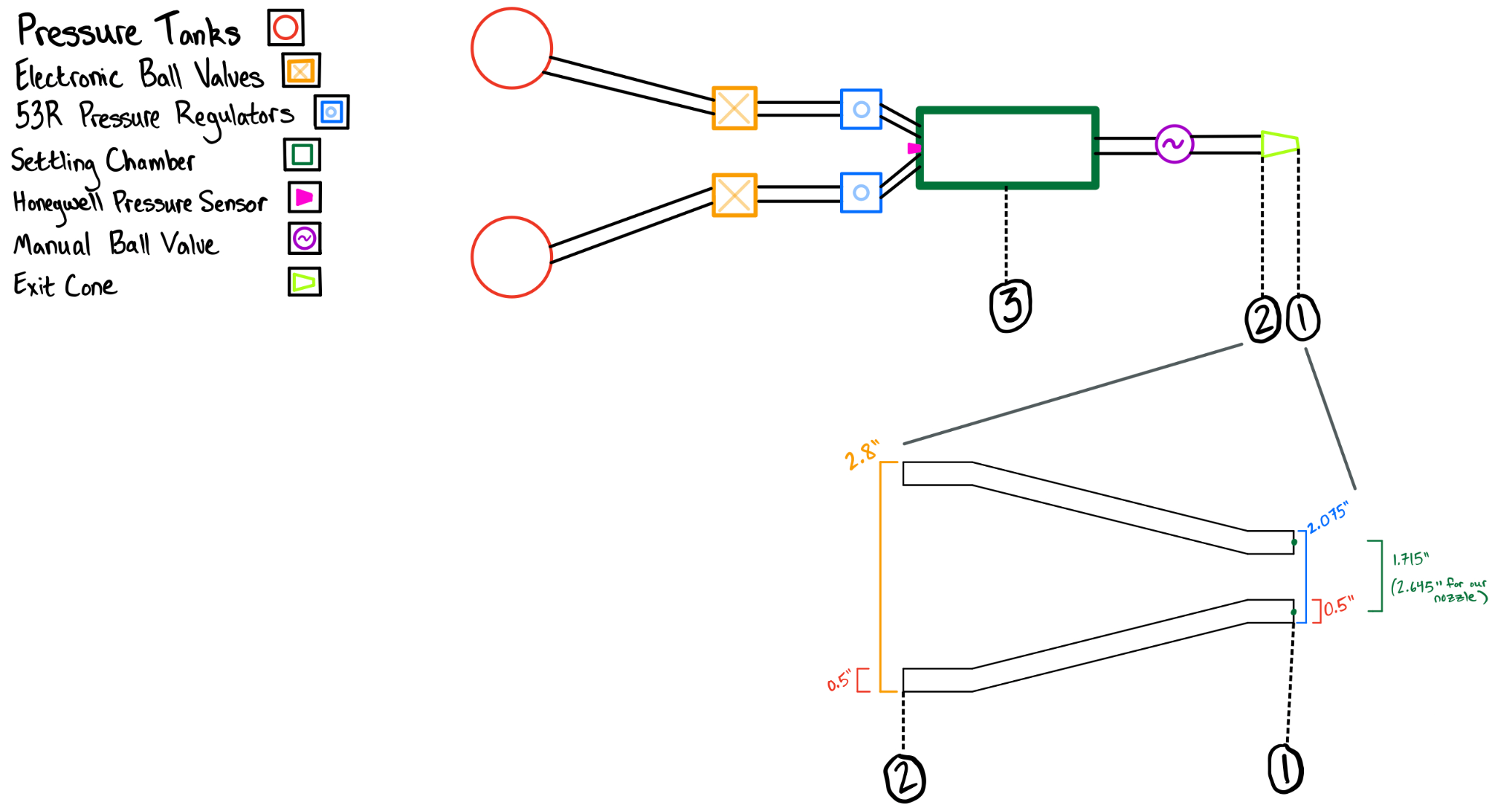 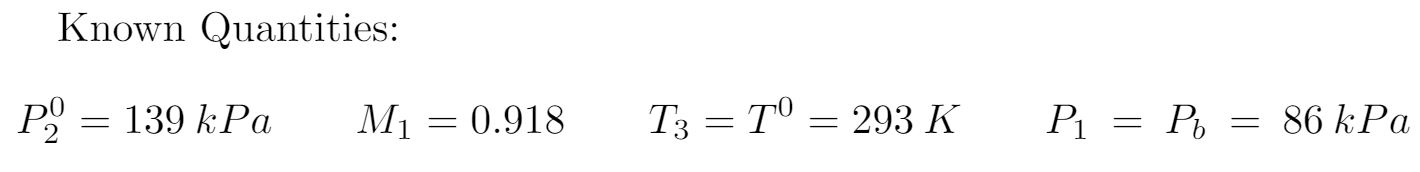 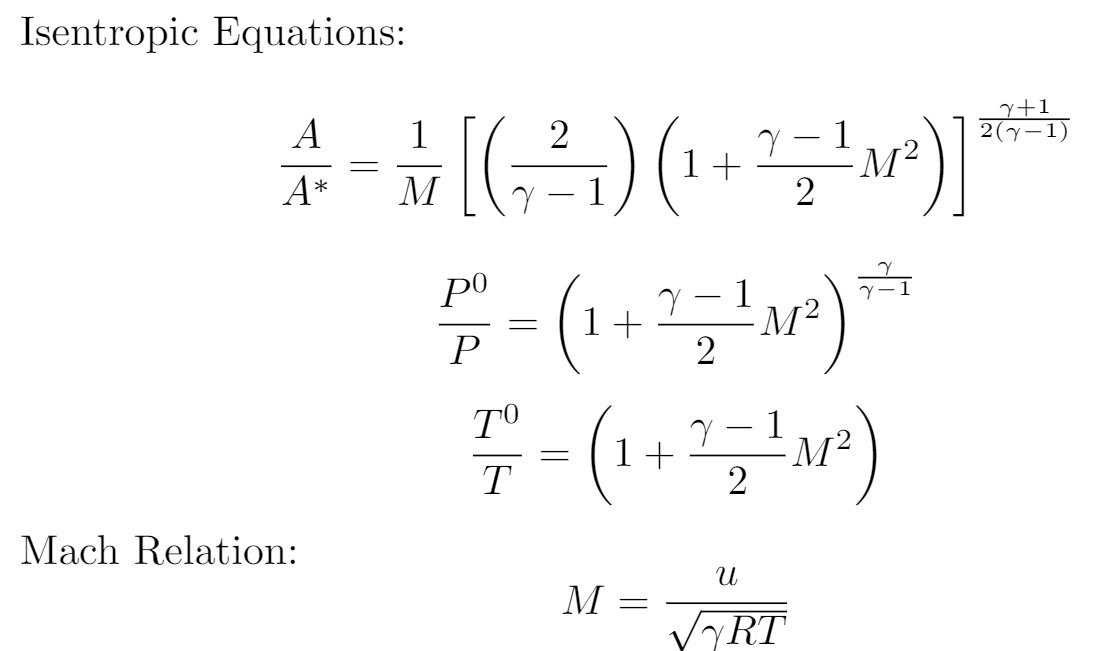 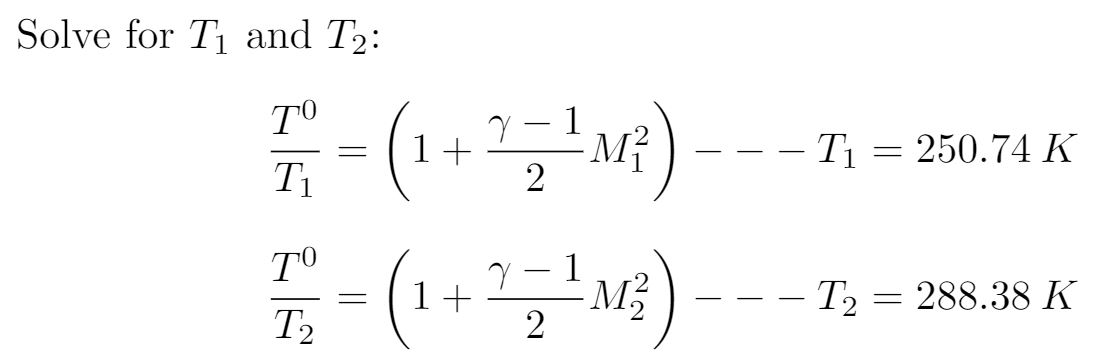 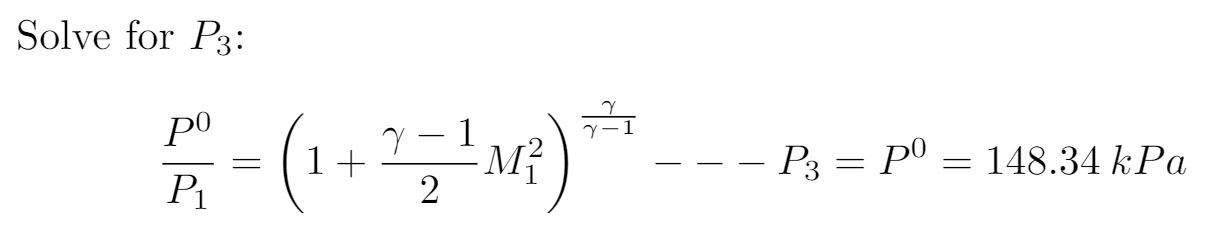 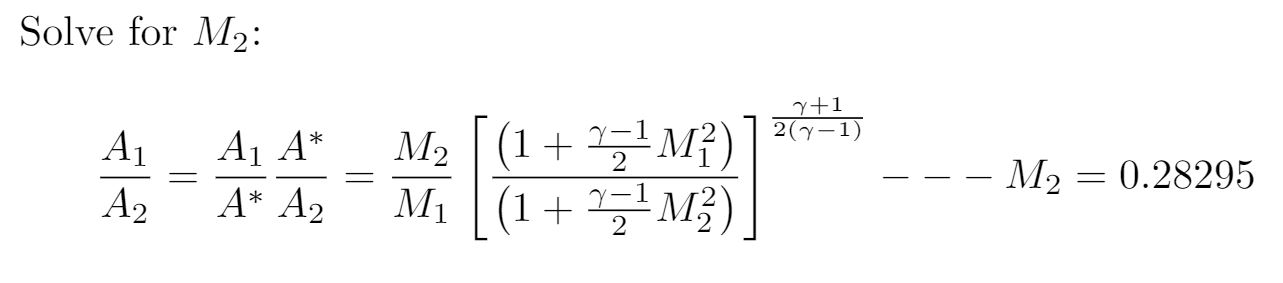 69
TOC
OET: Settling Chamber Structural Analysis
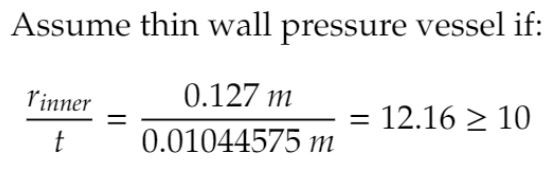 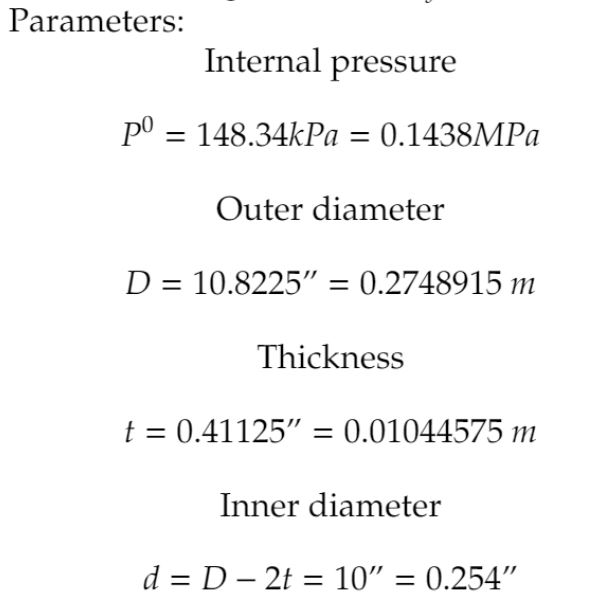 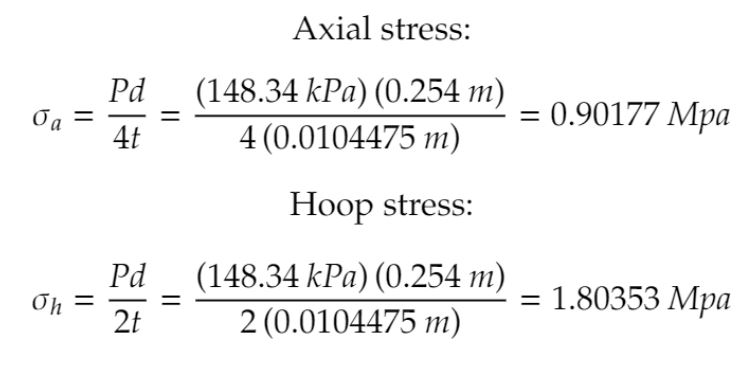 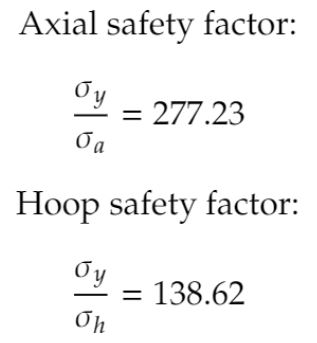 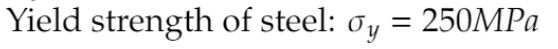 70
TOC
OET: Pressure Regulator and Tank Feasibility
Isentropic relations were used to calculate the mass flow rate out of the settling chamber
Mass flow rate out of the feed tanks was calculated using non-ideal relations with both choked and unchoked flow, following conservation laws
The pressure, temperature, mass, and mass flow within each tank was calculated and plotted in an to determine nominal test time
While feed tank pressures remain high, nominal test time is 11.69 seconds due to the combined feed tank mass flow rate dropping below the mass flow rate out of the settling chamber
This will reduce pressures in the settling chamber, decreasing nozzle test efficacy
Note this test time and the mass flow plotted on slide 72 is for two regulators---one regulator system can not keep up with the mass flow out of the settling chamber due to the choked flow in the feed pipe
71
TOC
Mass Flow (Settling Chamber)
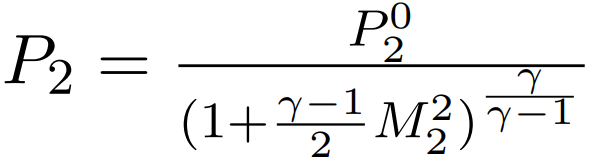 R = 8.3145 Pa-m3/K-mol = 286.5 J/kg-K
P2 = 131.84 kPa
P10 = 145.34 kPa
𝜌2 = 1.5931 kg/m3
MWair = 28.97 g/mol
a2 = 331.78 m/s
u2 = 93.88 m/s
V̇ = .0743 m2/s
ṁ = .1184 kg/s
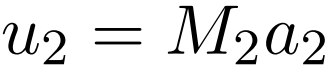 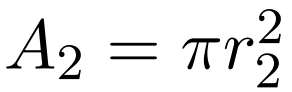 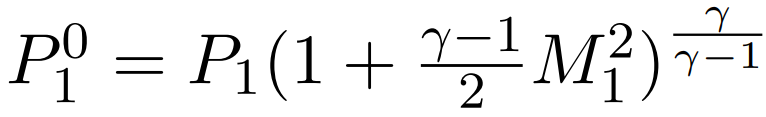 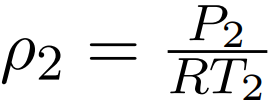 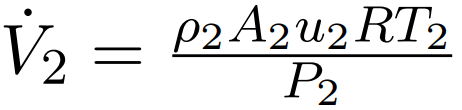 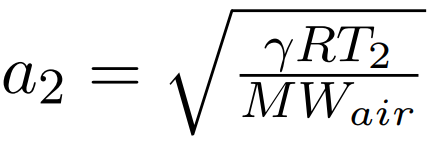 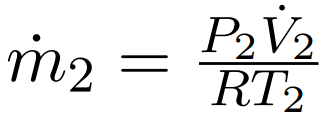 72
TOC
Mass Flow (Feed Tanks)
Known values:
P0 = 758.42 kPa = 110 psi
Pthroat = Psettle = 148.34 kPa
Vtank = 80 gal. = .3636 m3
T0 = T = 293.15 K
R = 287 J/kg-K = 8.3145 Pa-m3/K-mol
Athroat = 1.227 in2 = 7.9173x10-4 m2
mmax = 3.2780 kg
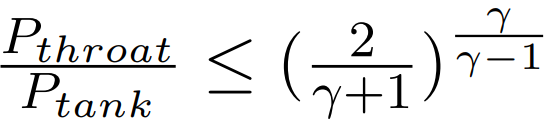 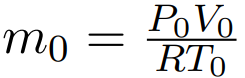 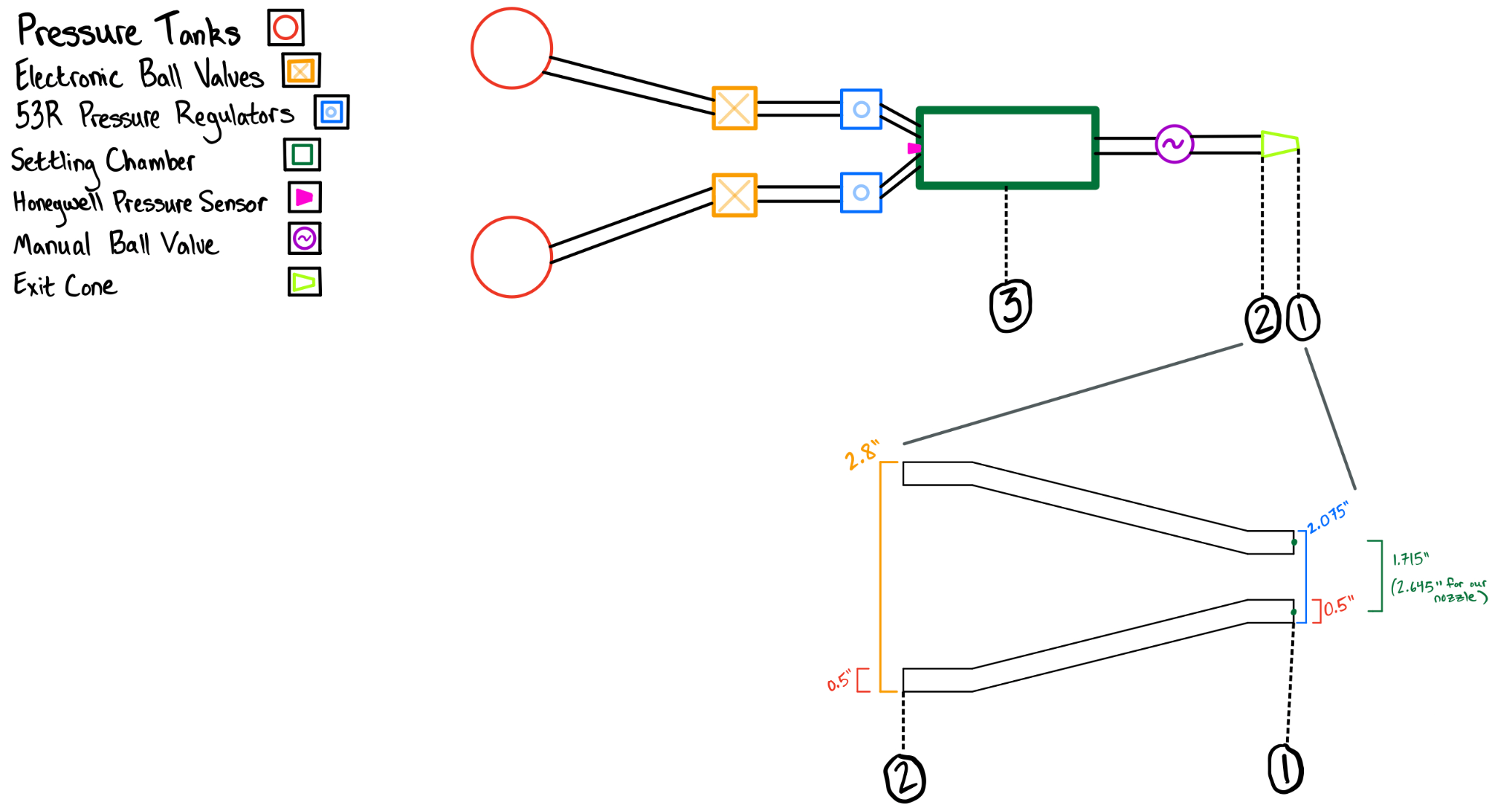 73
TOC
Mass Flow (Feed Tanks)
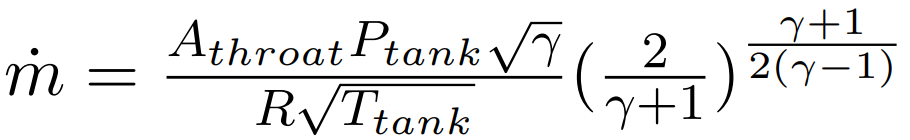 Choked Flow:

Non-Choked Flow:

Flow out of the feed tanks is initially choked due to small pipe diameter---this restricts mass flow rate from a single tank to relatively low values
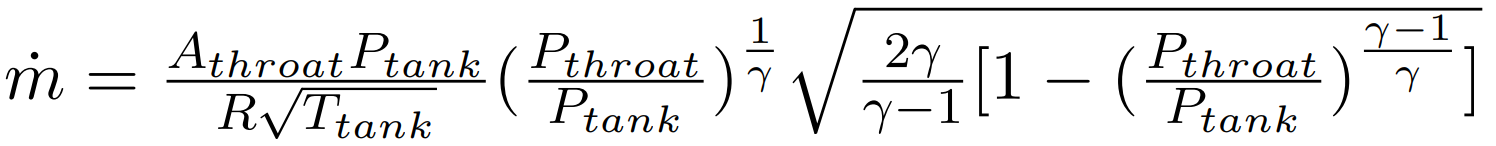 74
TOC
Mass Flow (Feed Tanks)
Calculations are derived from the first law of thermodynamics
The second equation is the driving temperature calculations, as seen in the bottom right
Iterative models were used to determine the next mass value, allowing for pressure and temperature calculations
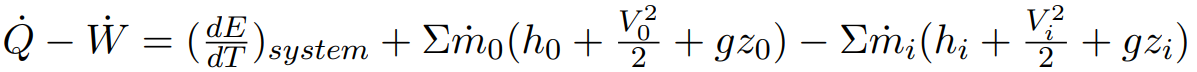 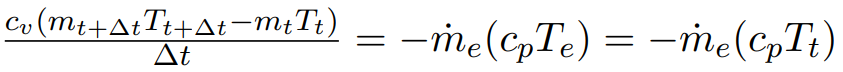 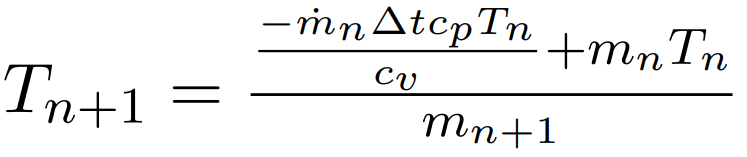 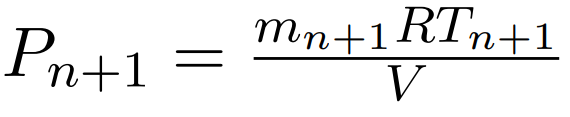 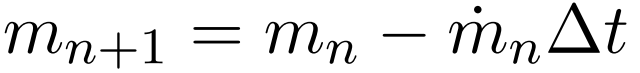 75
TOC
Mass Flow (Feed Tanks)
Maximum test time: 11.69 seconds
Pressure remains high, but mass flow rate out of feed tank drops below mass flow rate out of settling chamber
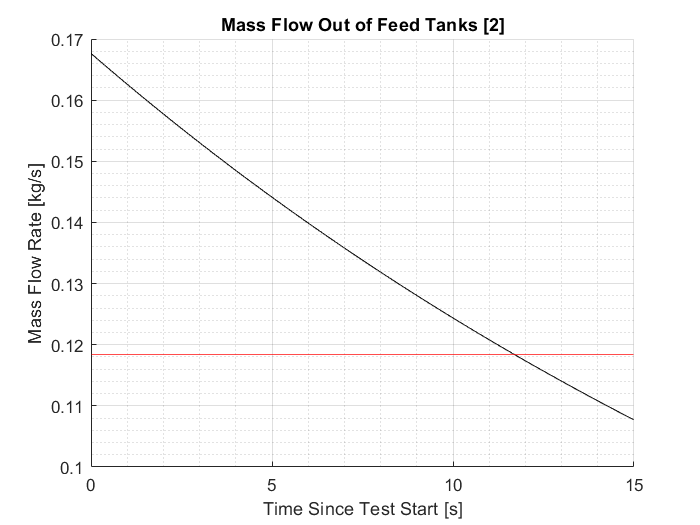 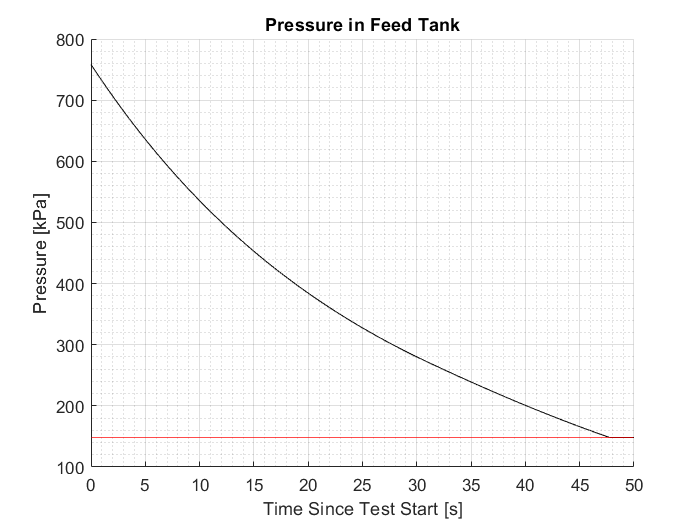 76
TOC
Cold Test Risk Mitigation
Wsettle = 596 J
TNT EQ: 1.42 g
Wfeed = 355,800 J
TNT EQ: 85.04 g
The blast and resulting pressures would not cause any physical damage given our test setup [17]
Vsettling = .032175925 cubic meters
Vfeed = .3636 cubic meters
Psettling= 148.34 kPa
Pfeed = 758.42 kPa
Pa = 86 kPa
W=P0V0(ln(P0/Pa)-1)+PaV0 
1kg TNT = 4.184*10^6 J
77
TOC
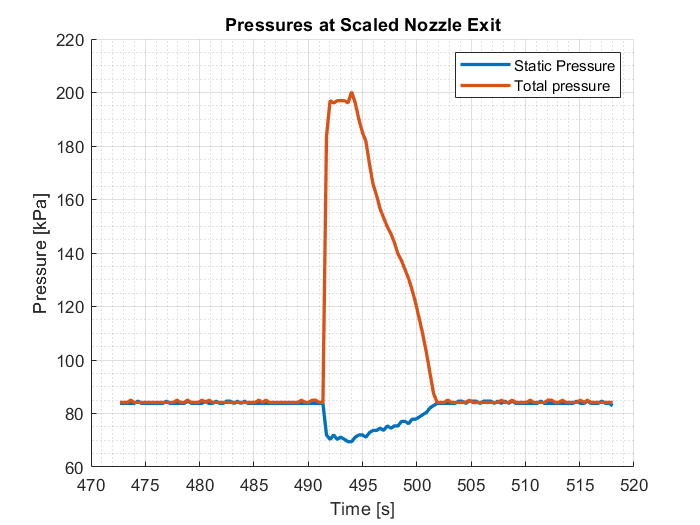 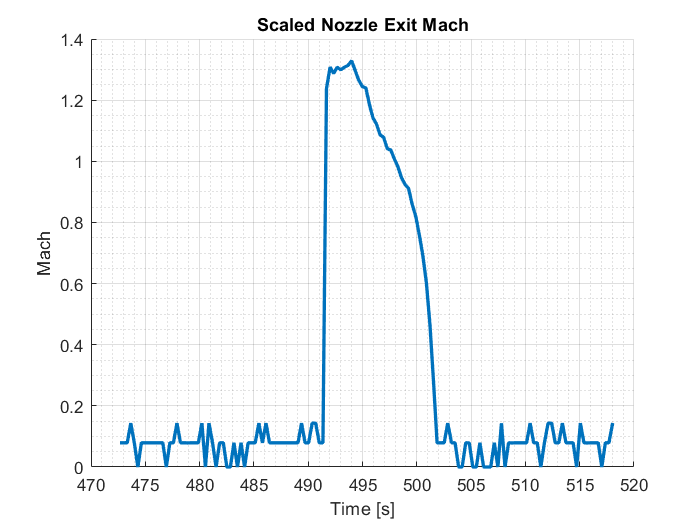 78
TOC
[Speaker Notes: Appendix potentially, here for now]
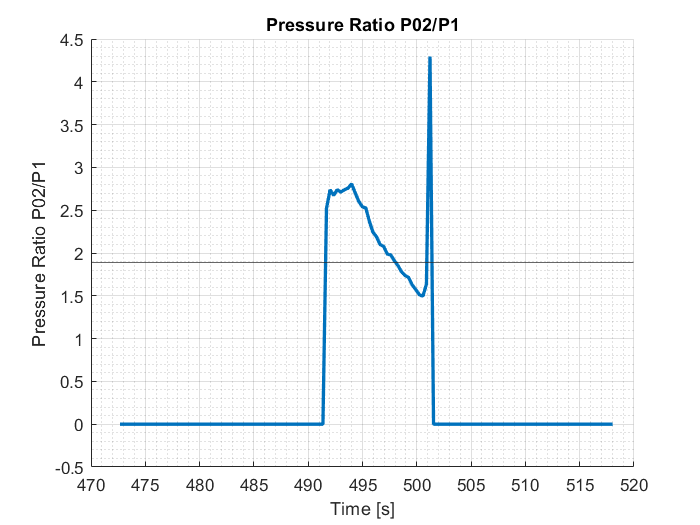 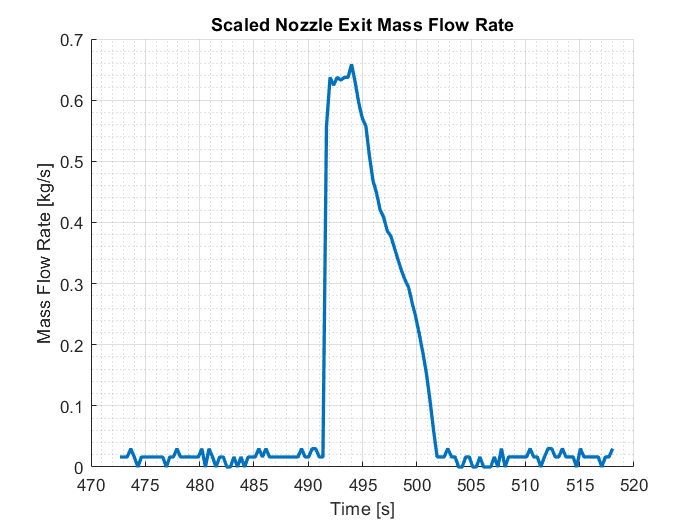 79
TOC
Cold Test Electronic Block Diagram
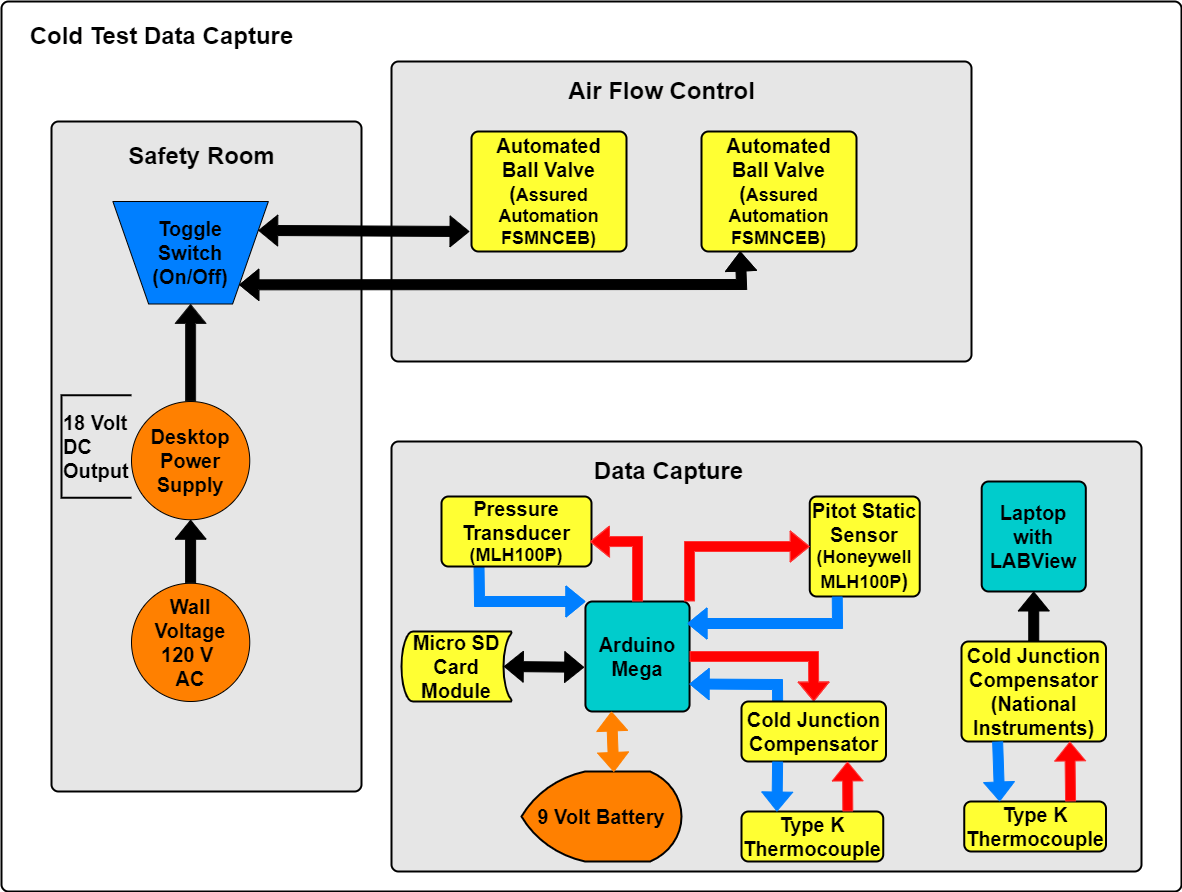 Budget
Test Readiness
Overview
Schedule
80
80
80
80
TOC
[Speaker Notes: Potentially put in backups]
Cold Test Mounted Nozzle
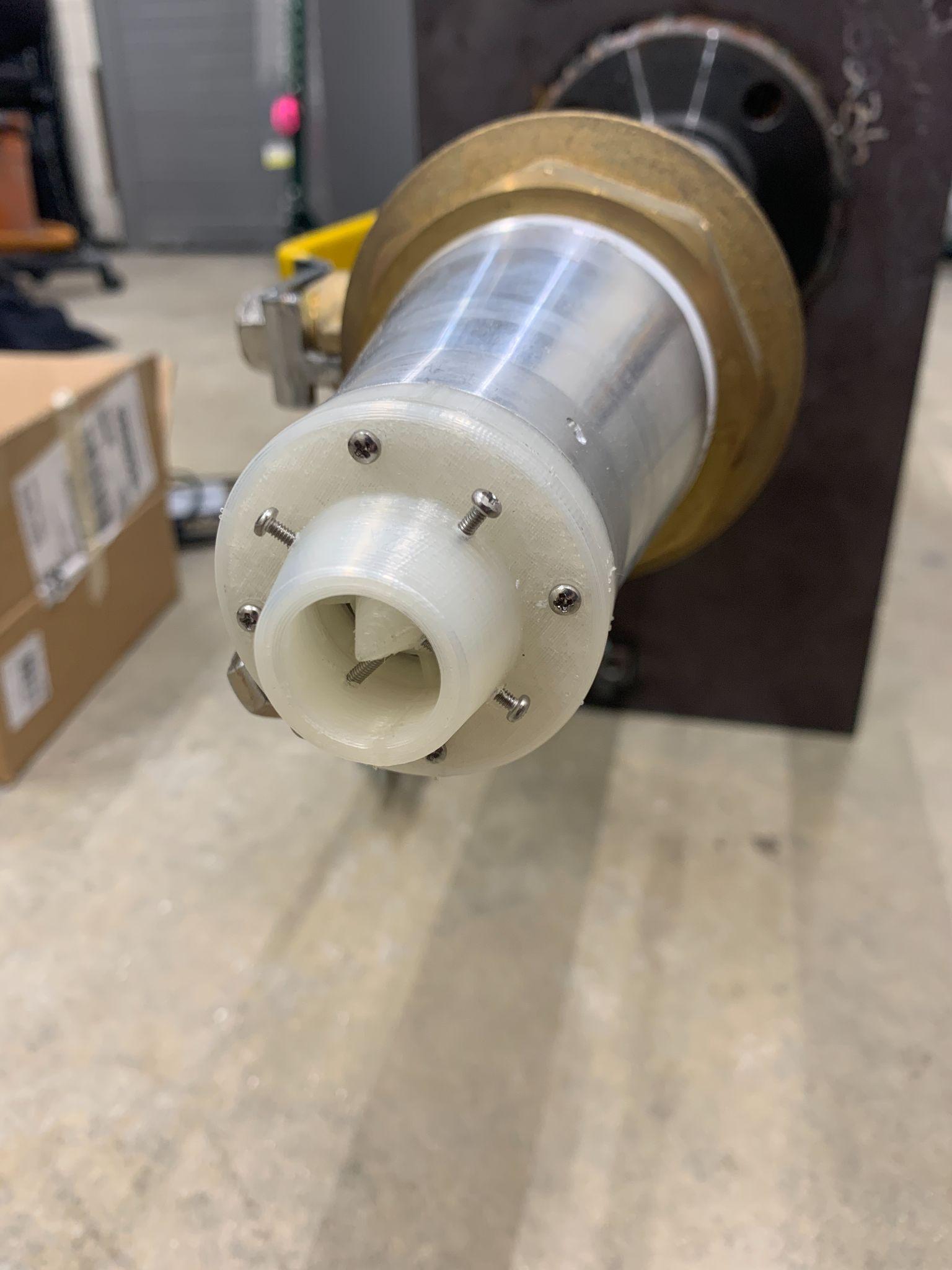 Budget
Test Readiness
Overview
Schedule
81
81
81
81
TOC
[Speaker Notes: Potentially put in backups]
Cold Test Safety Procedures
Cold Test Procedures - Google Docs
82
TOC
Material Selection
83
TOC
3D Printer Metal Ansys Results -0.66 mm Base
84
TOC
3D Printer Metal Ansys Results -0.8 mm Base
85
TOC
3D Printer Metal Ansys Results -1 mm Base
86
TOC
3D Printer Metal Ansys Results -1.2 mm Base
87
TOC
Markforged Inconel 625 Properties
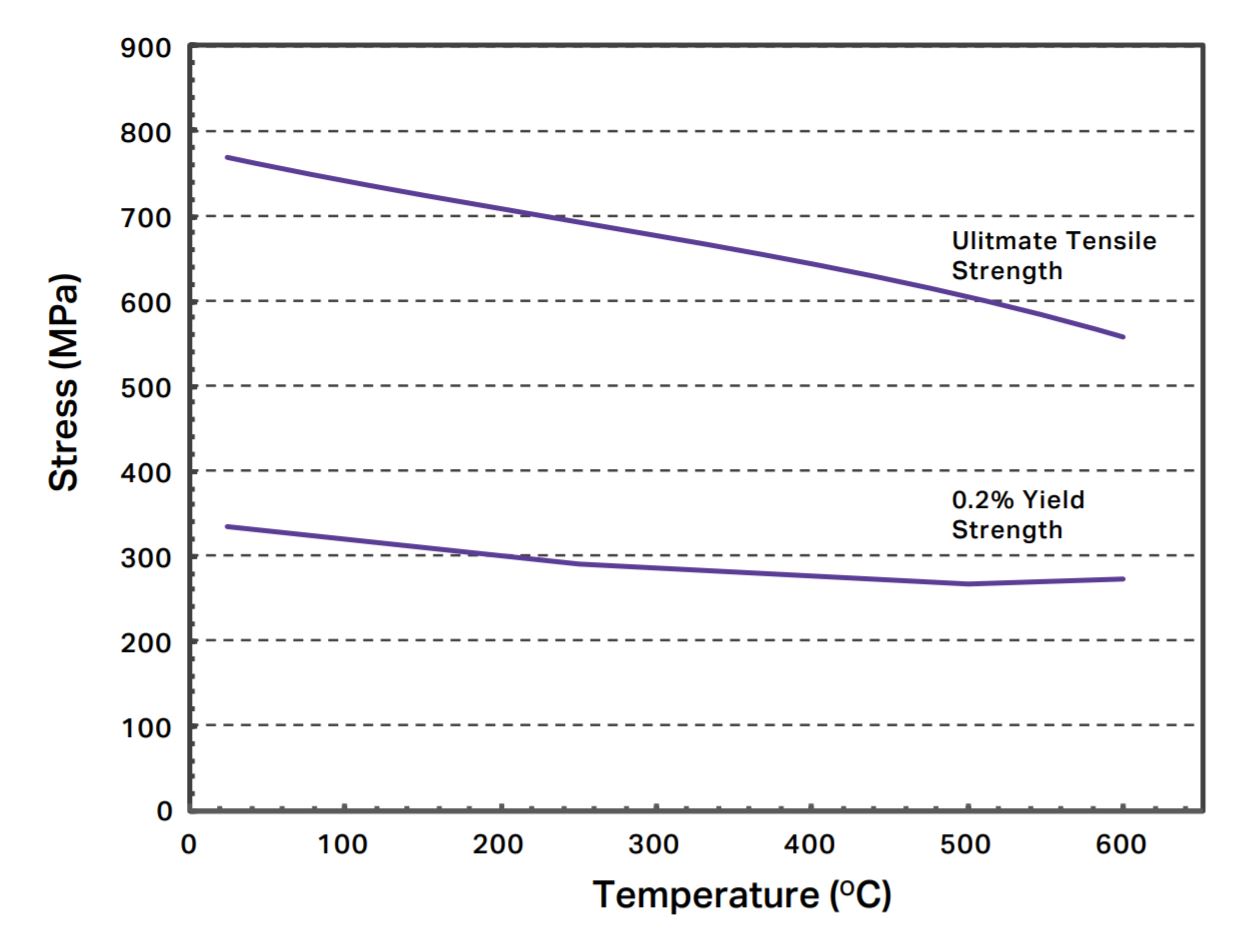 88
TOC
Markforged Inconel 625 Properties
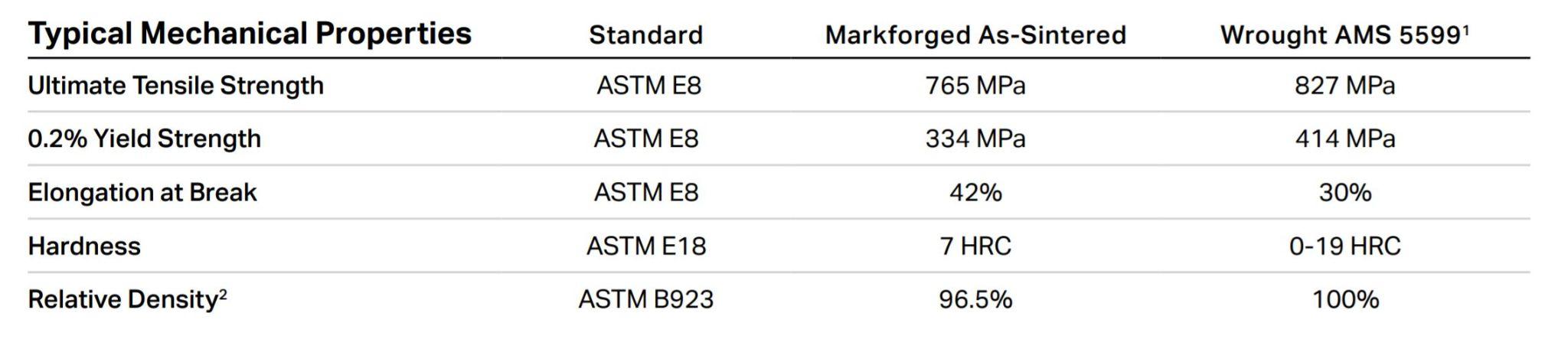 89
TOC
Markforged 17-4PH Stainless Steel Properties
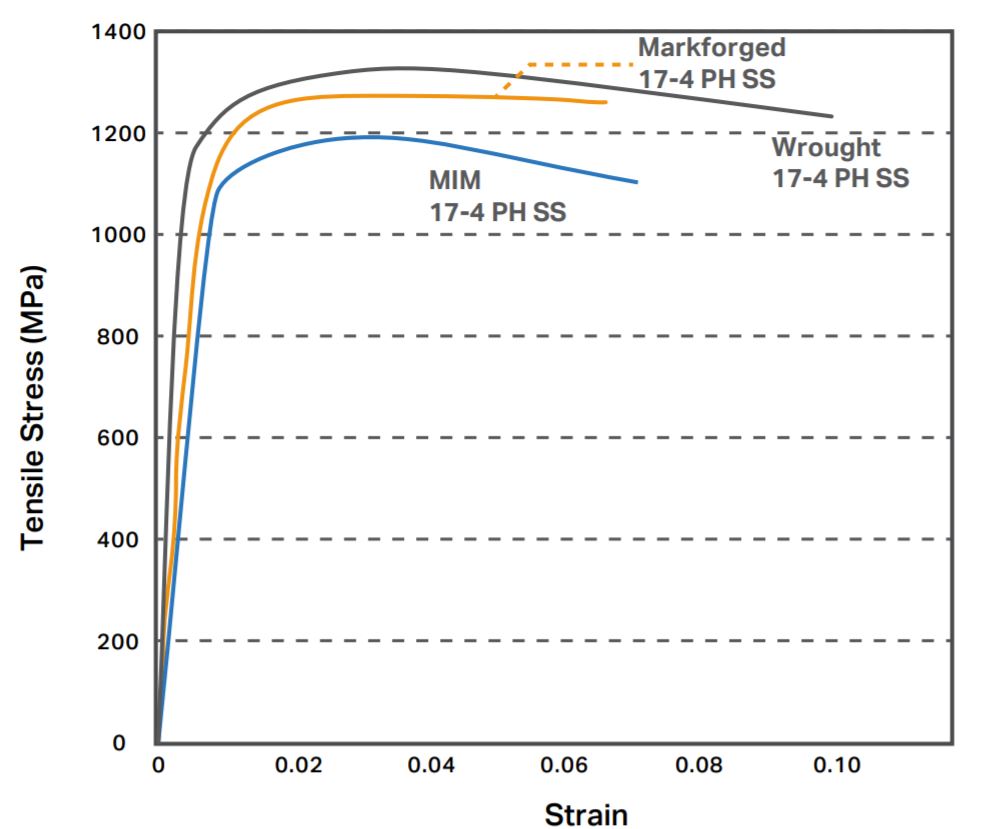 90
TOC
Markforged 17-4PH Stainless Steel Properties
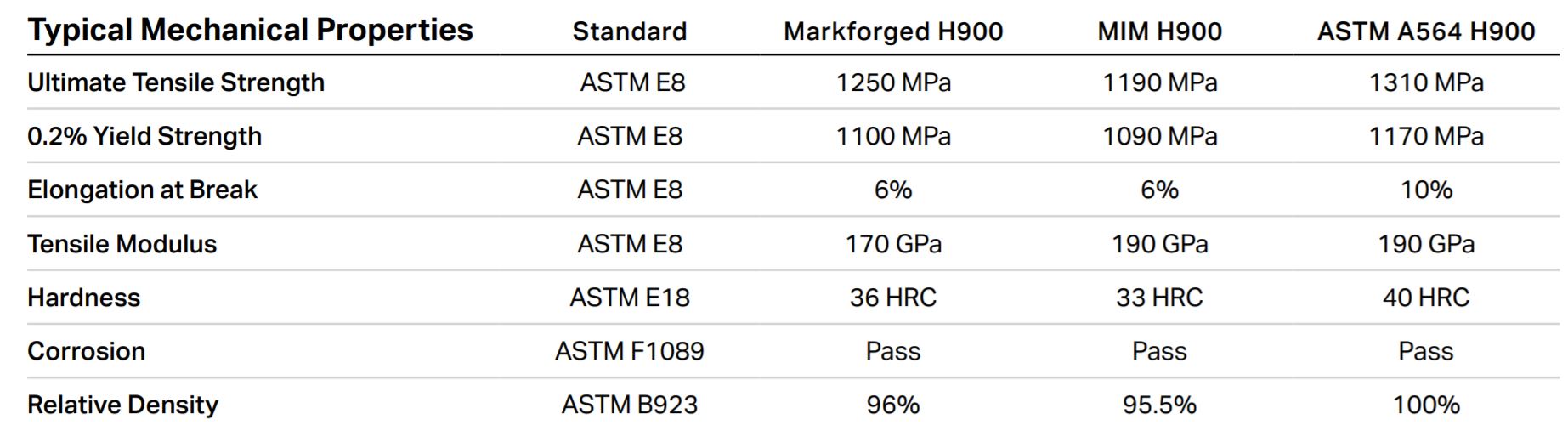 91
TOC
Markforged 17-4PH Stainless Steel Properties
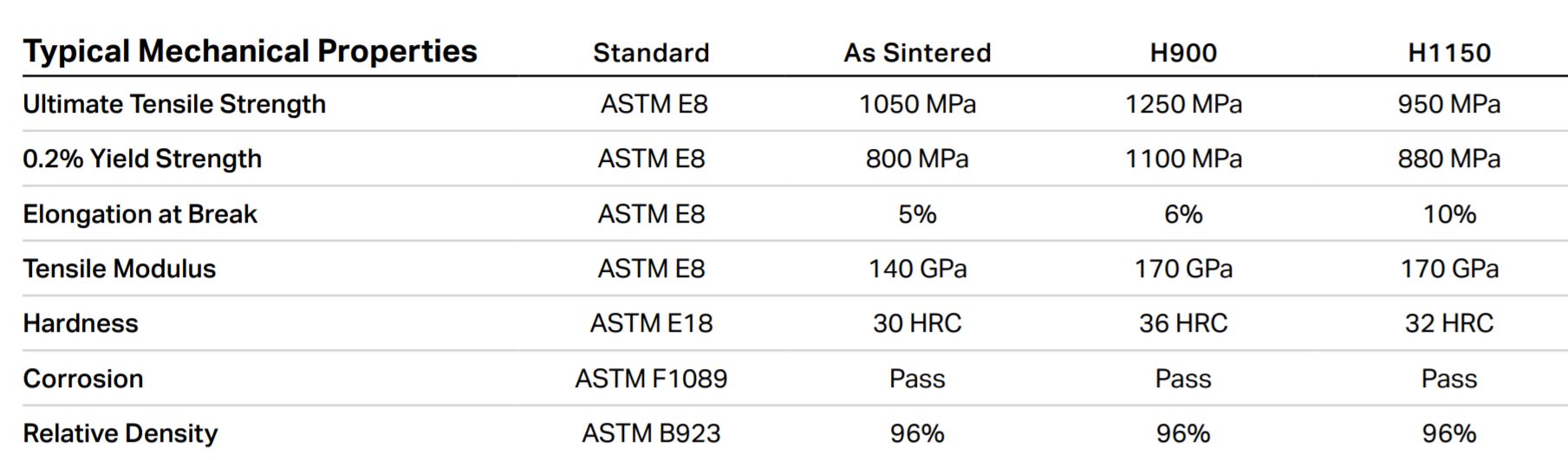 92
TOC
Ansys Simulations: Gap Width
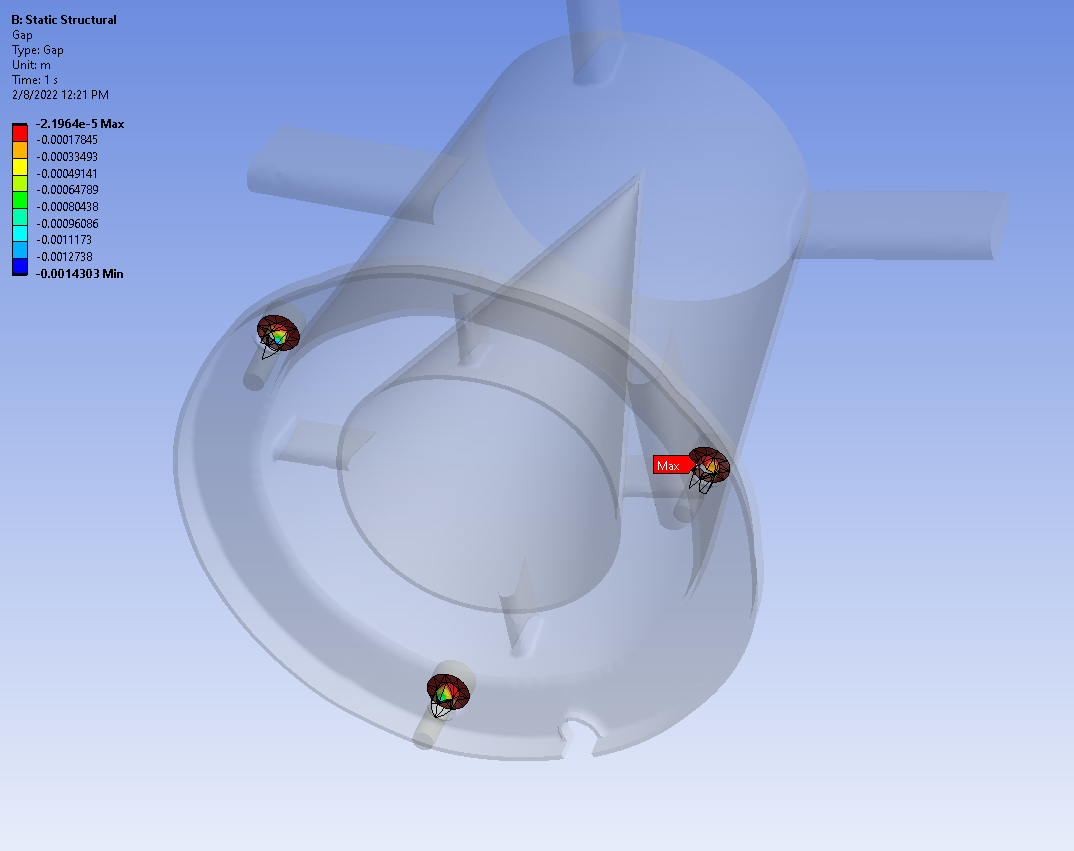 93
TOC
Ansys Simulations: Pressure at Bolt Holes
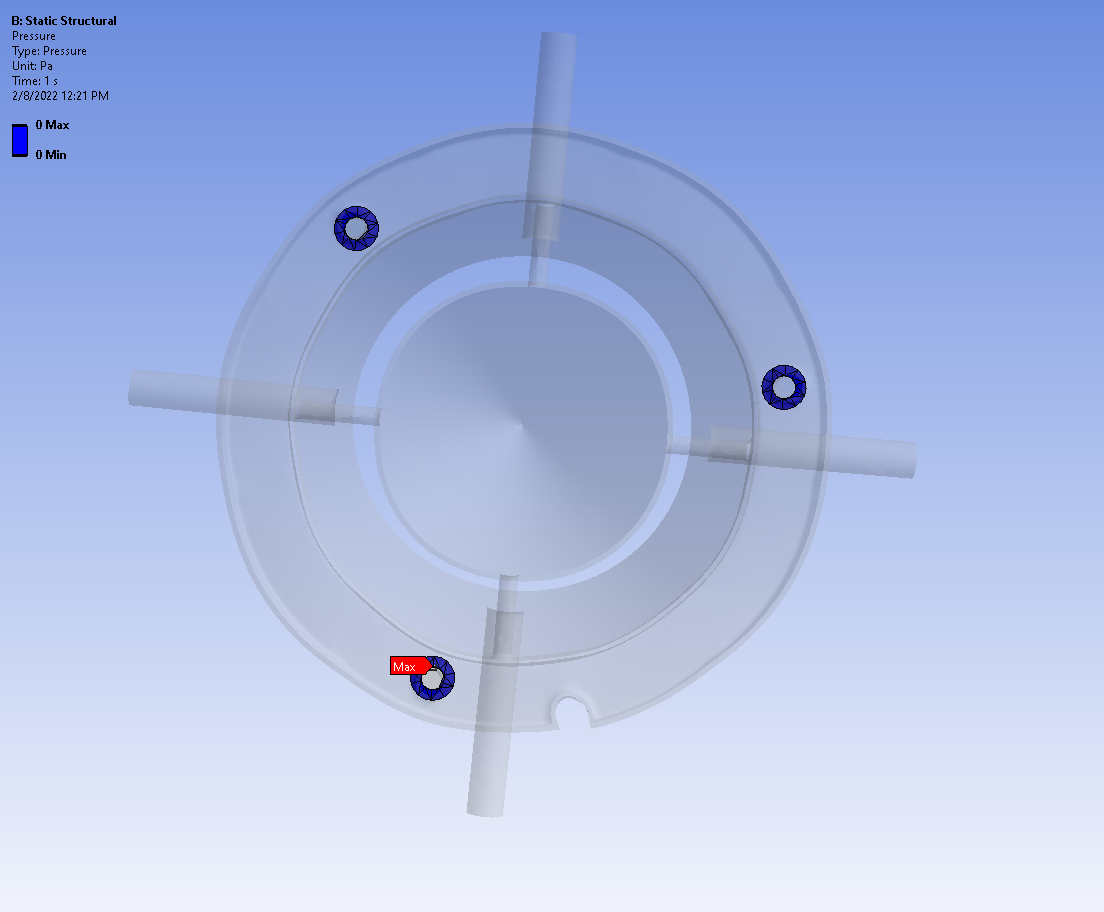 94
TOC
Ansys Simulations: Penetration at Bolt Holes
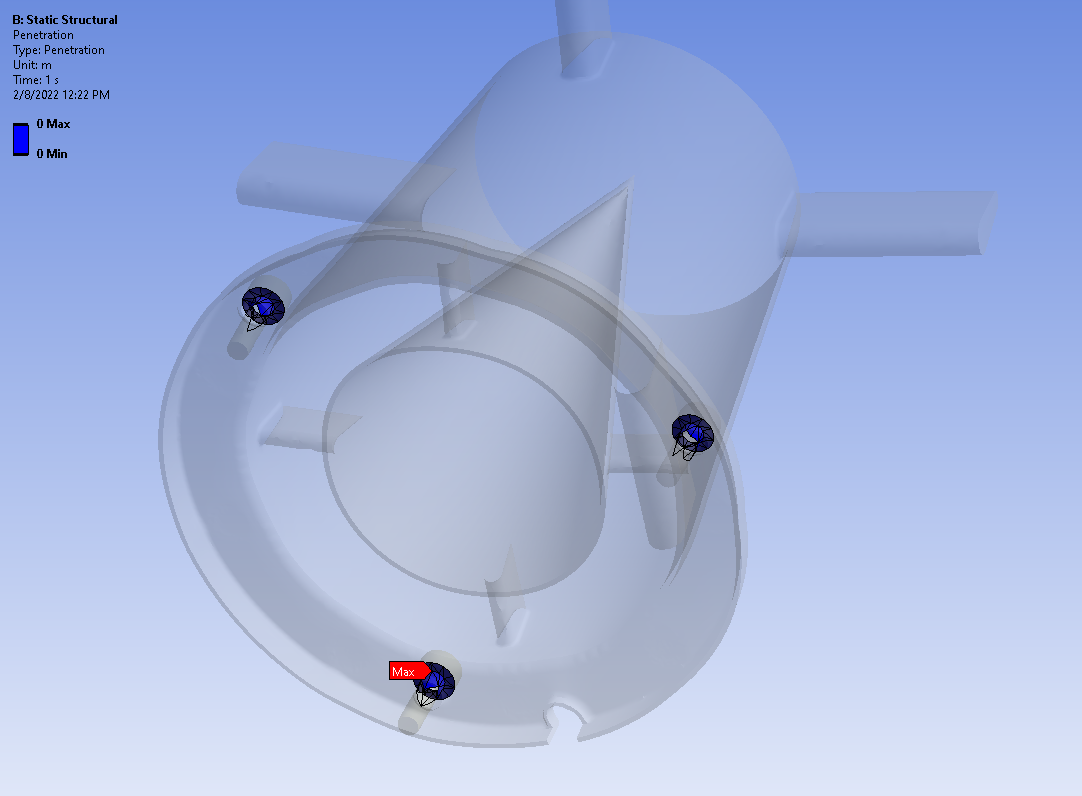 95
TOC
Ansys Simulations: Nozzle Deformation
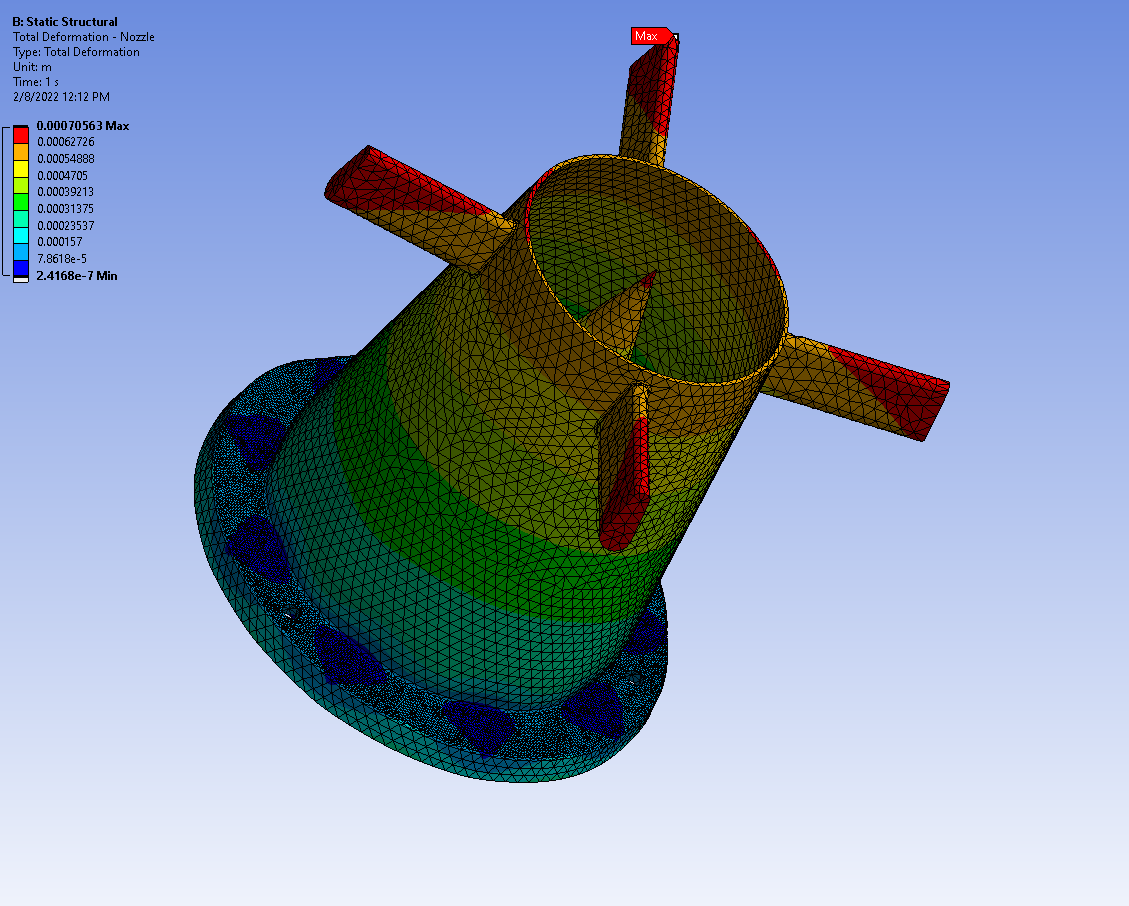 96
TOC
Ansys Simulations: Screw Deformation
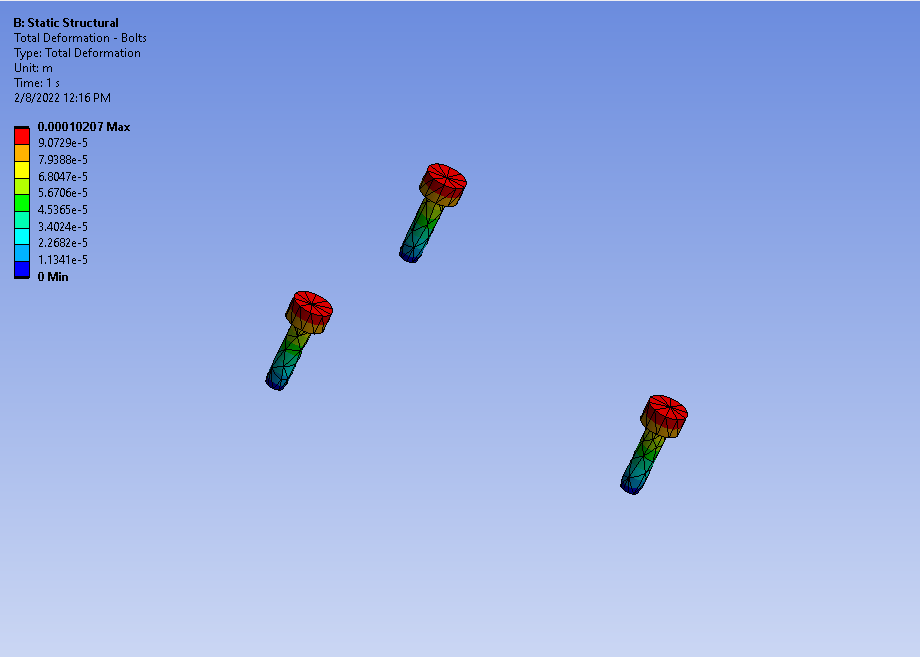 97
TOC
Ansys Simulations: Deformation of Nozzle With Screws
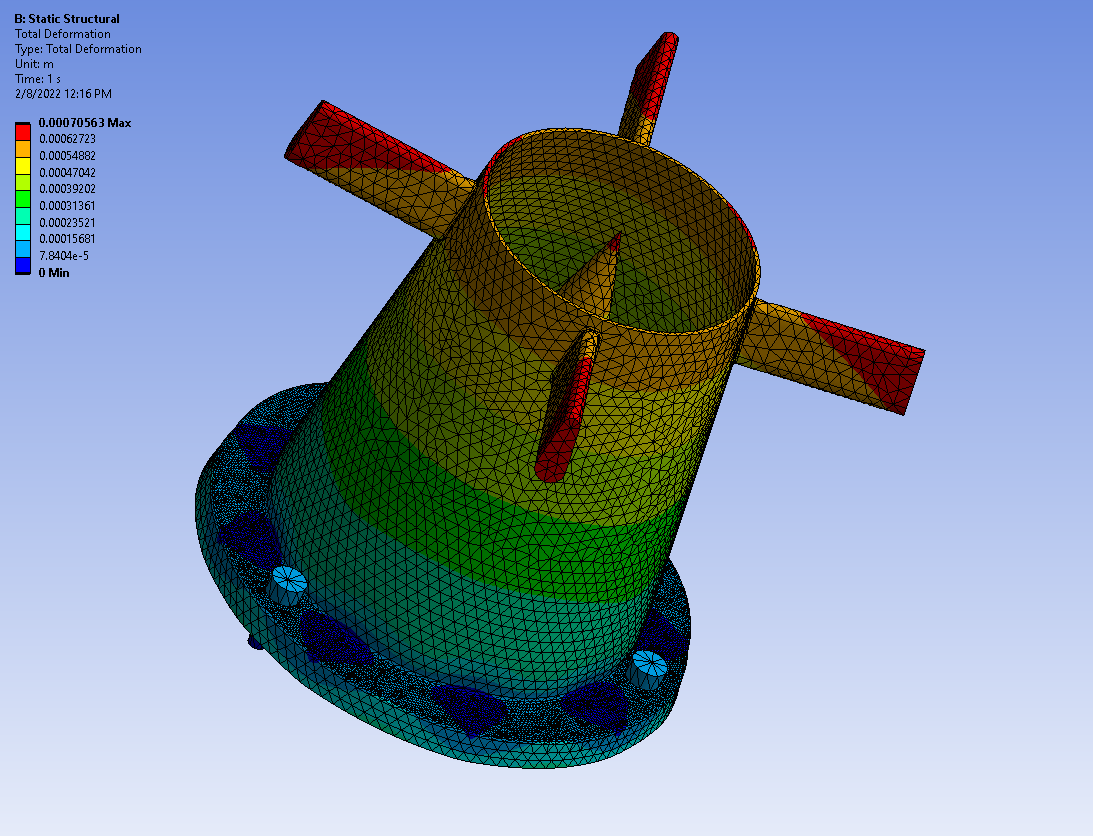 98
TOC
Ansys Simulations: Nozzle Stress
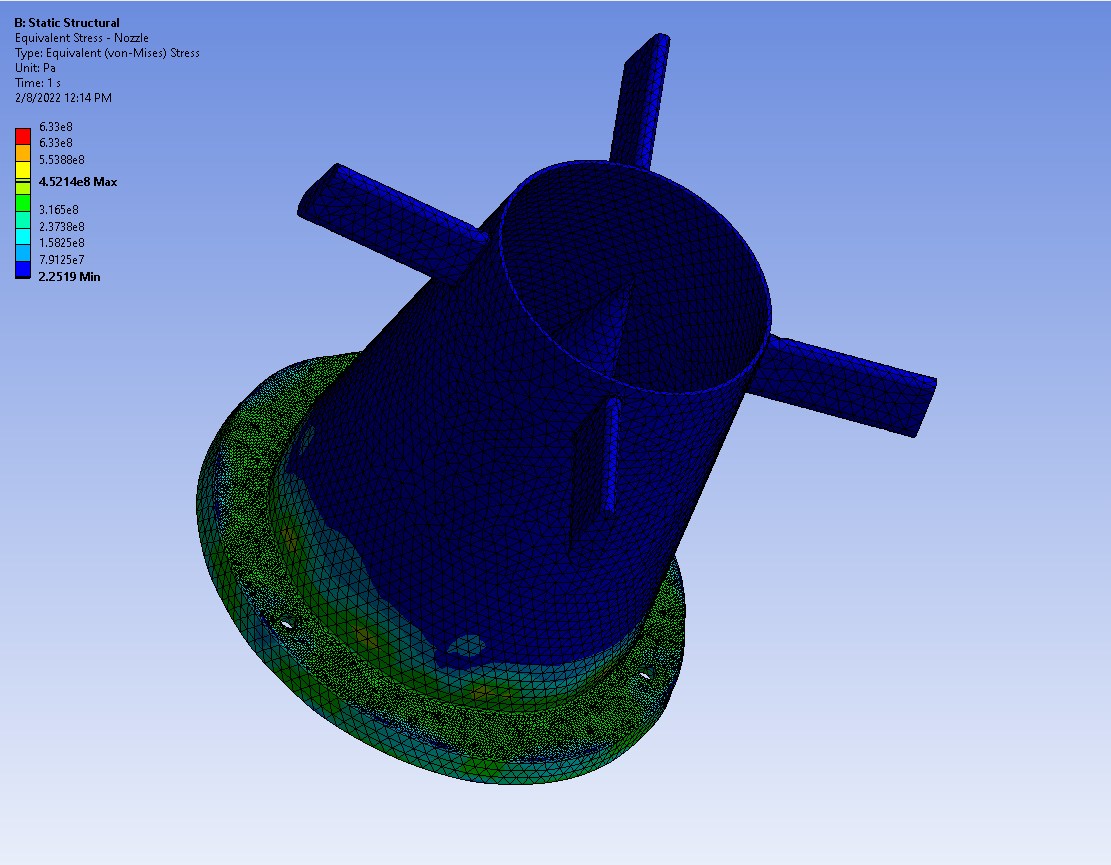 99
TOC
Ansys Simulations: Stress With Screws
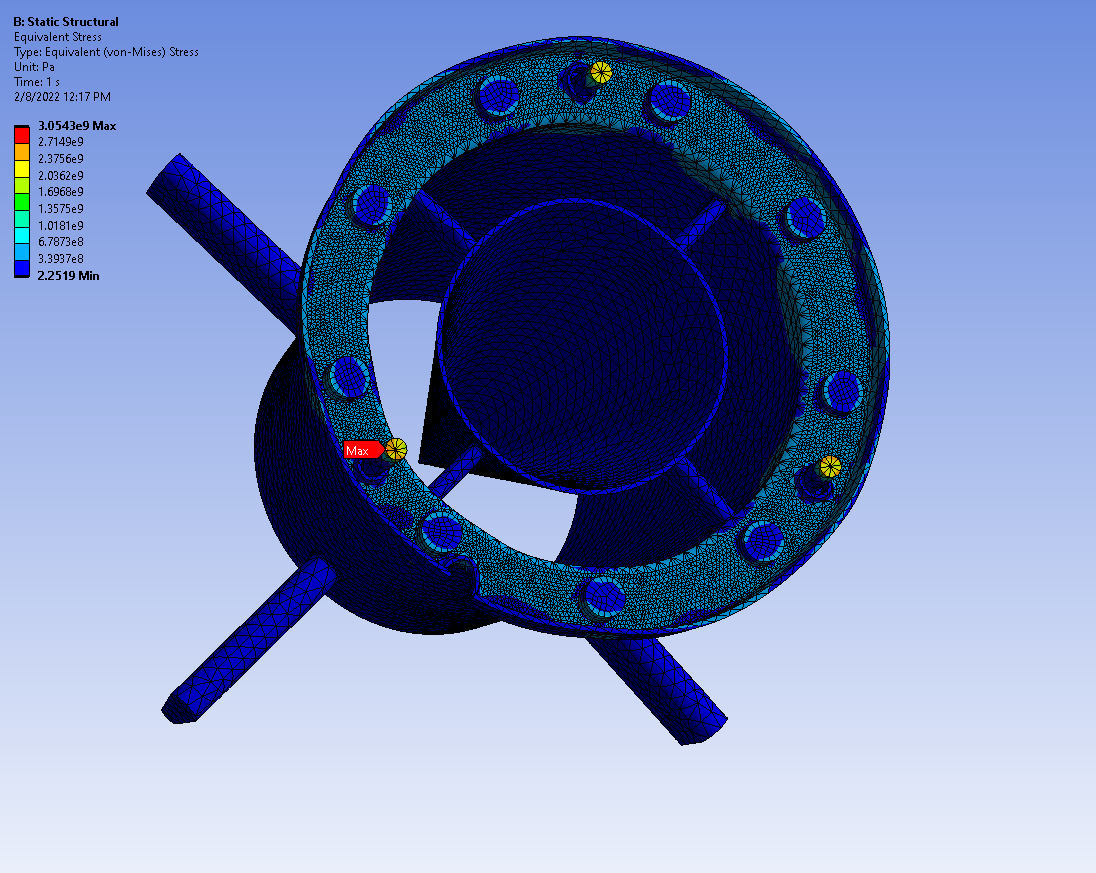 100
TOC
Ansys Simulations: Stress With Screws
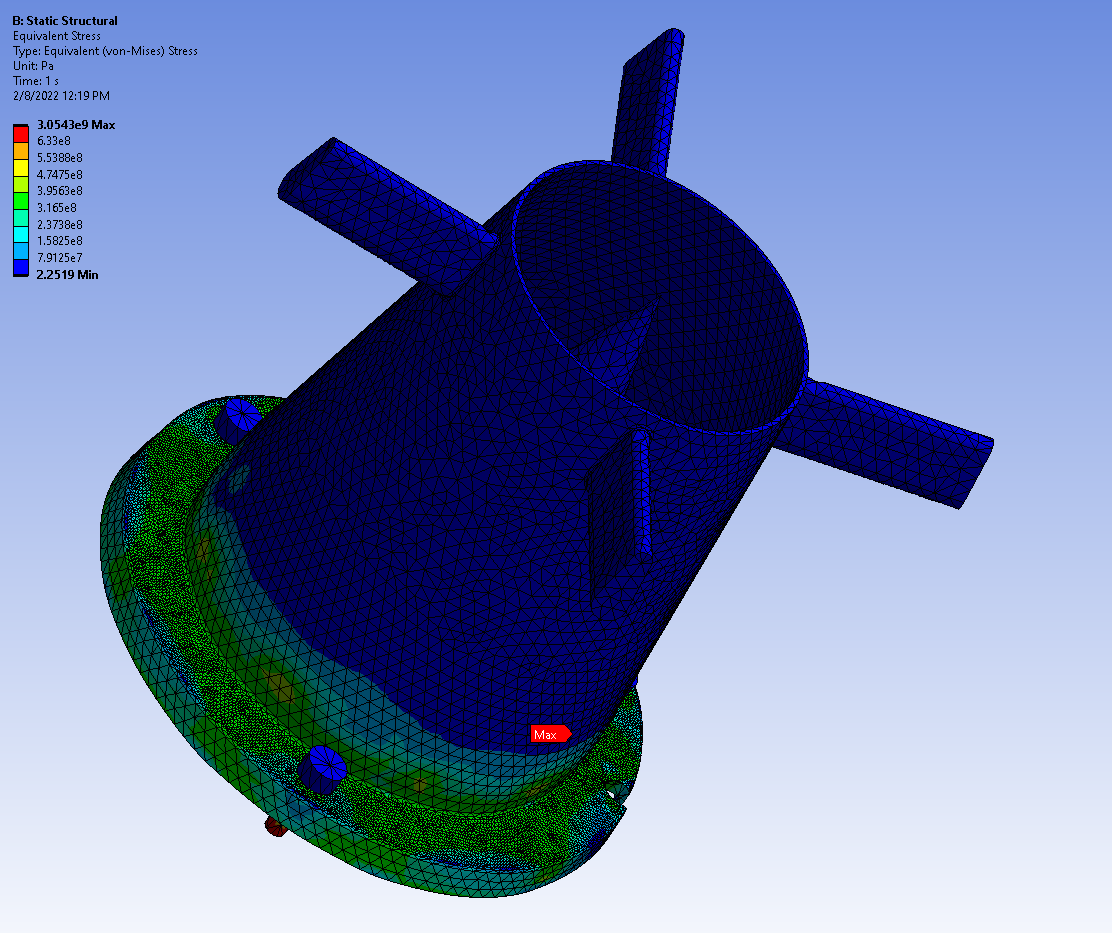 101
TOC
Ejector Model
102
TOC
Ejector Model - Incompressible with Different Densities
Note notational differences from this presentation:
ɑ = ɑe
β = ɑD
m = ṁ
ms/ mp Needs to be solved for first before finding φ
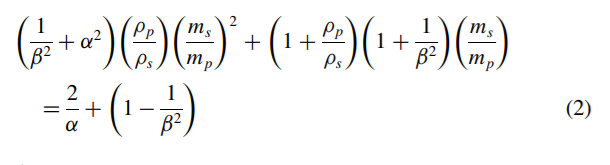 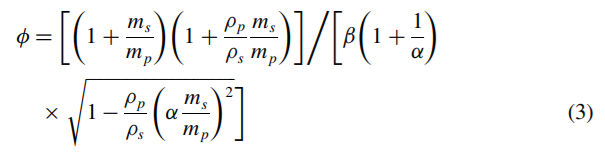 103
TOC
Ejector Model - Thrust-to-Weight Predictions
Shows weight predictions for fixed L
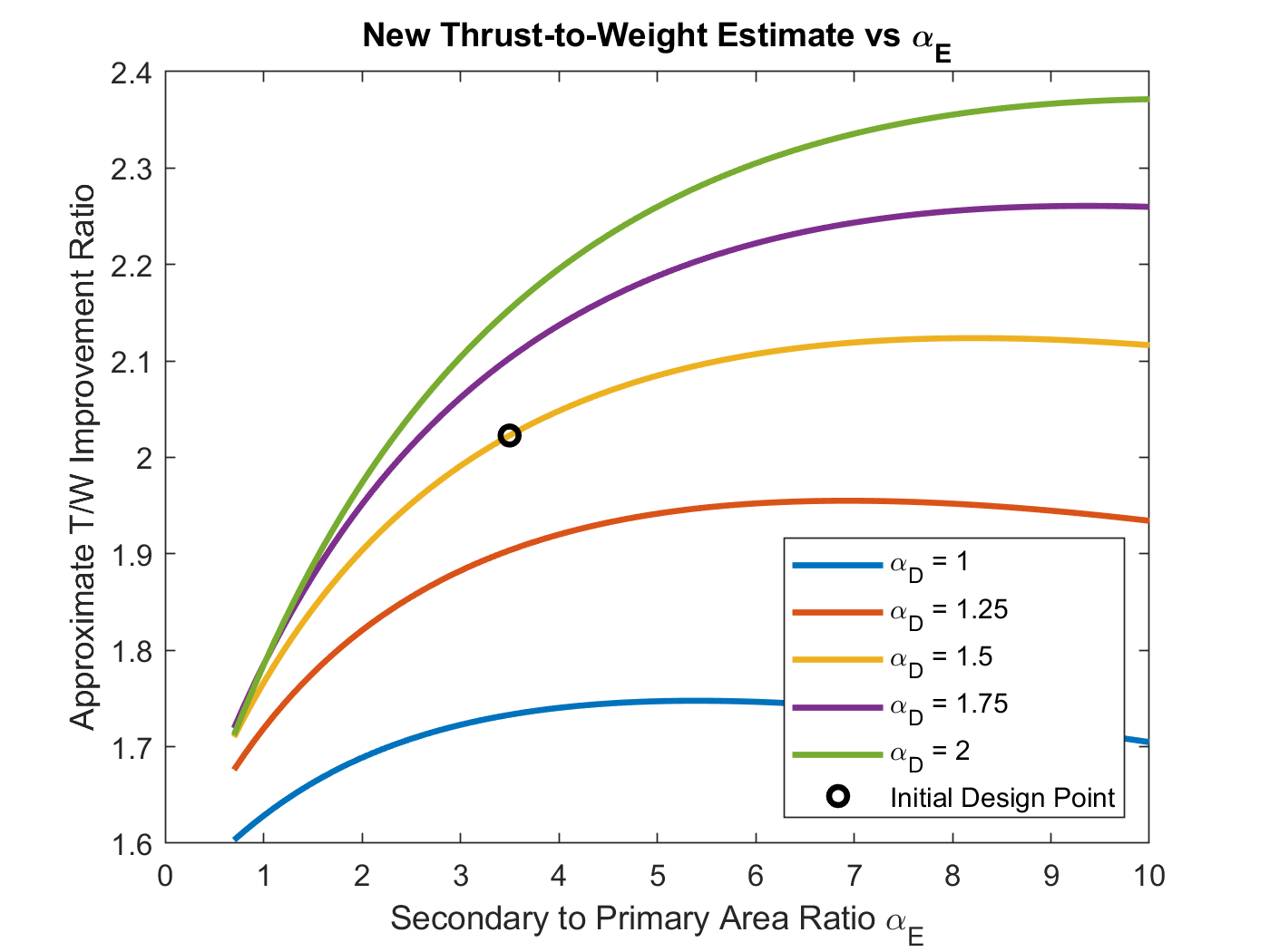 104
TOC
Ejector Model - Thrust-to-Weight Predictions
Shows weight predictions for fixed αE and αD (baseline)
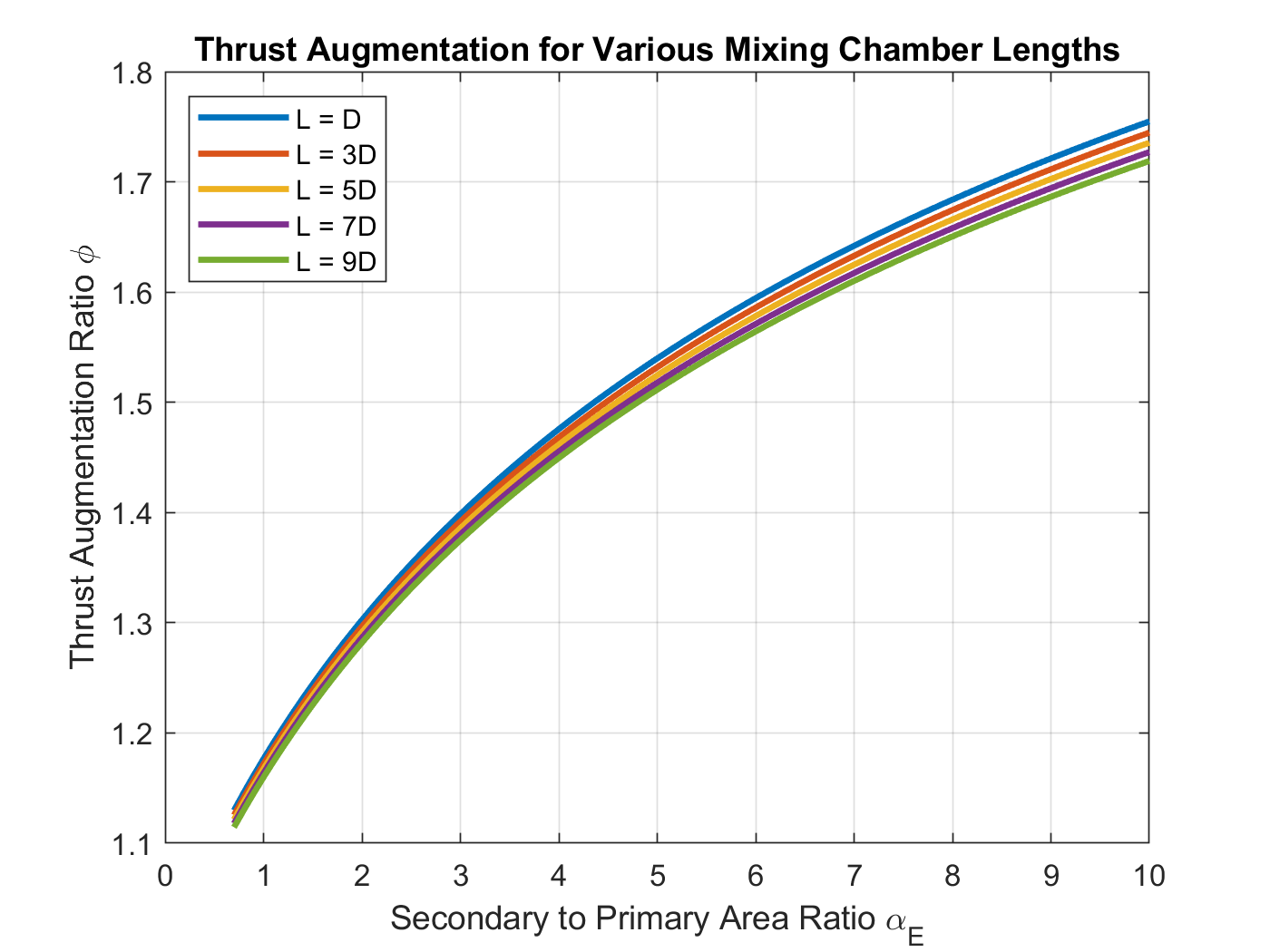 105
External Ejector Models - Compressible
Shows only a minor offset in a compressible vs incompressible analysis (~5% error at worst)[2]
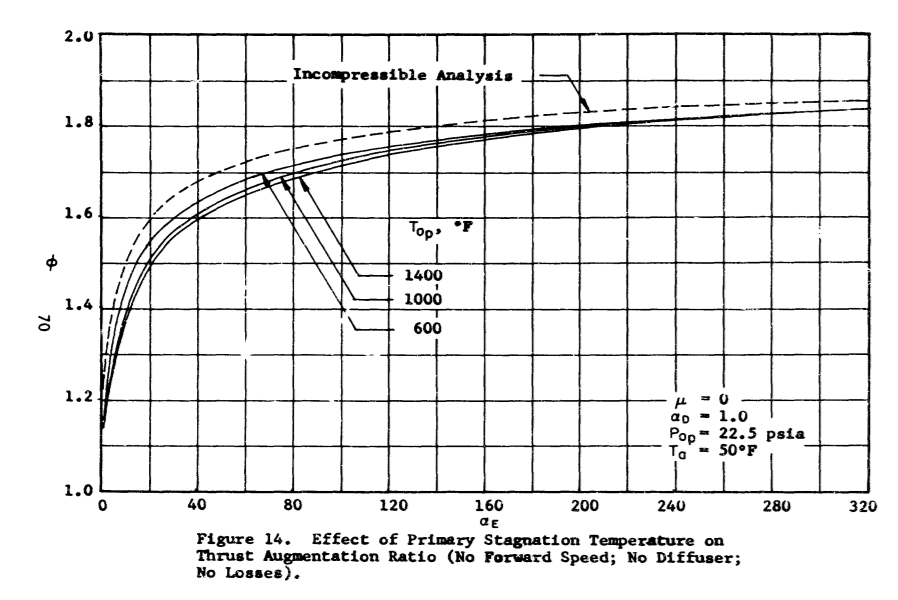 106
TOC
Ejector Models - Incompressible vs Mixed Densities
Shows the compressible vs incompressible plot[2] vs the output from the chosen mixed densities model
Shows about a 2% error between mixed densities and compressible formulations
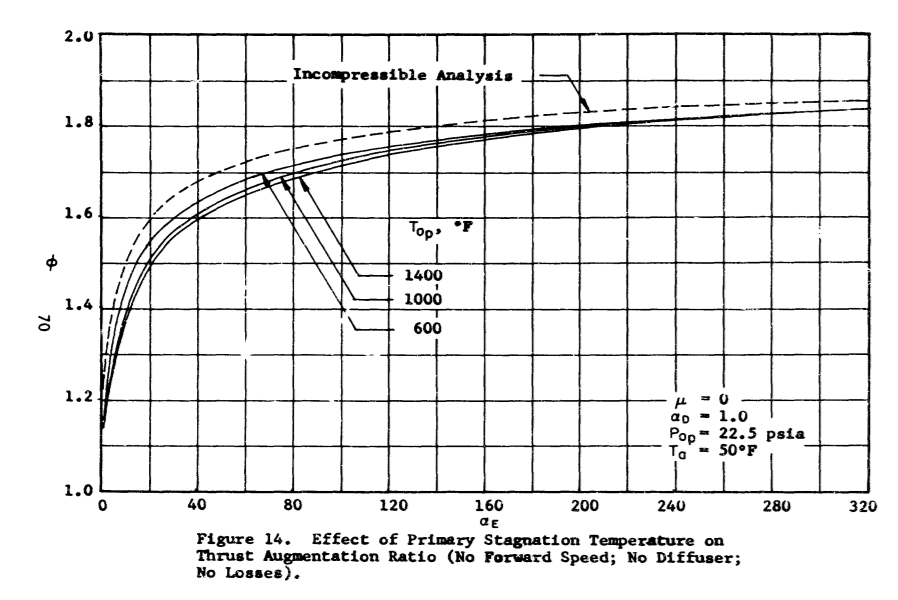 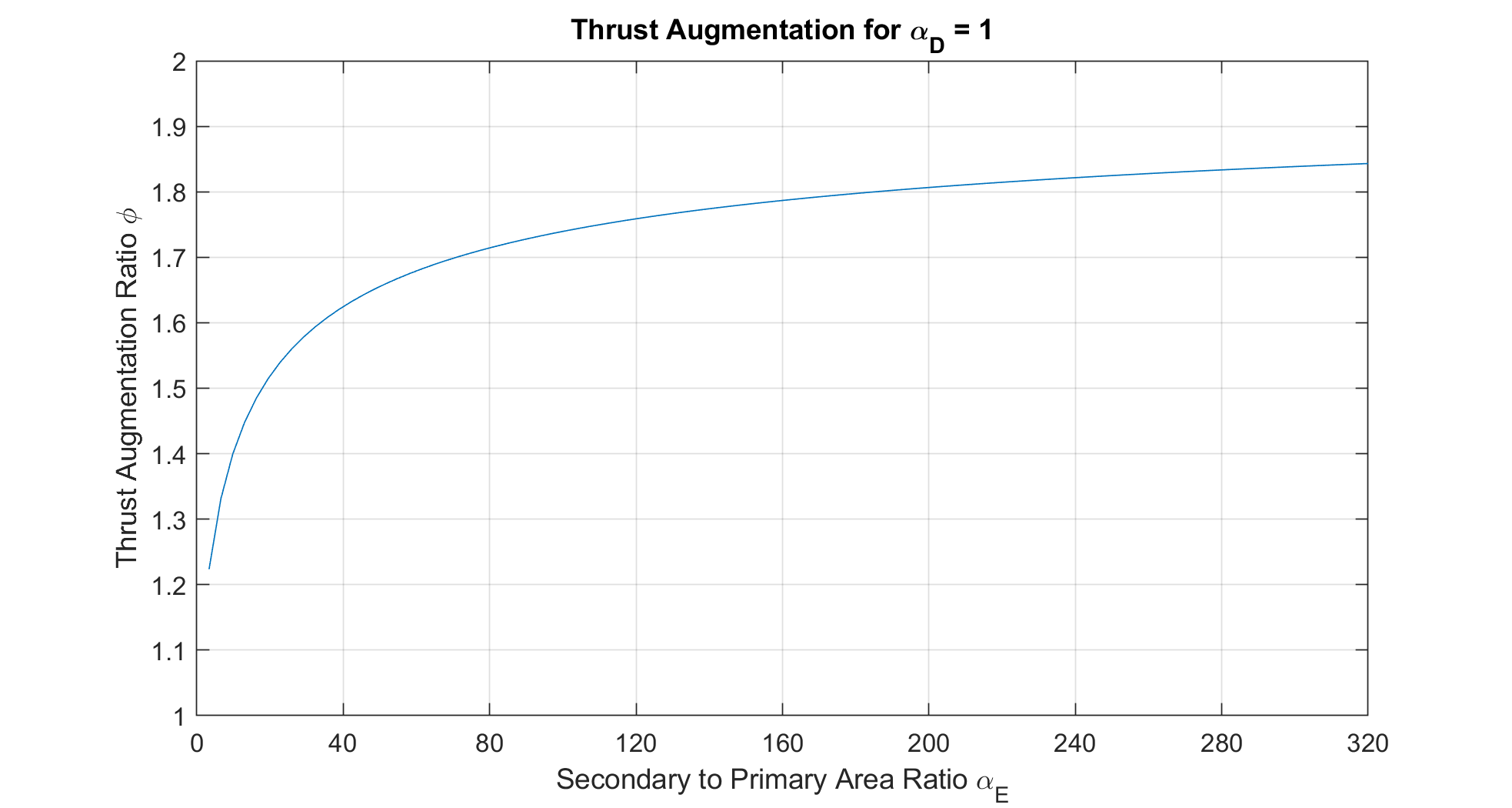 107
TOC
External Ejector Models - Losses
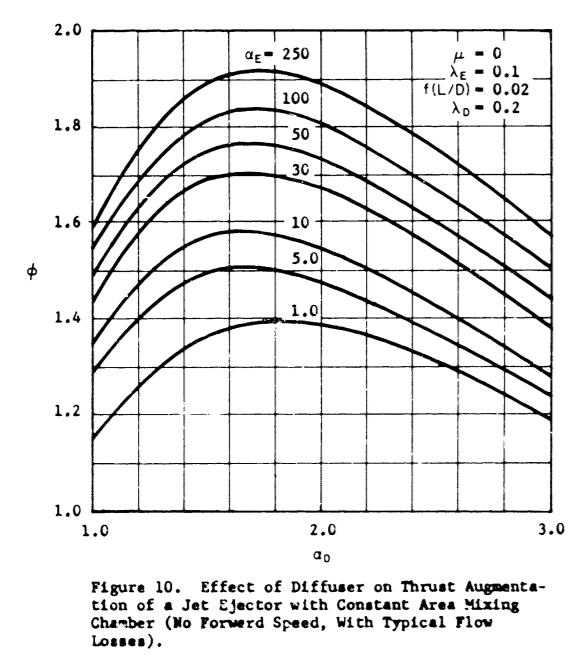 Shows losses in the thrust augmentation for too large of diffuser ratios[2]
Does not account for varying mixing chamber lengths
108
TOC
External Ejector Models - Mixing Chamber Length
Shows the results from a computation for theoretical mixing chamber length for a given area ratio under incompressible and compressible conditions[2]
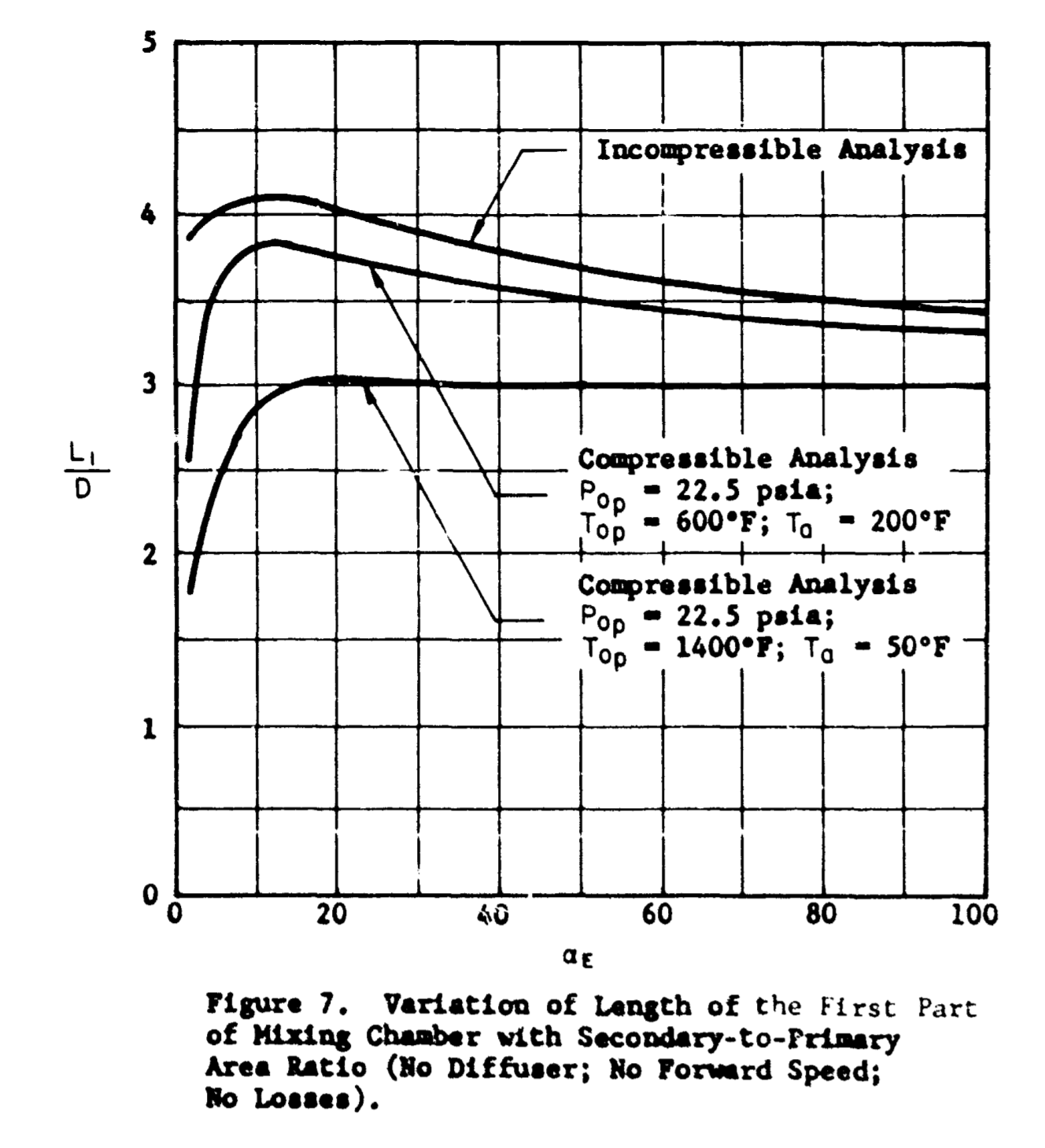 109
TOC
Model Adjustments
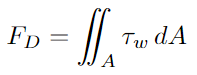 Drag force on a surface[2]
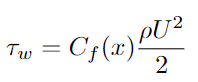 Relating wall shear stress to skin friction coefficient[2]
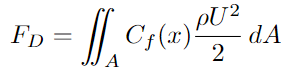 Putting the two together
110
Model Adjustments
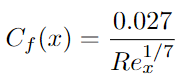 Skin friction relation for a ZPG turbulent flat plate
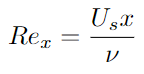 Reynolds number based on location along the plate
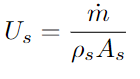 Estimate of the free stream velocity of the secondary
111